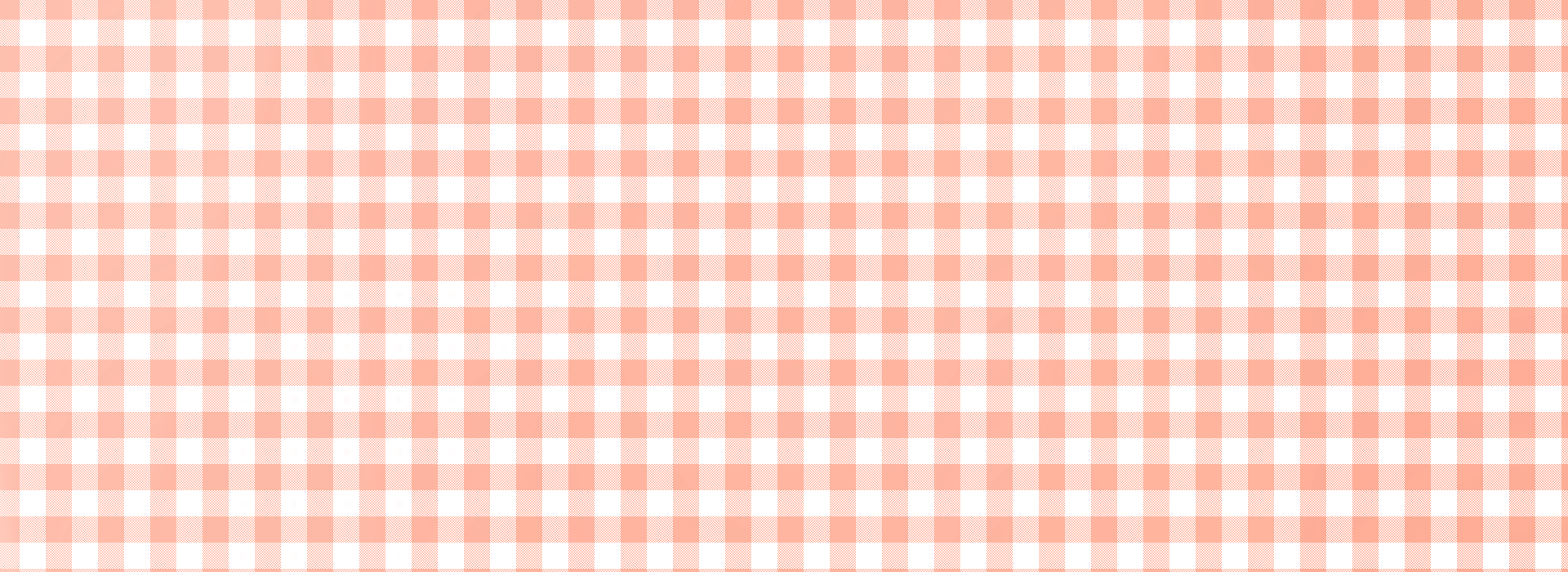 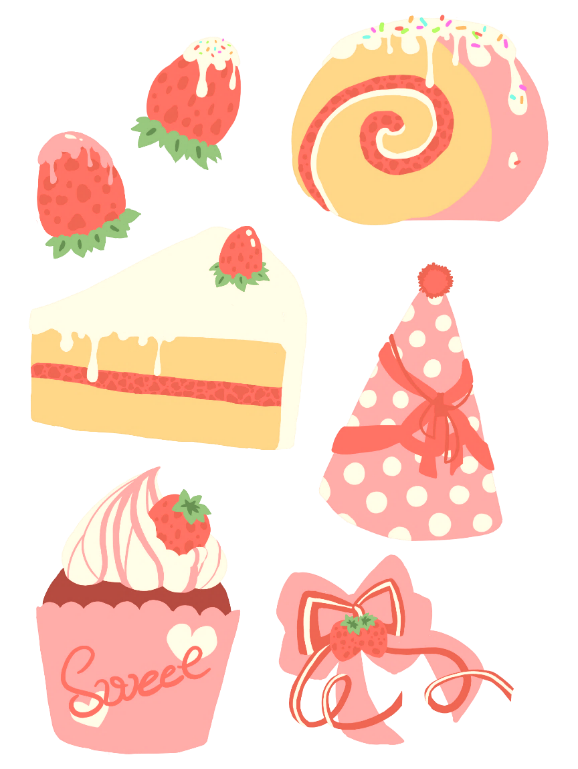 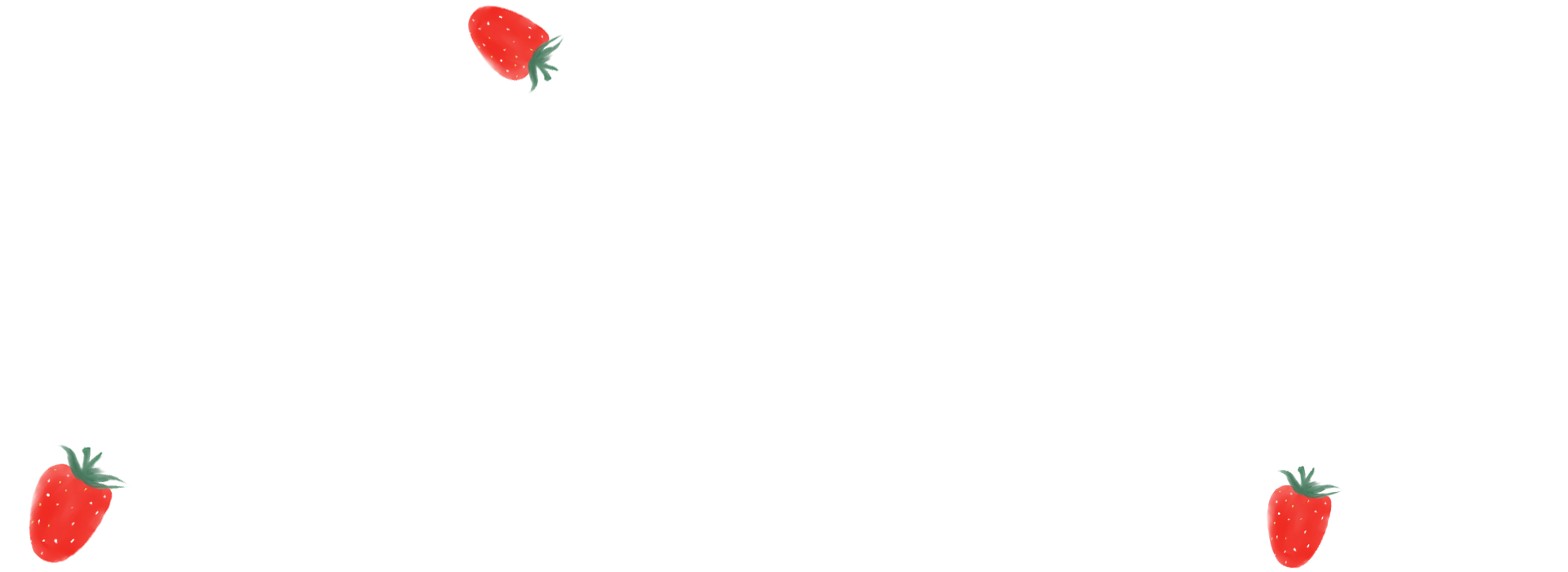 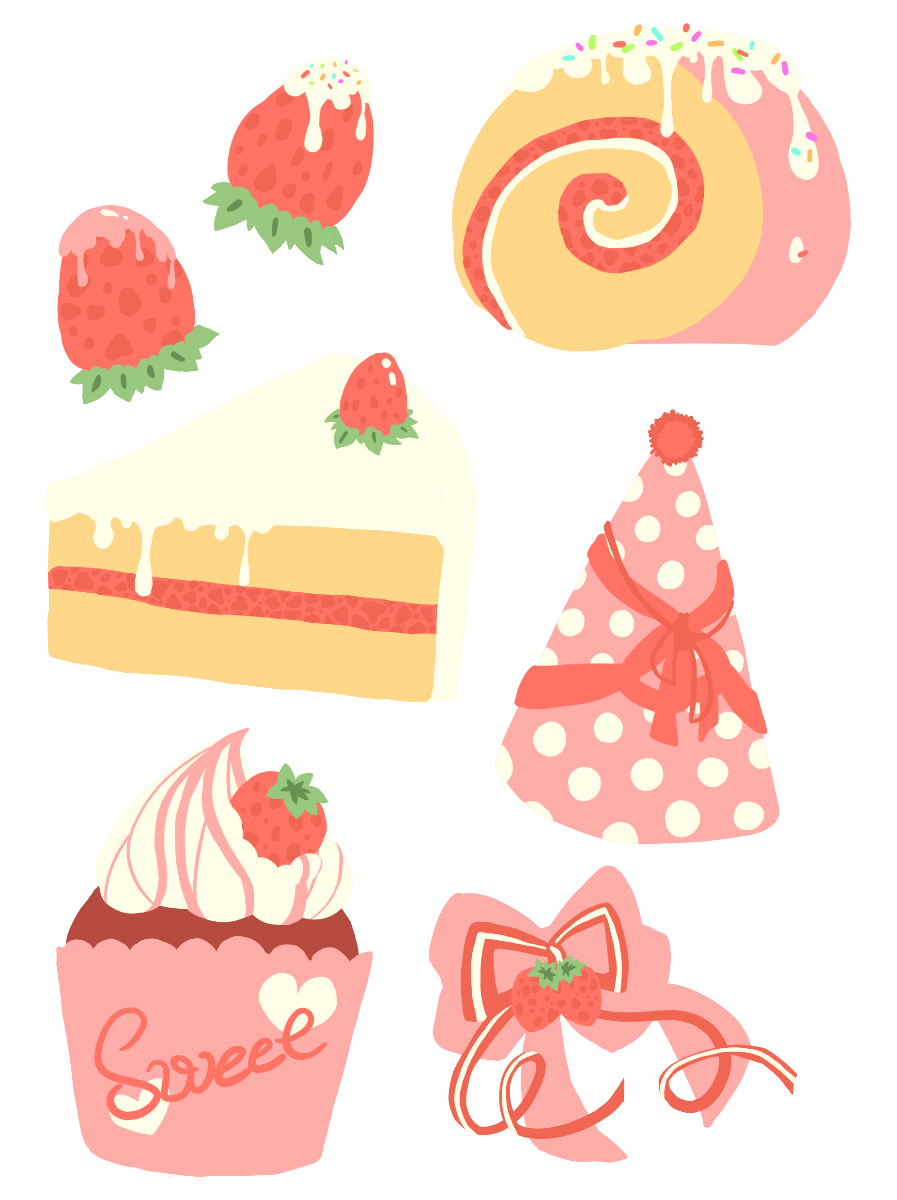 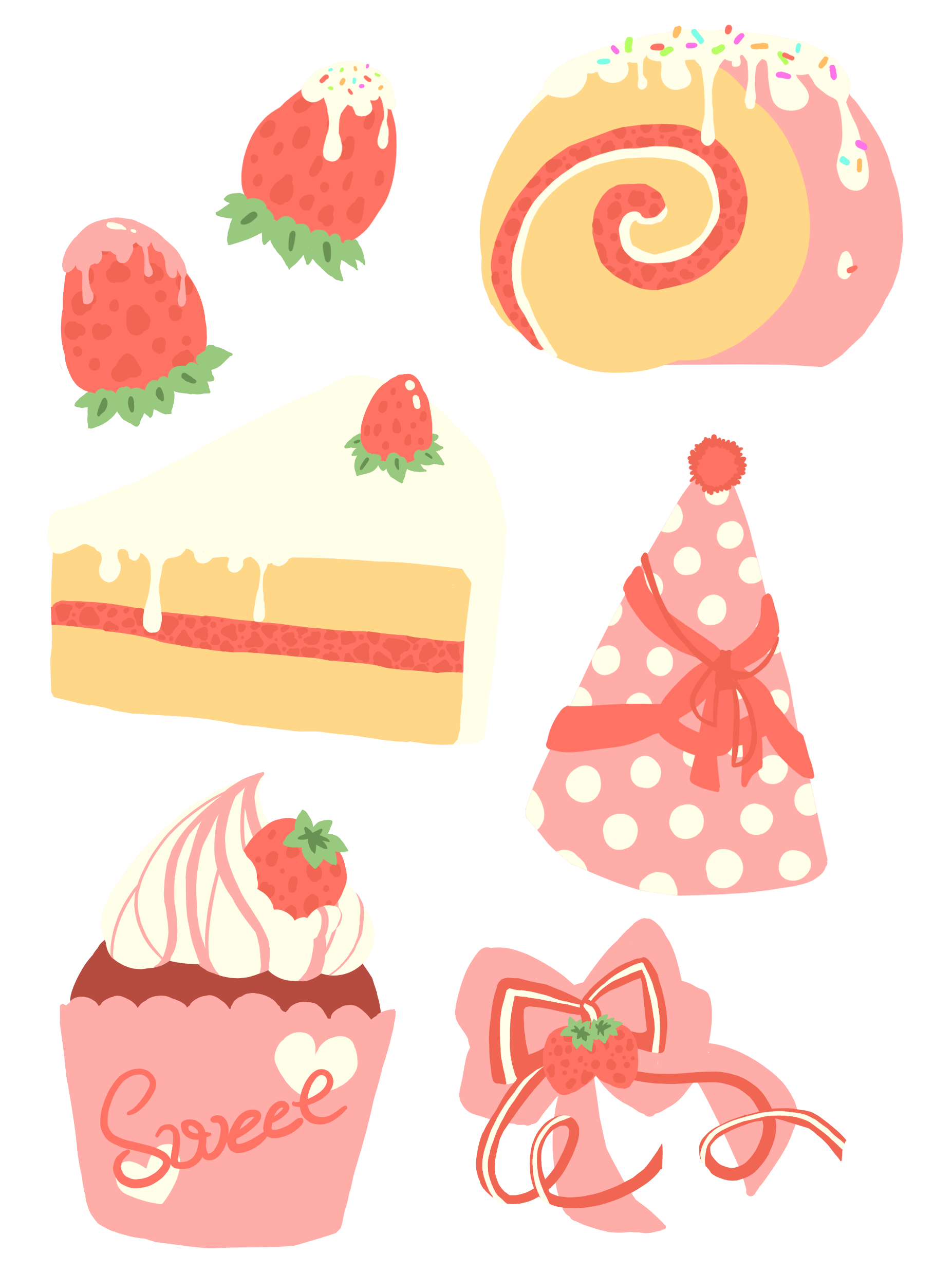 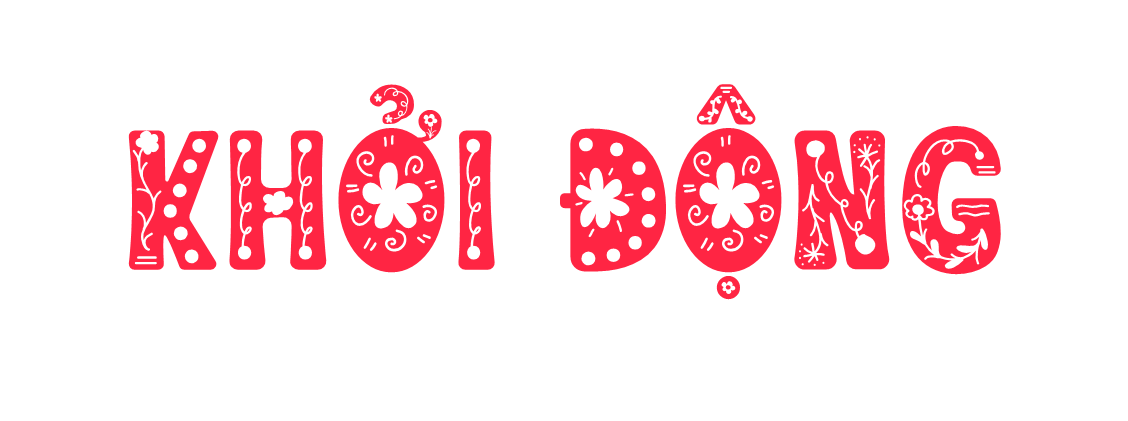 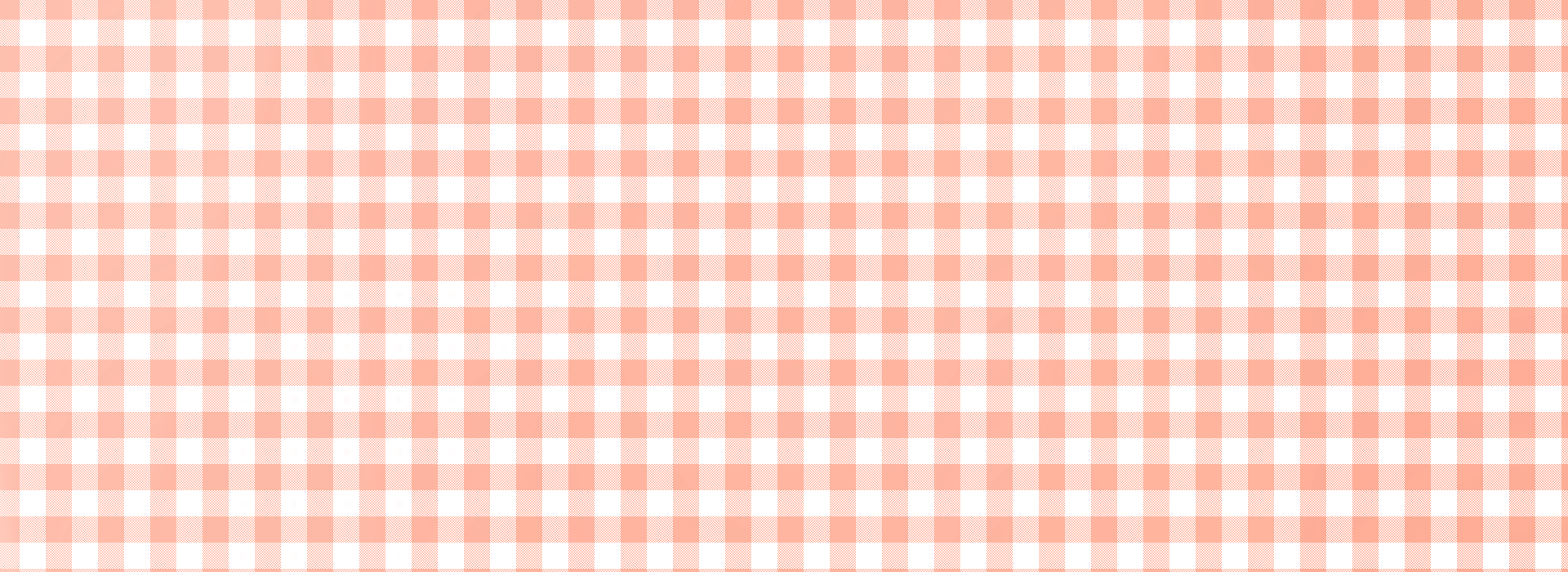 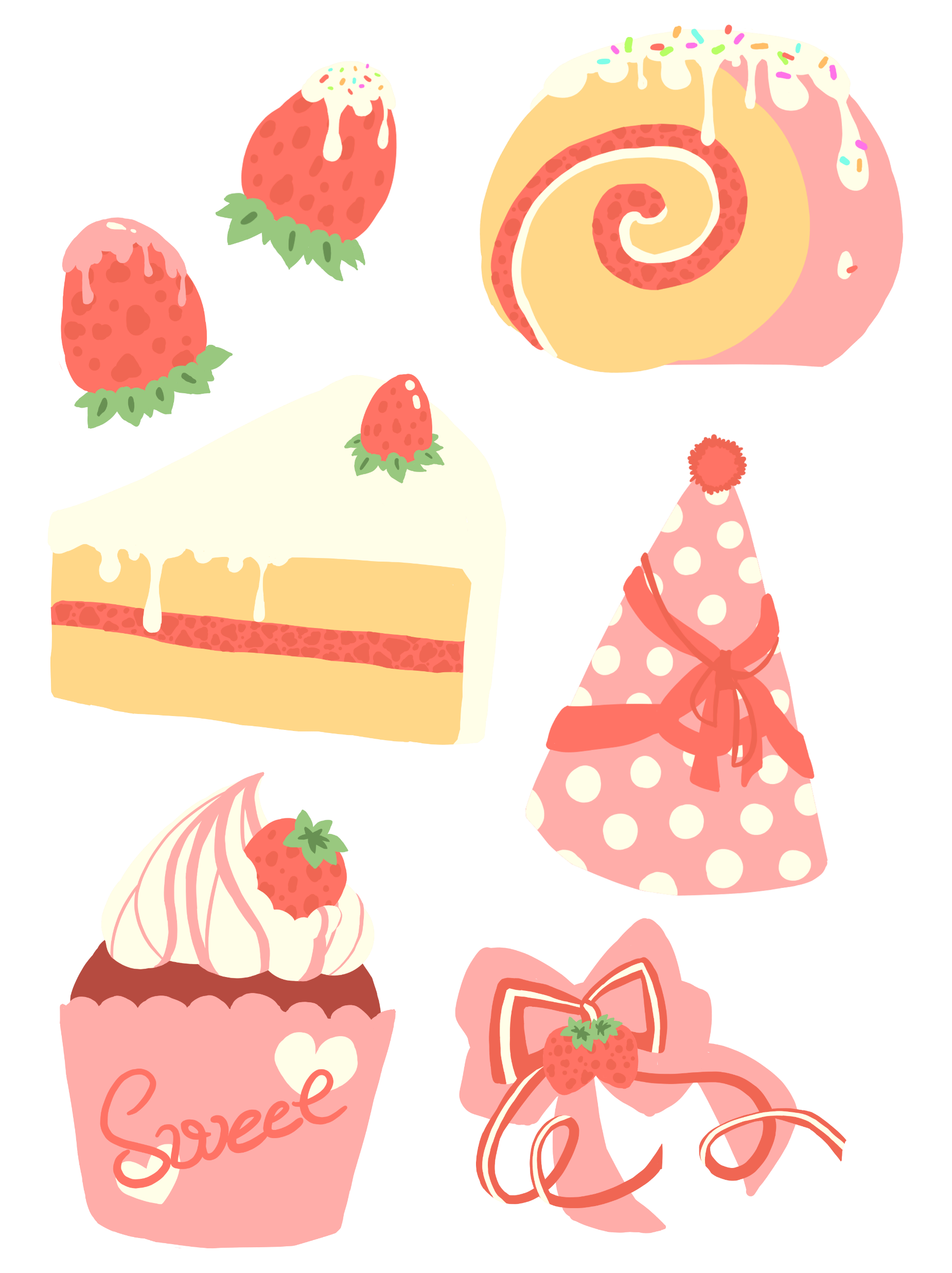 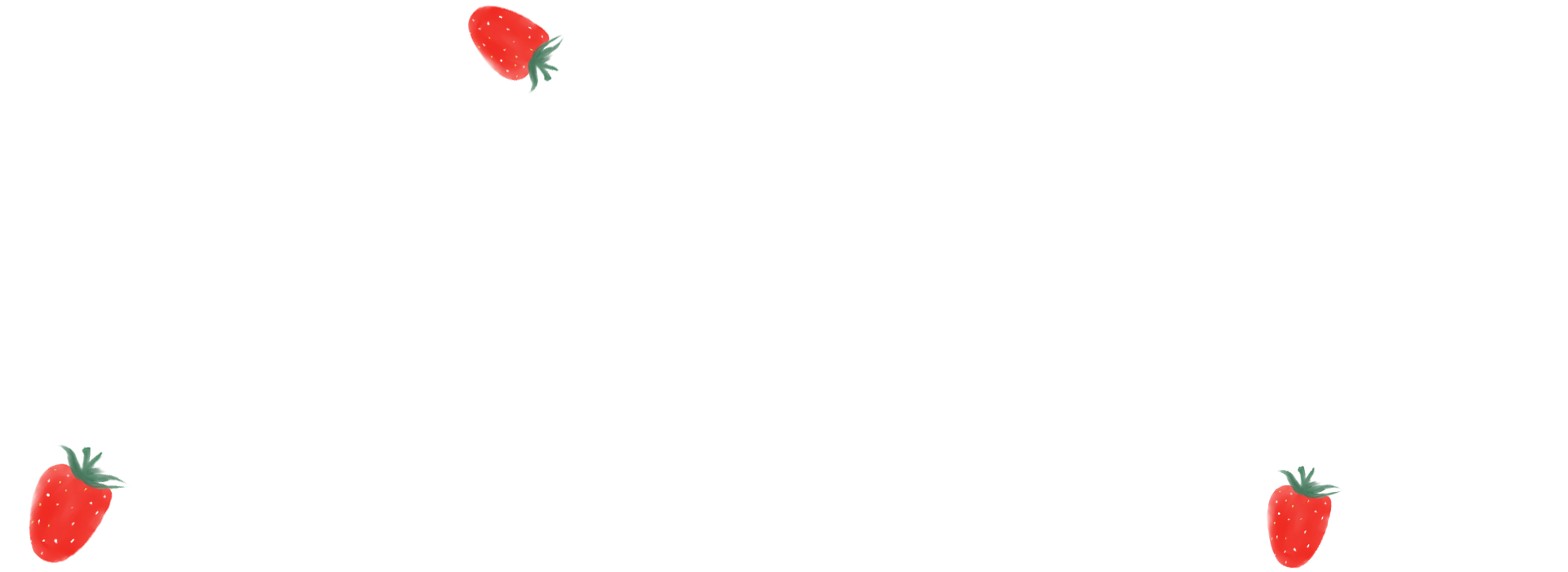 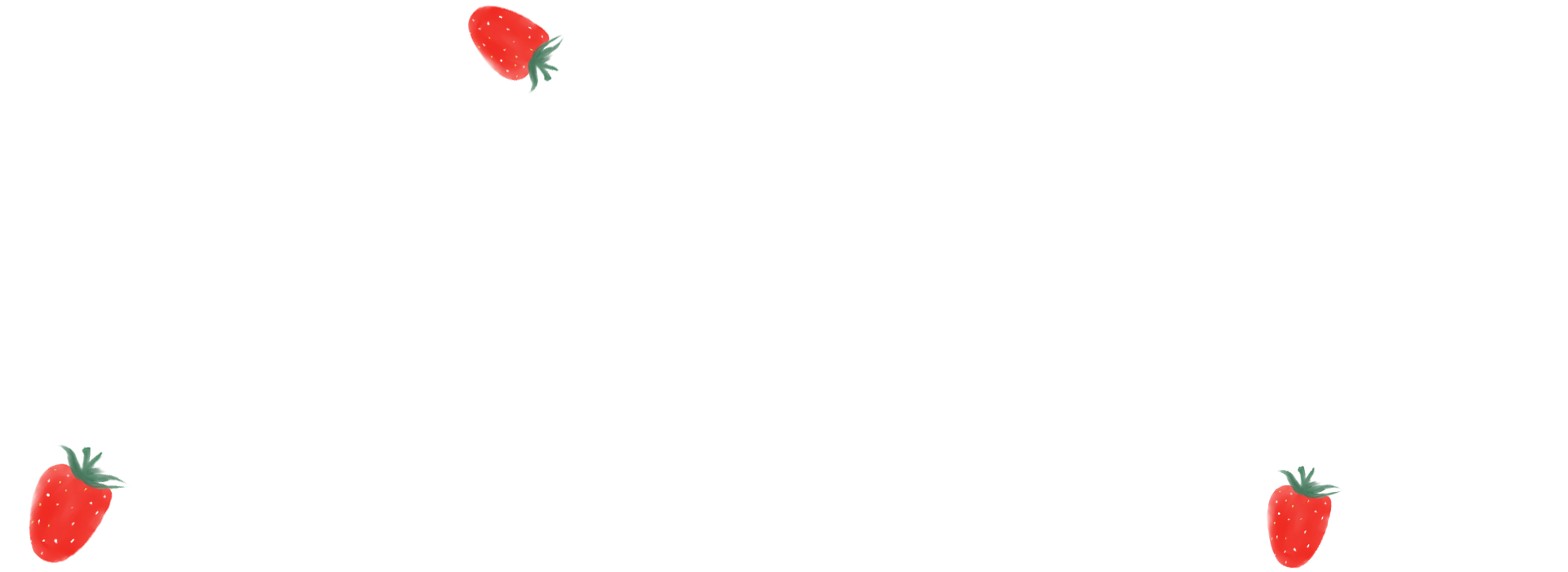 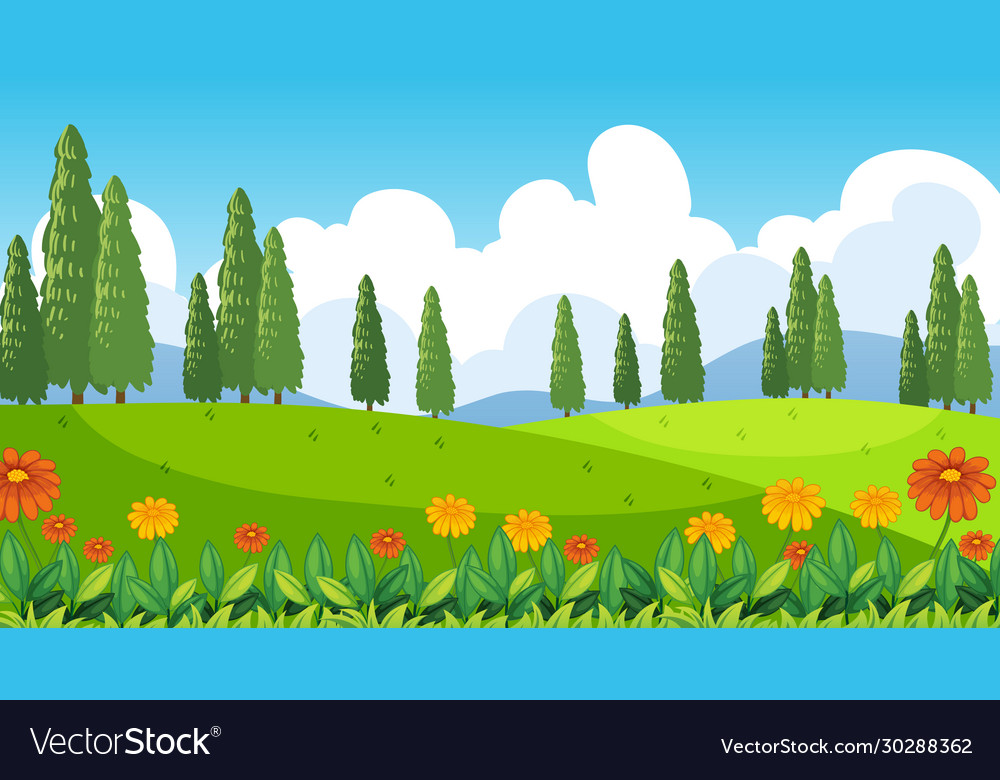 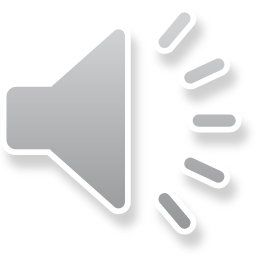 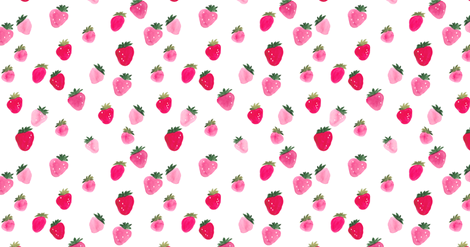 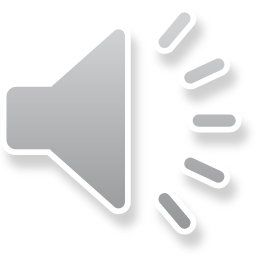 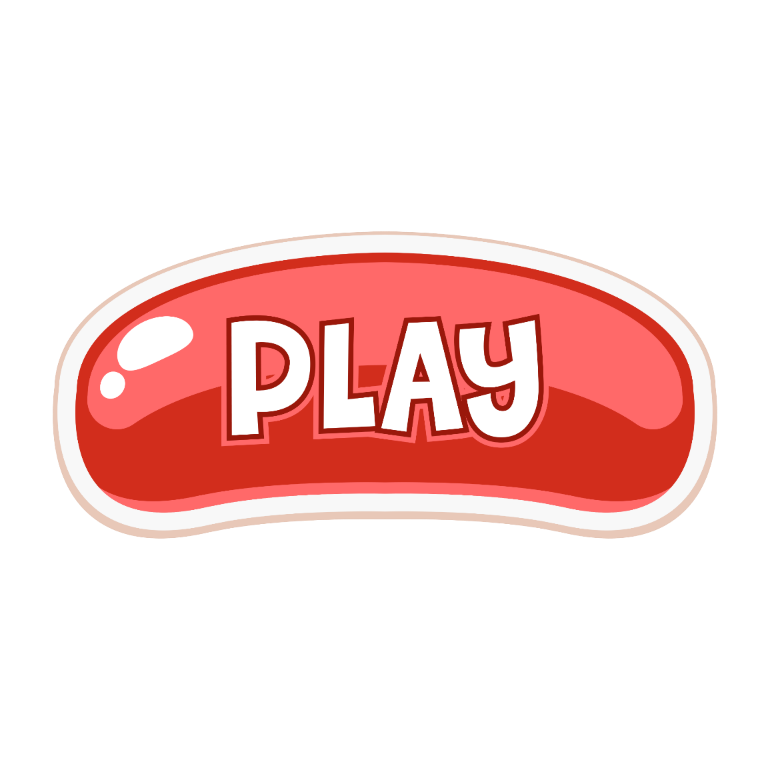 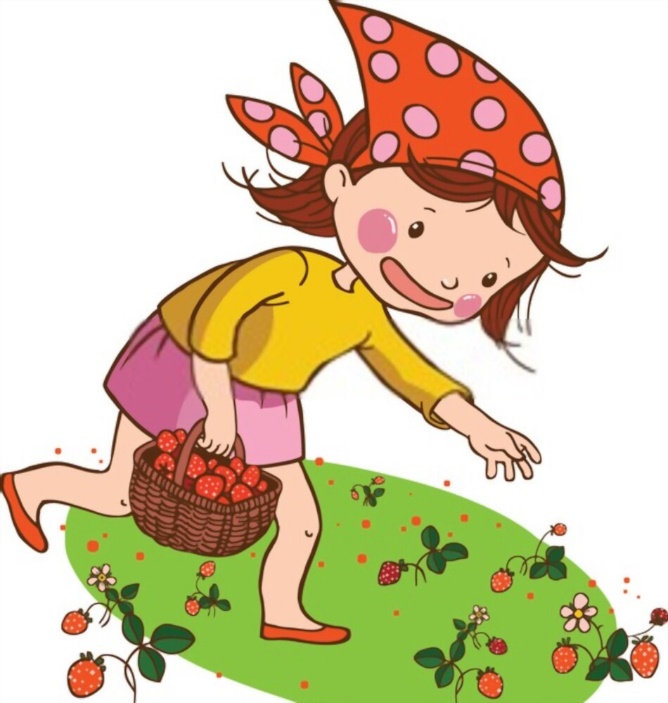 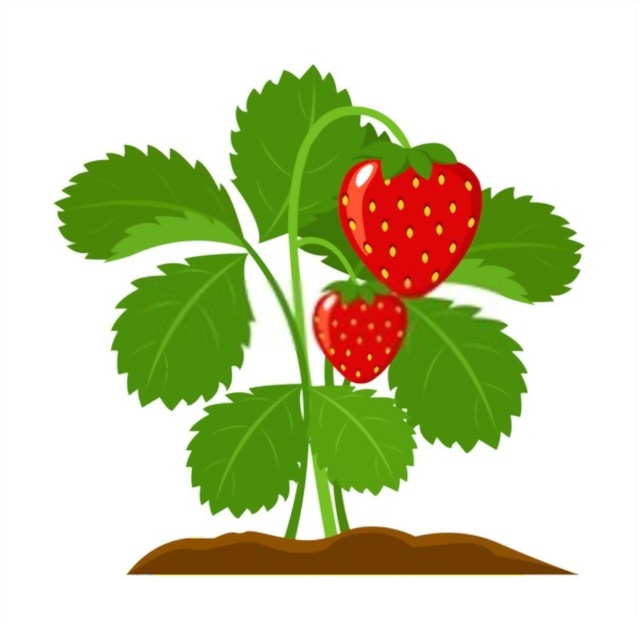 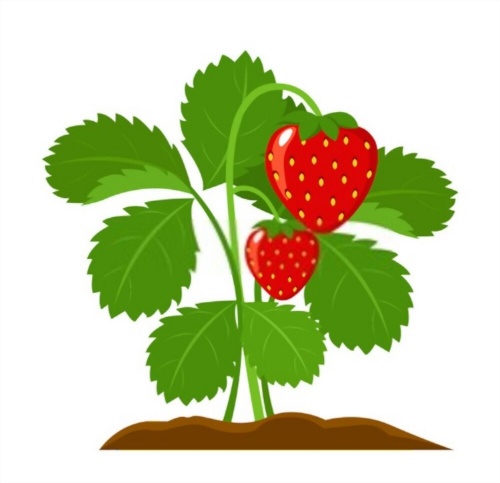 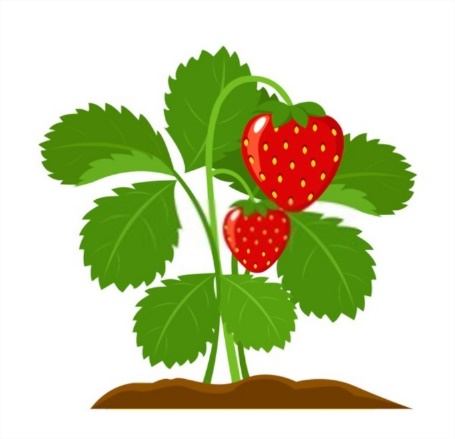 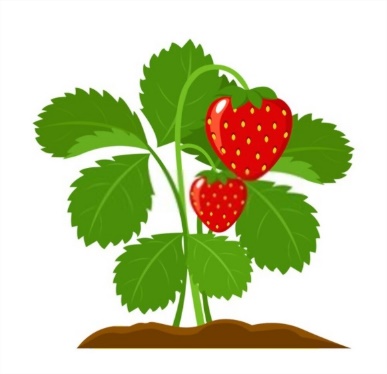 [Speaker Notes: Nhấn nút play để bắt đầu trò chơi.]
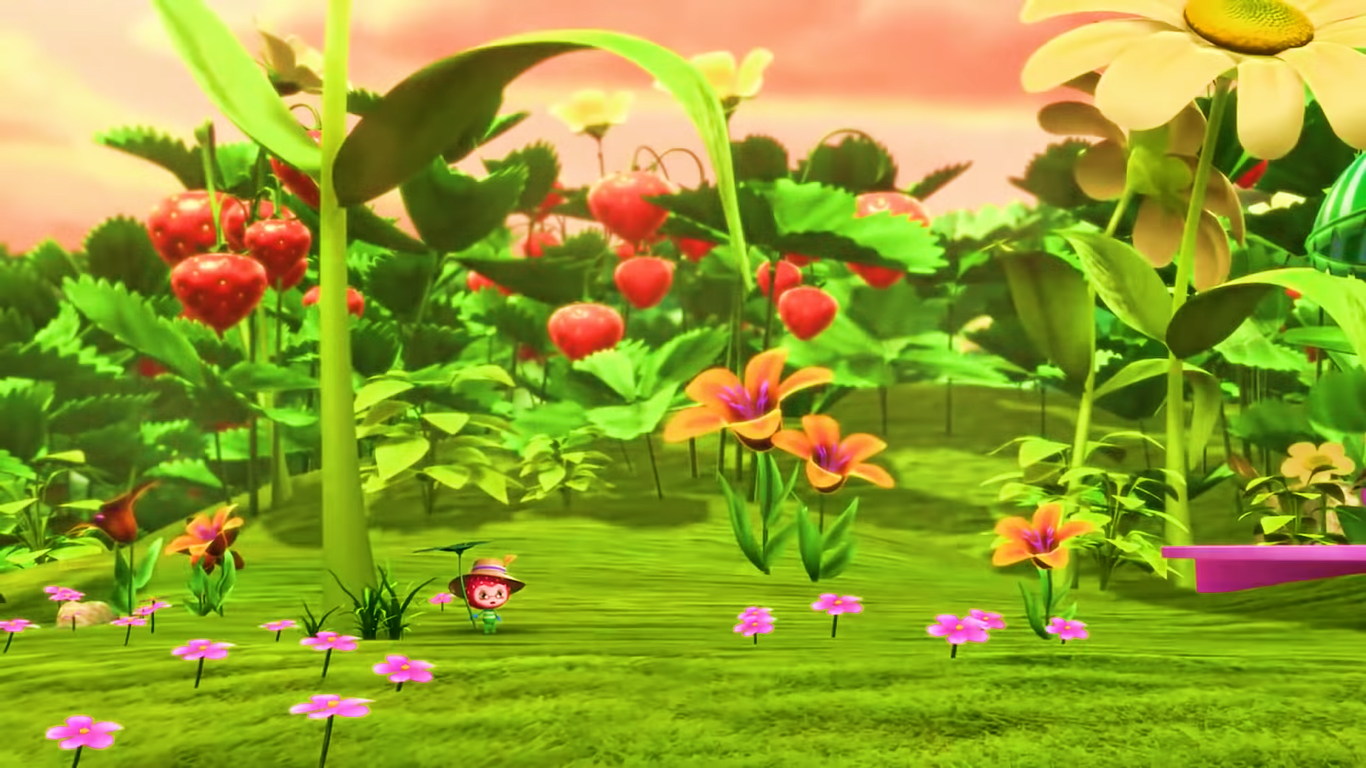 Tiếp tục bài học
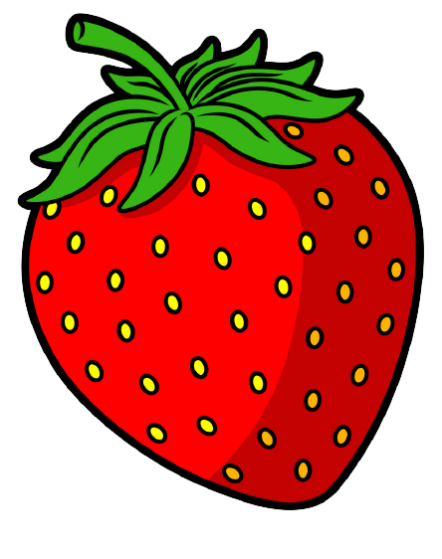 2
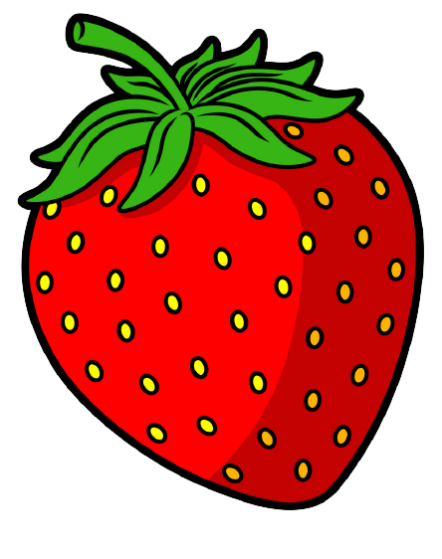 1
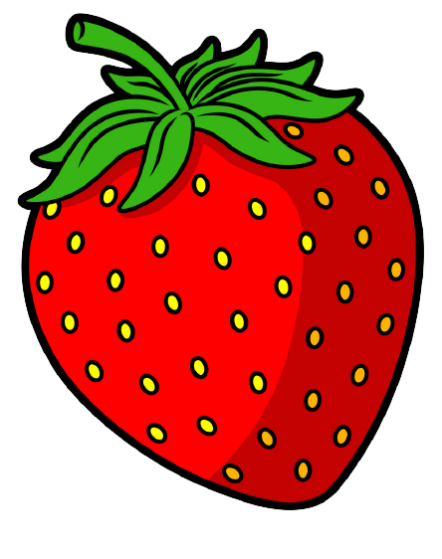 3
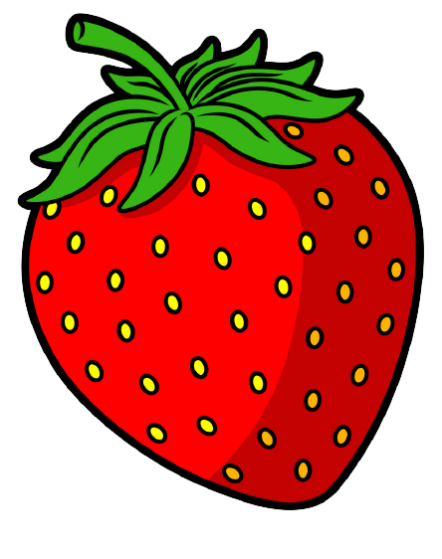 4
[Speaker Notes: Nhấn theo thứ tự từ quả dâu số 1 -> 4.]
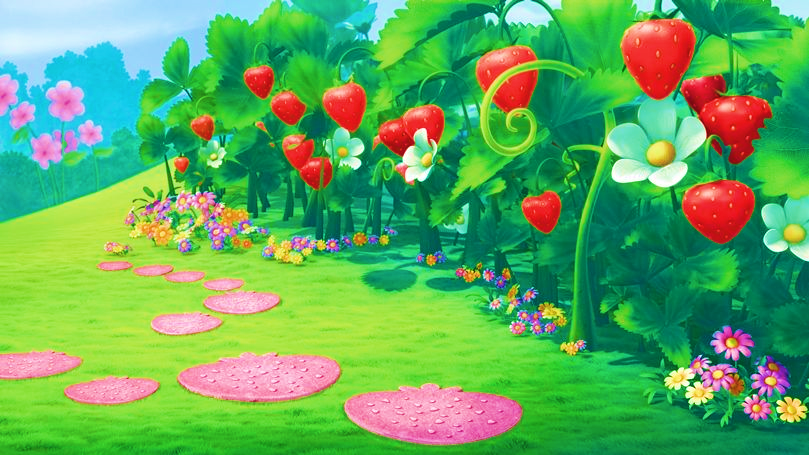 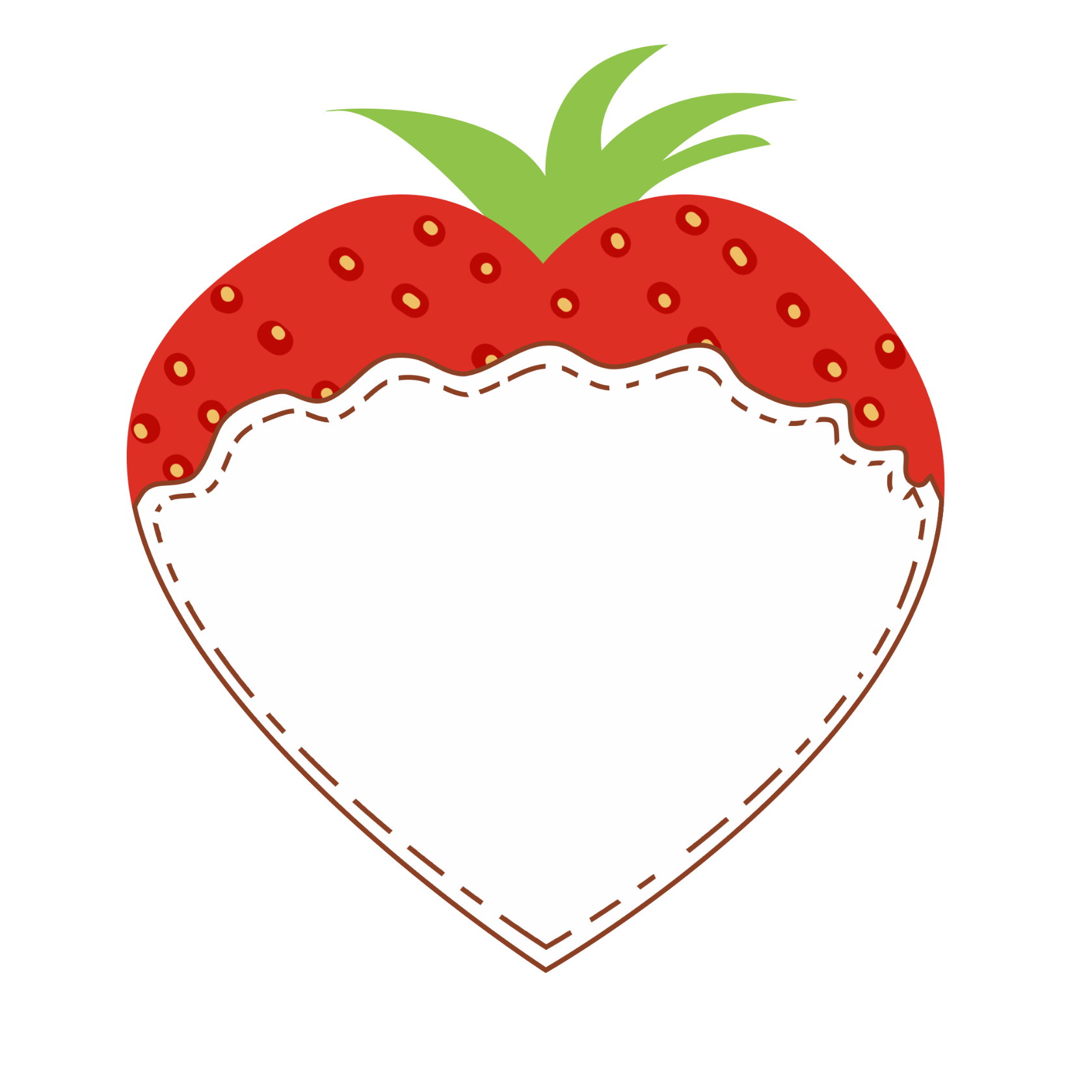 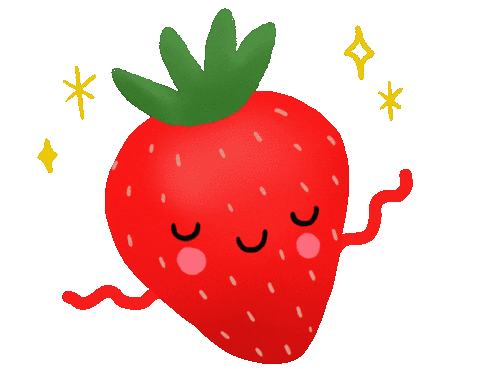 2 279 : 29 = ?
78 (dư 17)
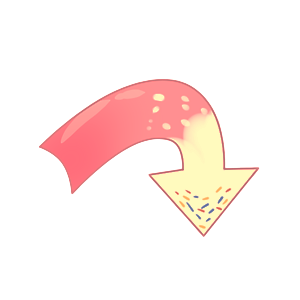 [Speaker Notes: Sau khi hiện kết quả sẽ xuất hiện mũi tên màu hồng. Nhấn vào mũi tên để quay về slide trò chơi.]
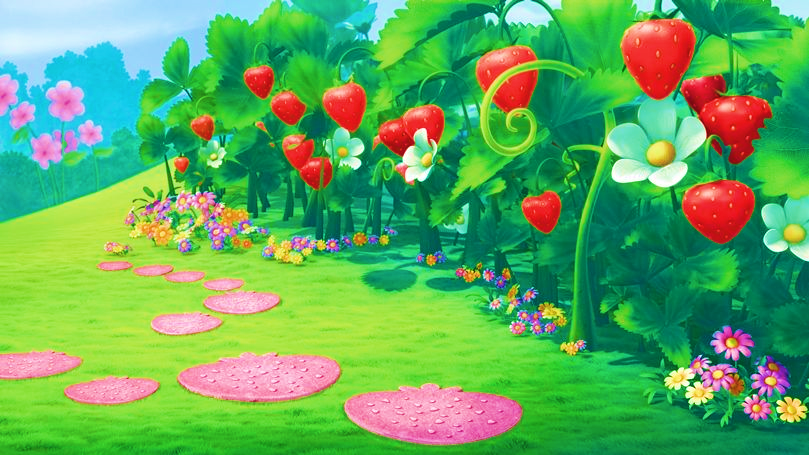 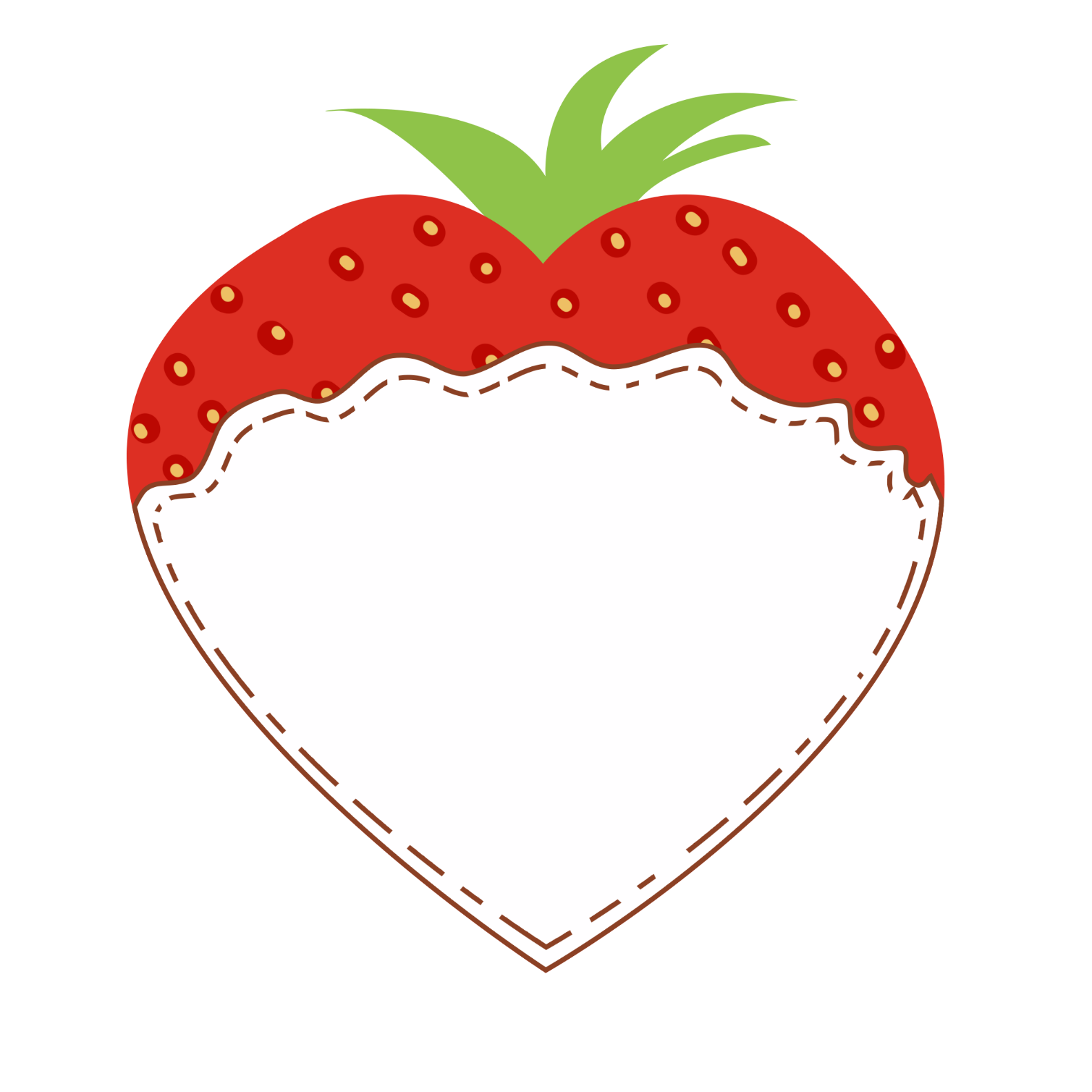 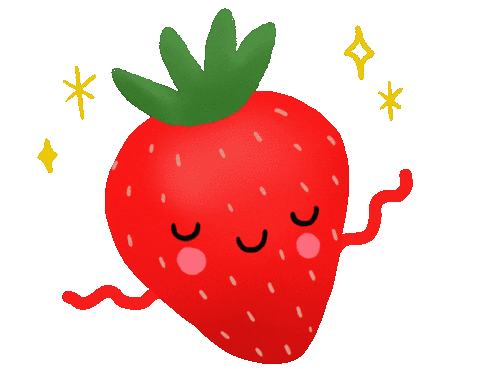 4 821 : 35 = ?
137 (dư 26)
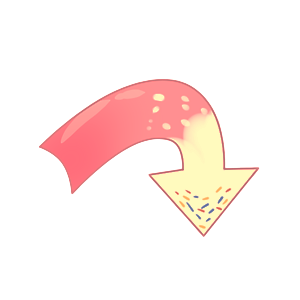 [Speaker Notes: Sau khi hiện kết quả sẽ xuất hiện mũi tên màu hồng. Nhấn vào mũi tên để quay về slide trò chơi.]
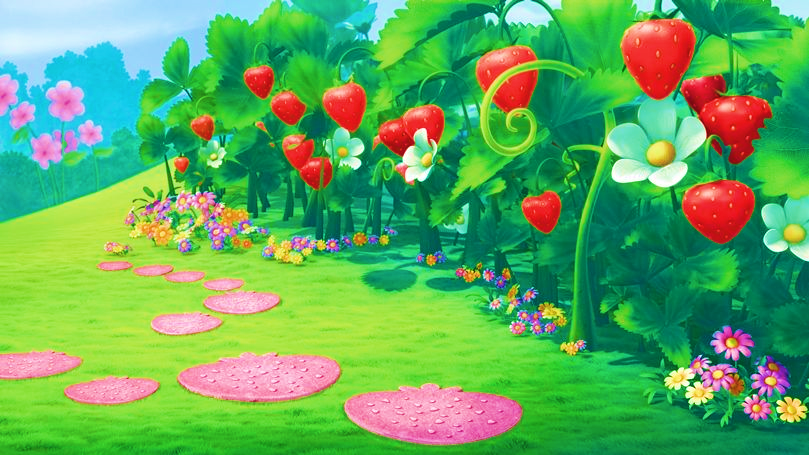 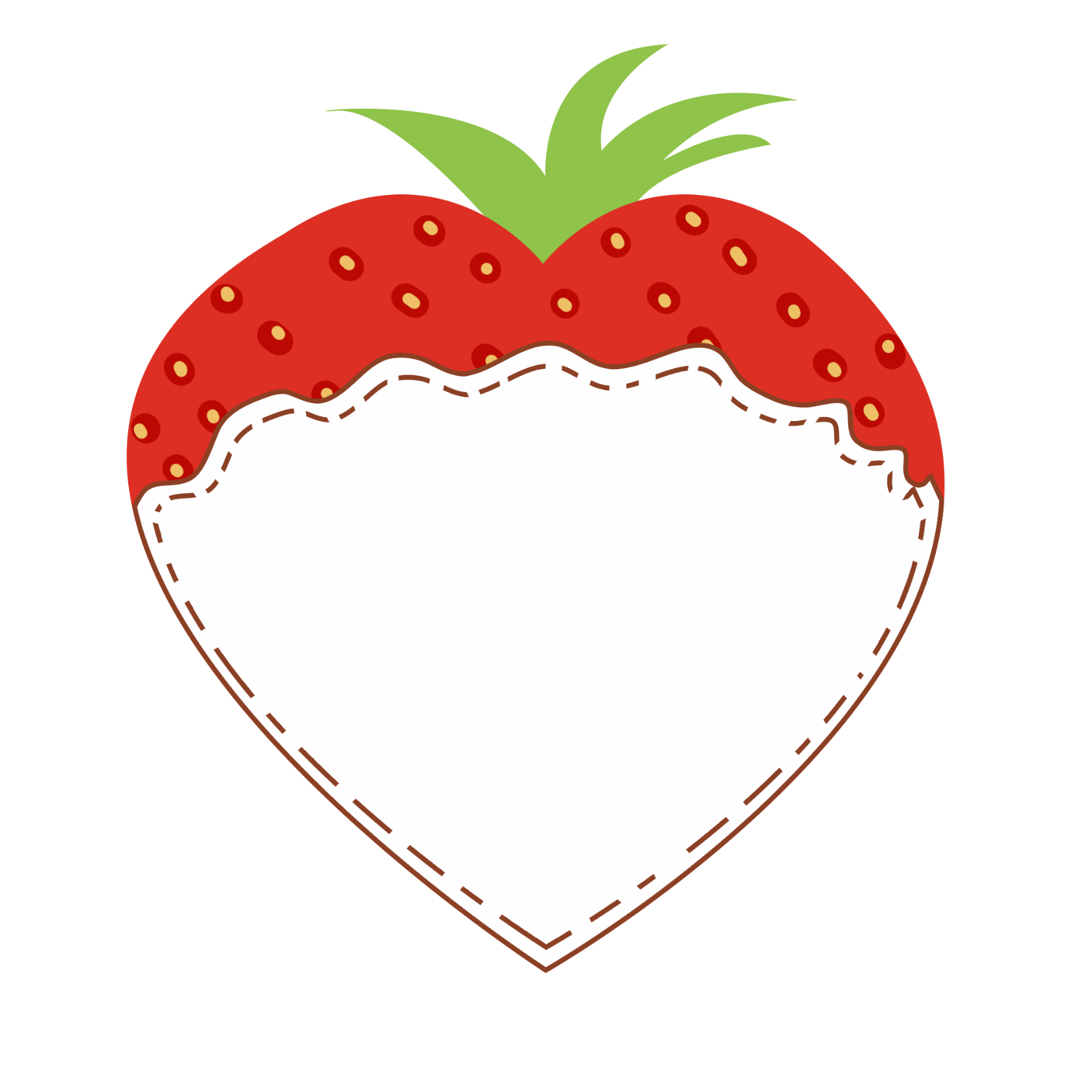 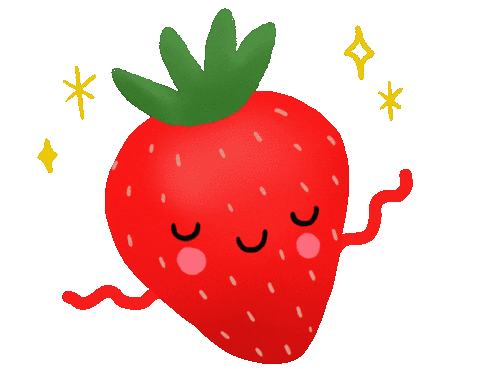 433 (dư 11)
7 372 : 17 = ?
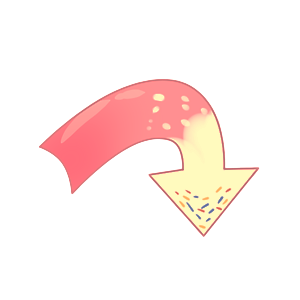 [Speaker Notes: Sau khi hiện kết quả sẽ xuất hiện mũi tên màu hồng. Nhấn vào mũi tên để quay về slide trò chơi.]
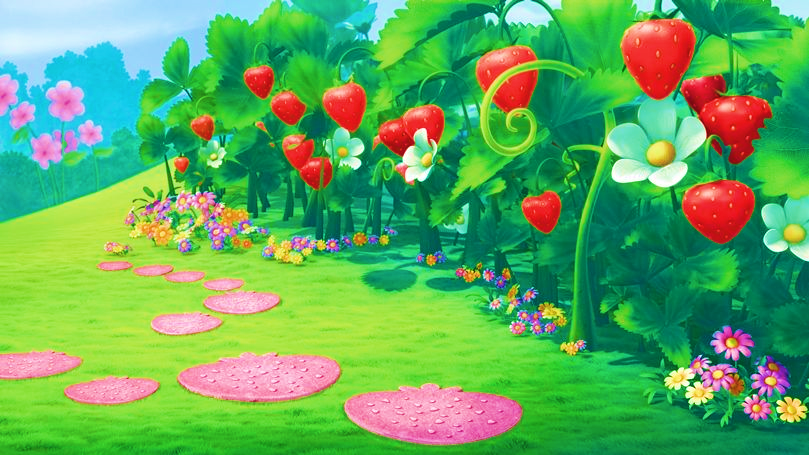 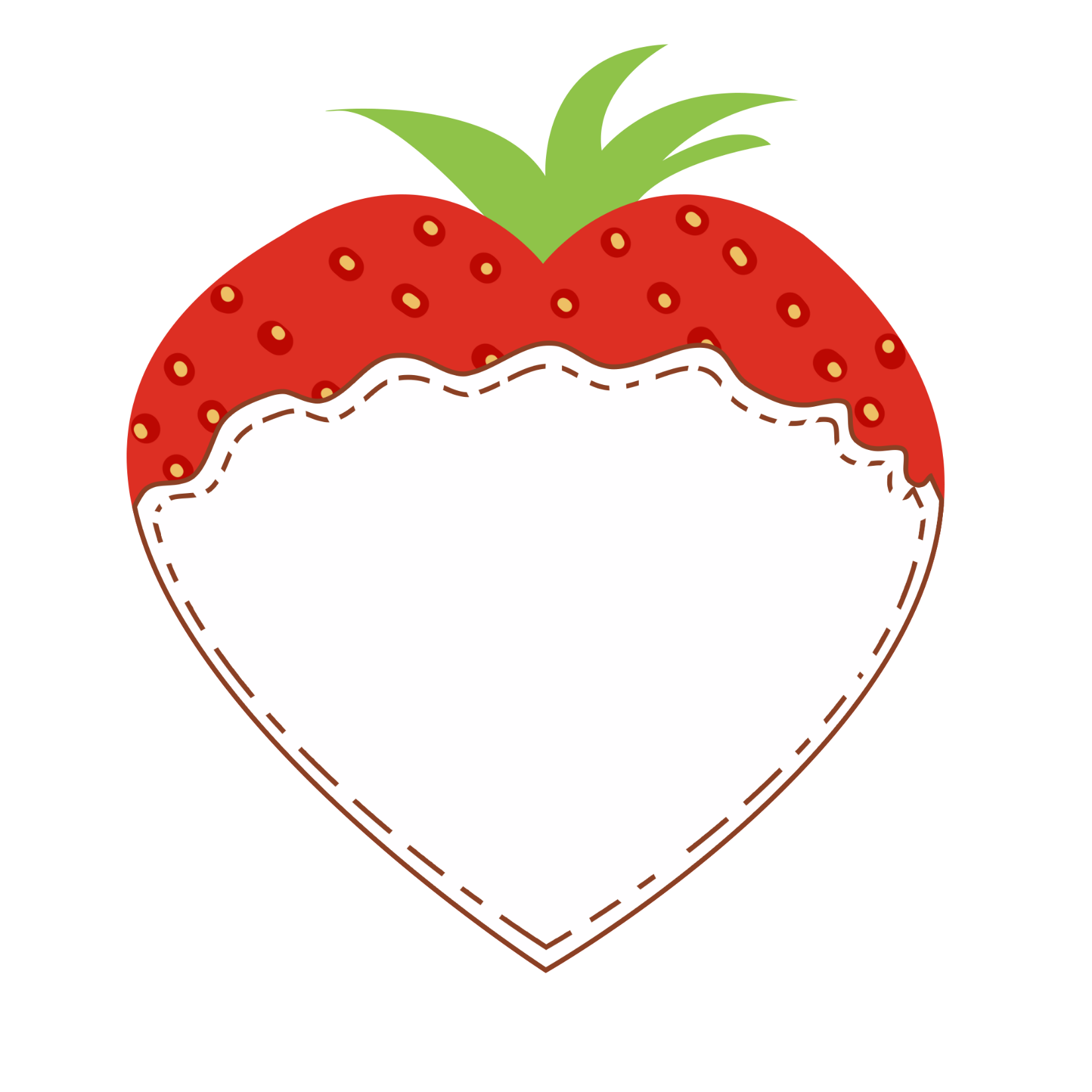 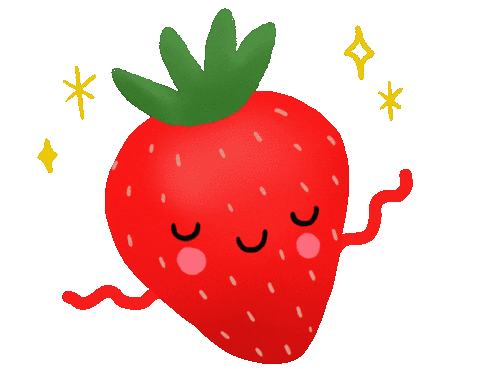 5 225 : 32 = ?
136 (dư 9)
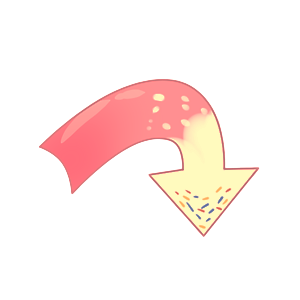 [Speaker Notes: Sau khi hiện kết quả sẽ xuất hiện mũi tên màu hồng. Nhấn vào mũi tên để quay về slide trò chơi.]
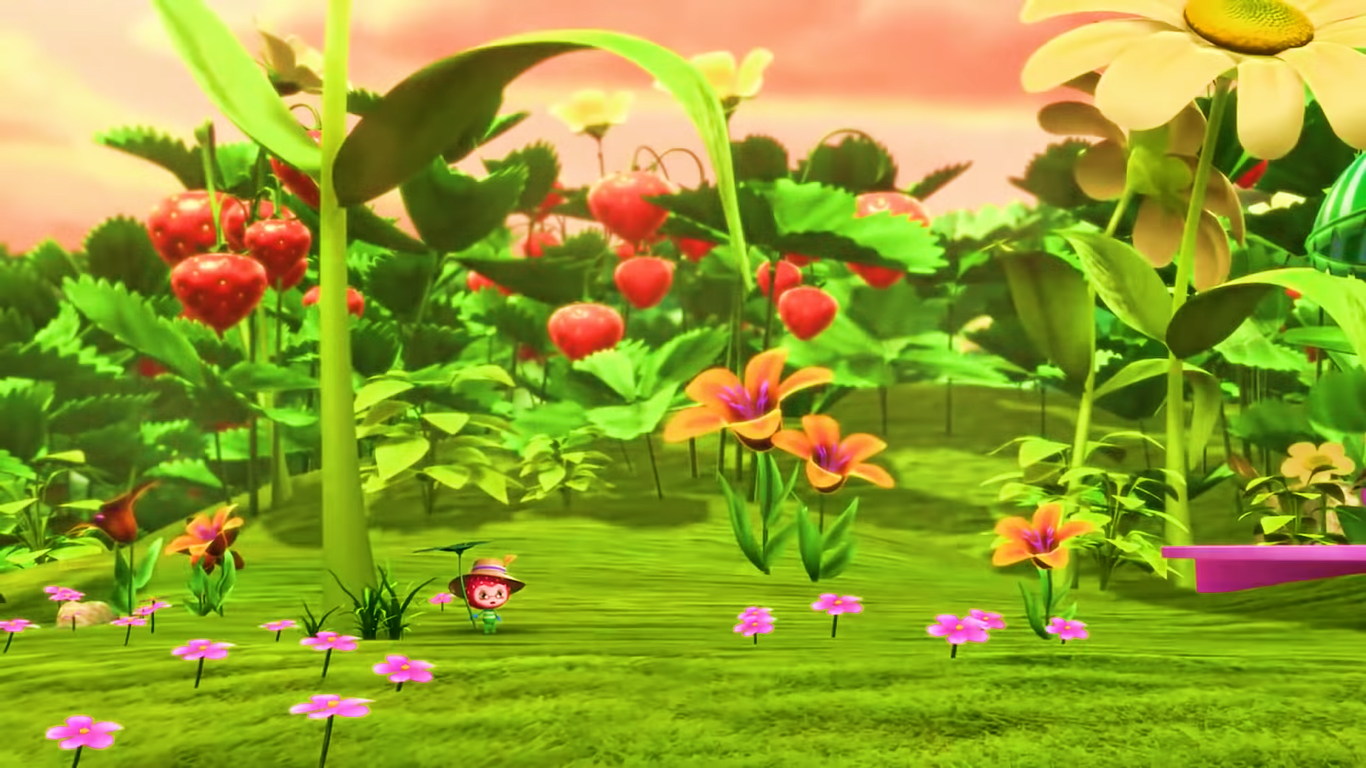 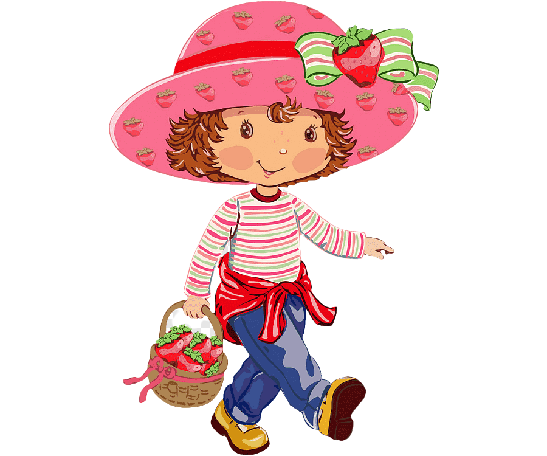 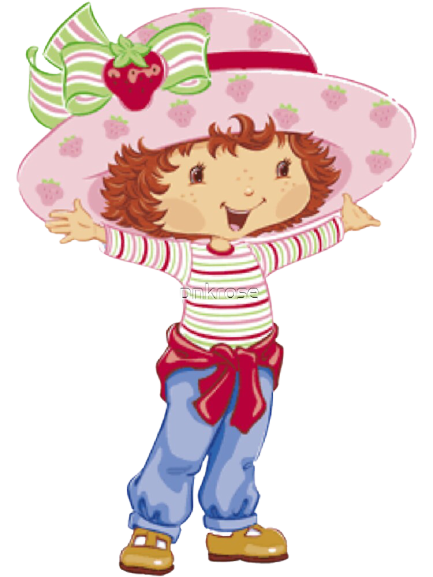 Thiết kế: Hương Thảo – Zalo 0972115126
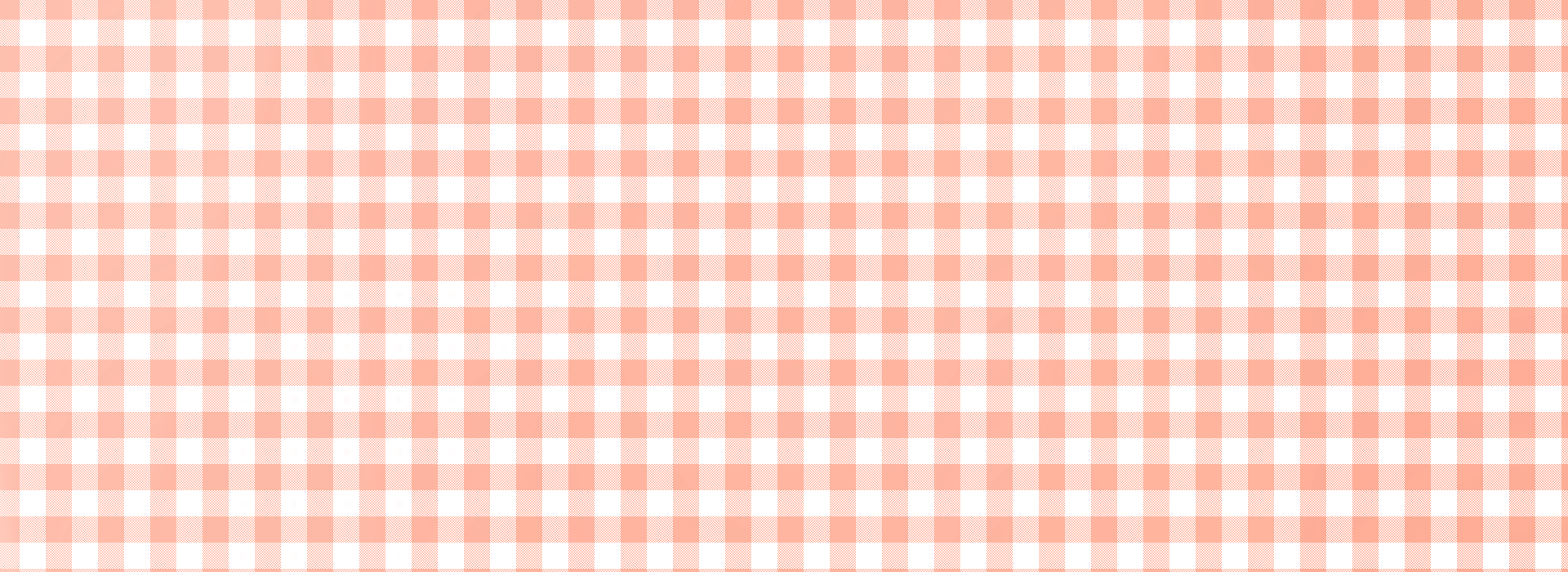 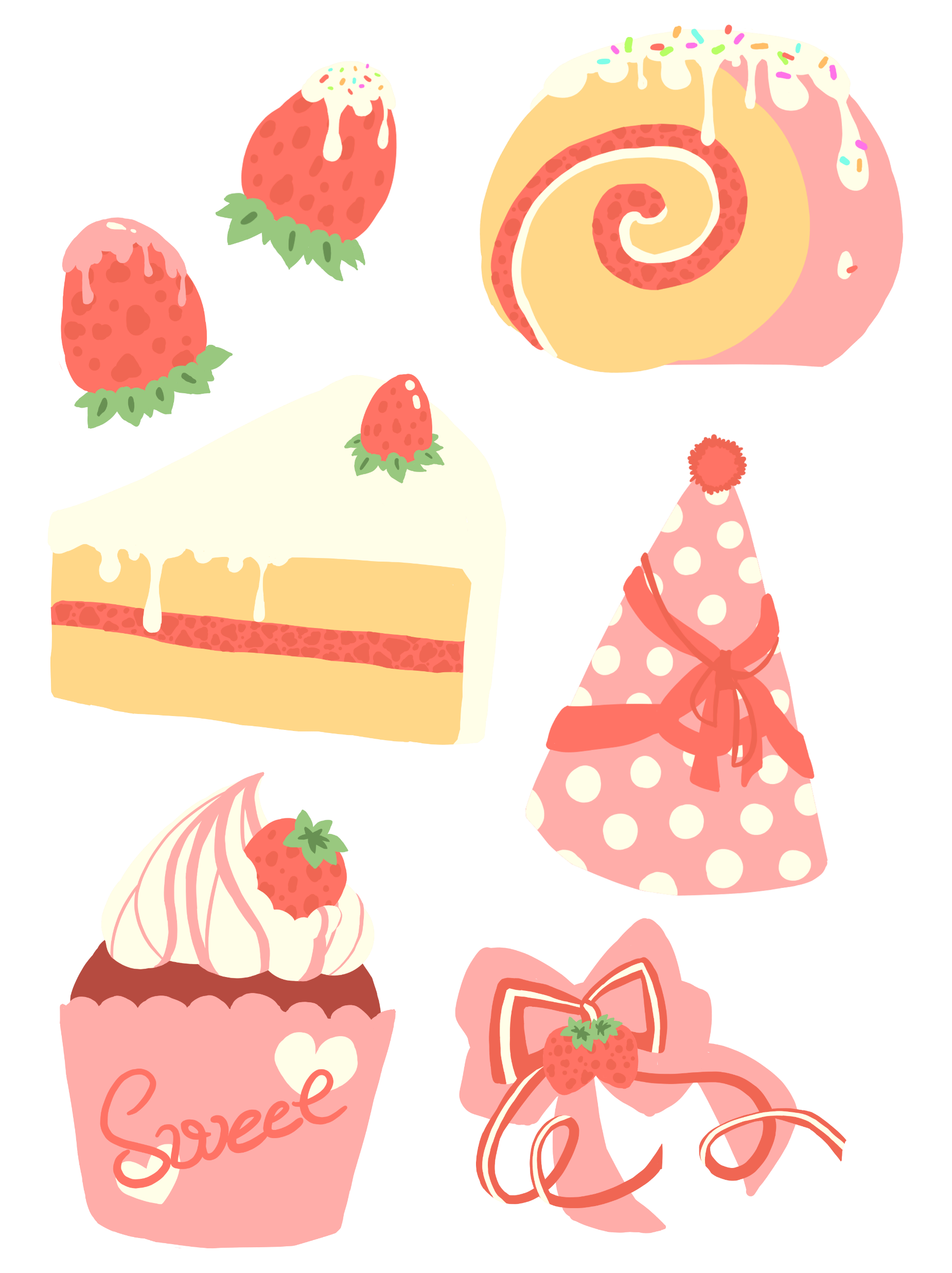 Thứ … ngày … tháng … năm …
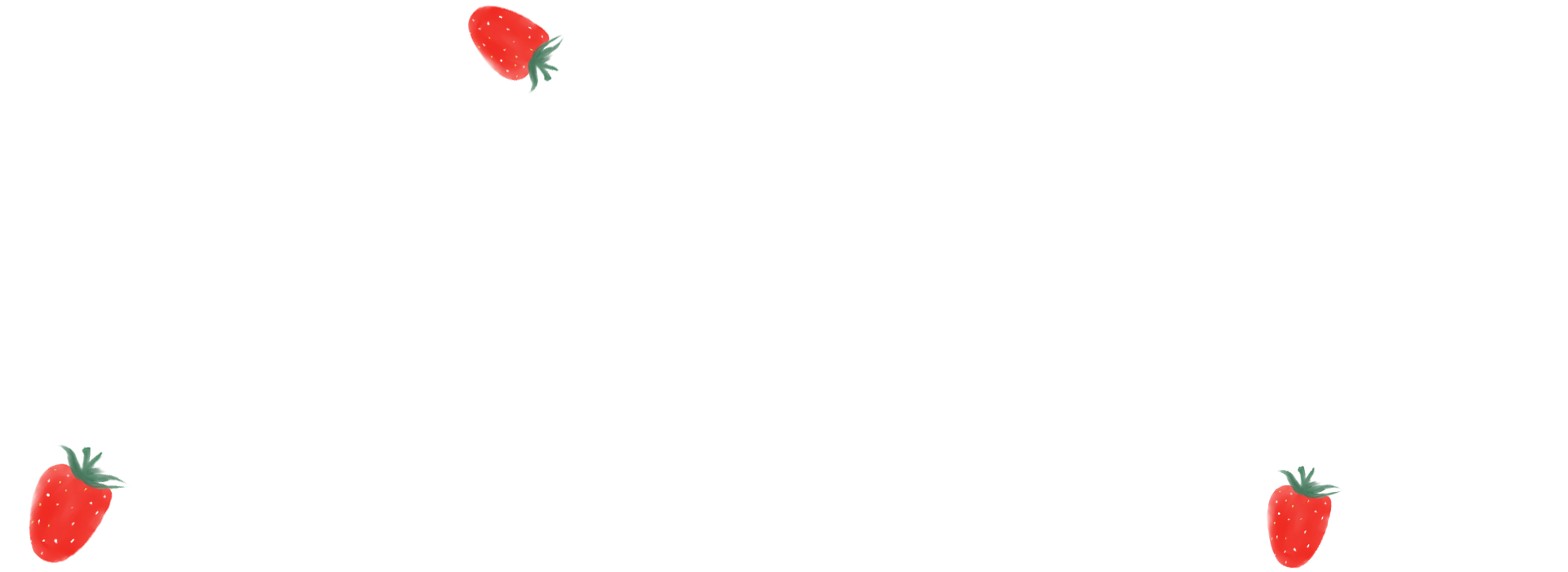 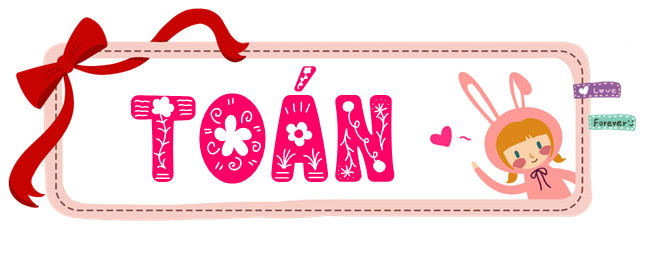 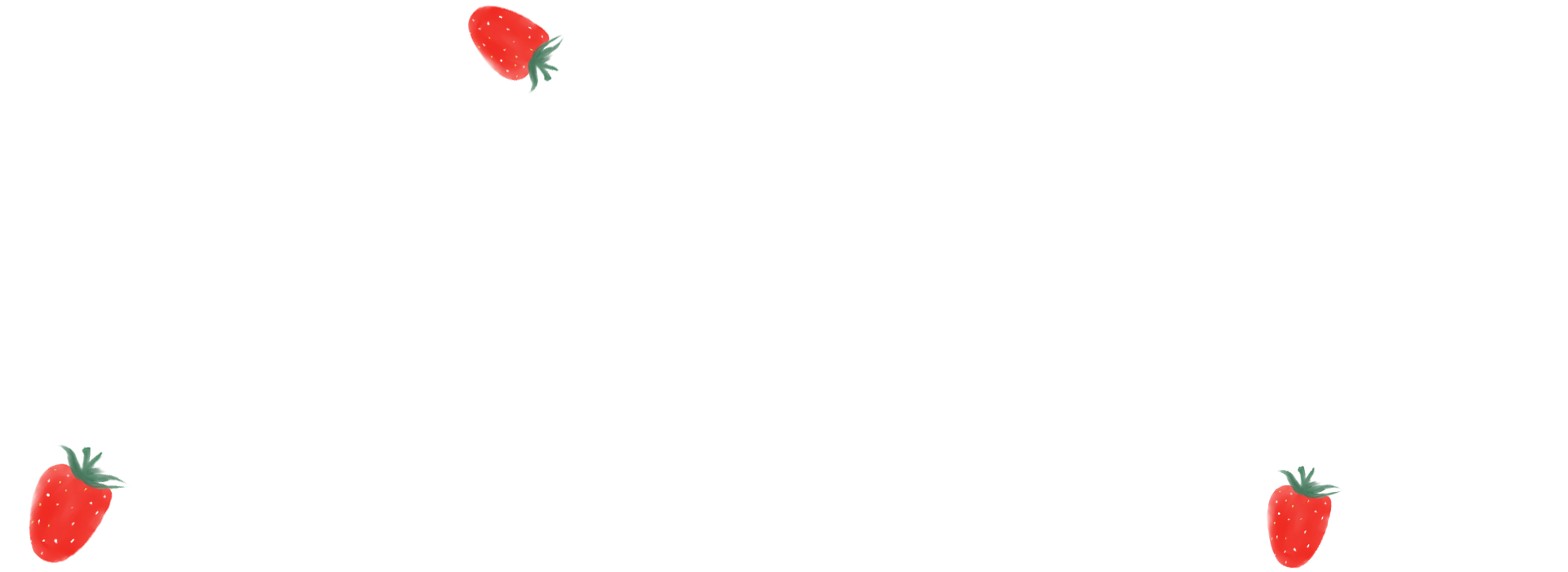 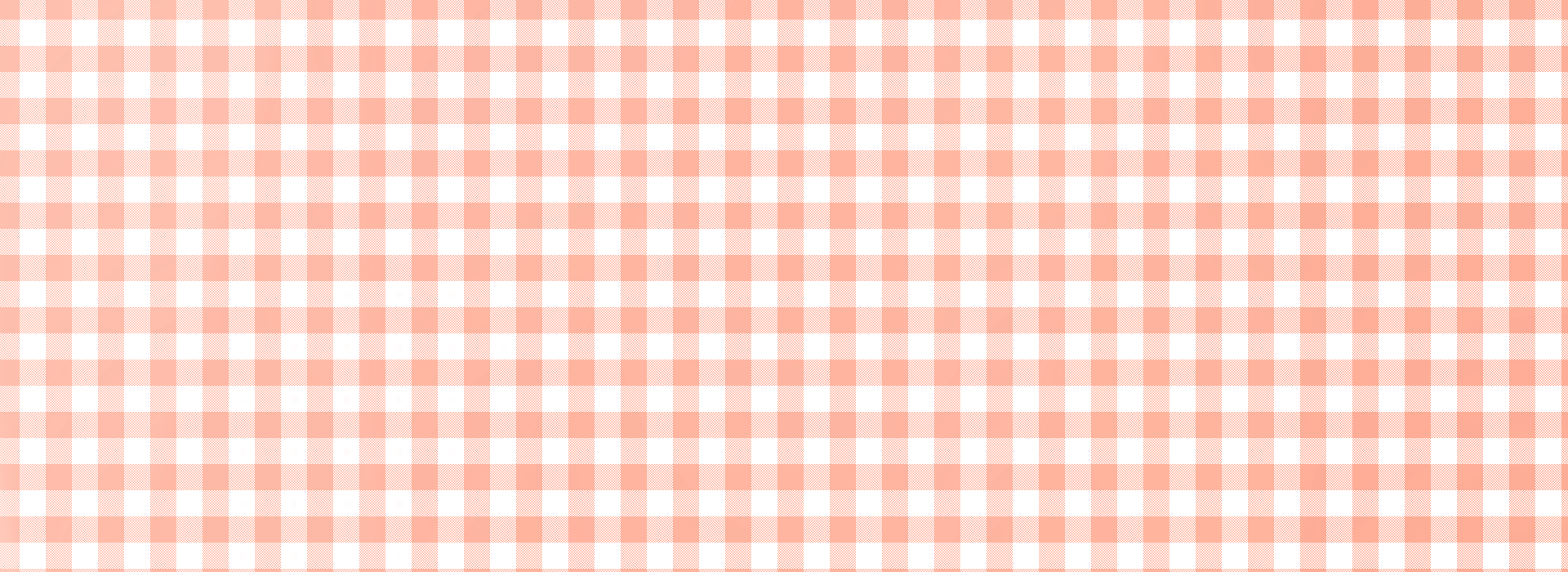 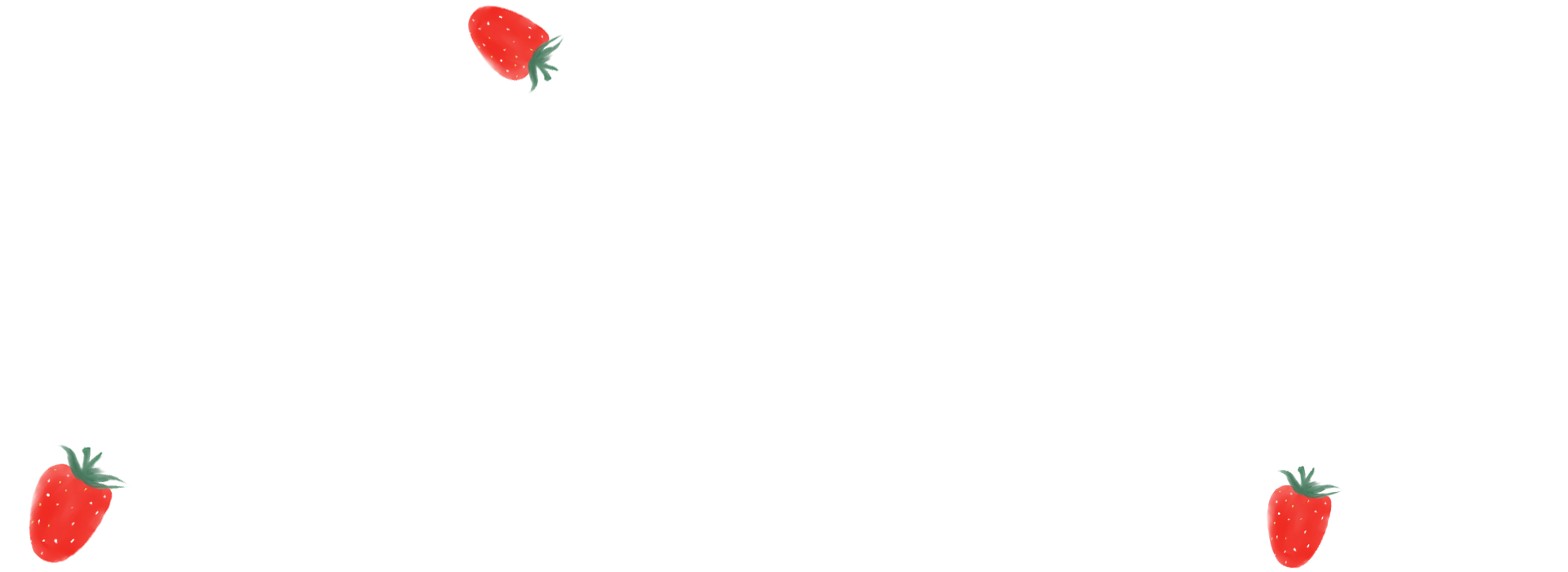 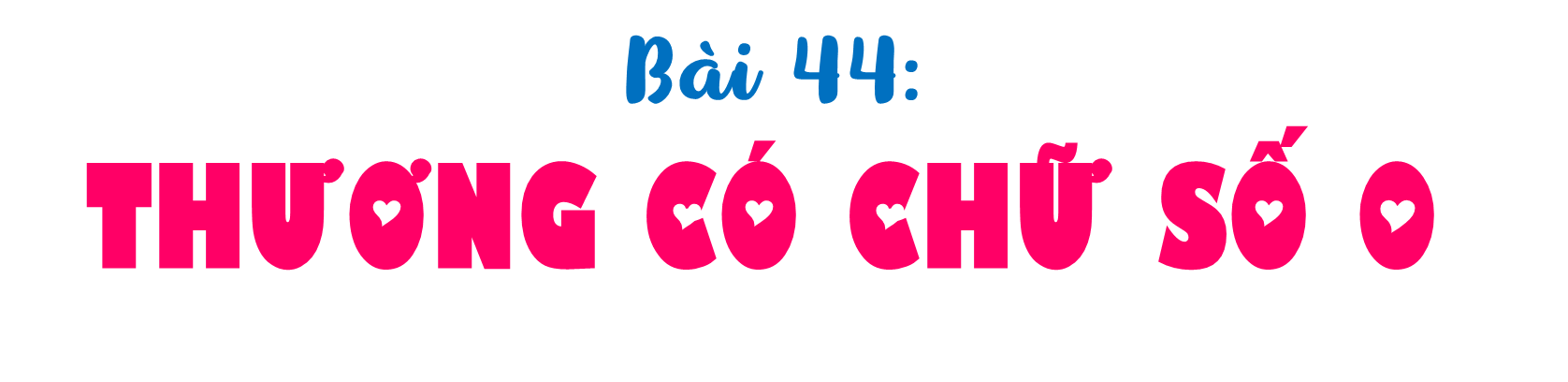 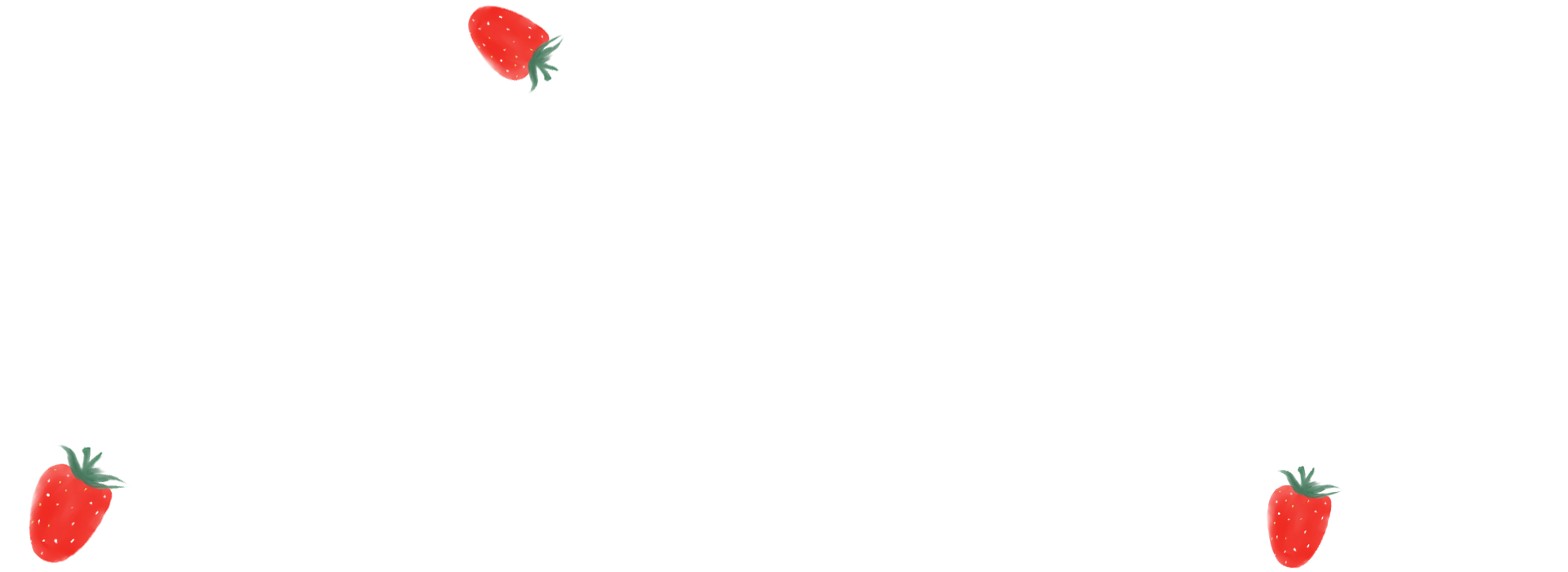 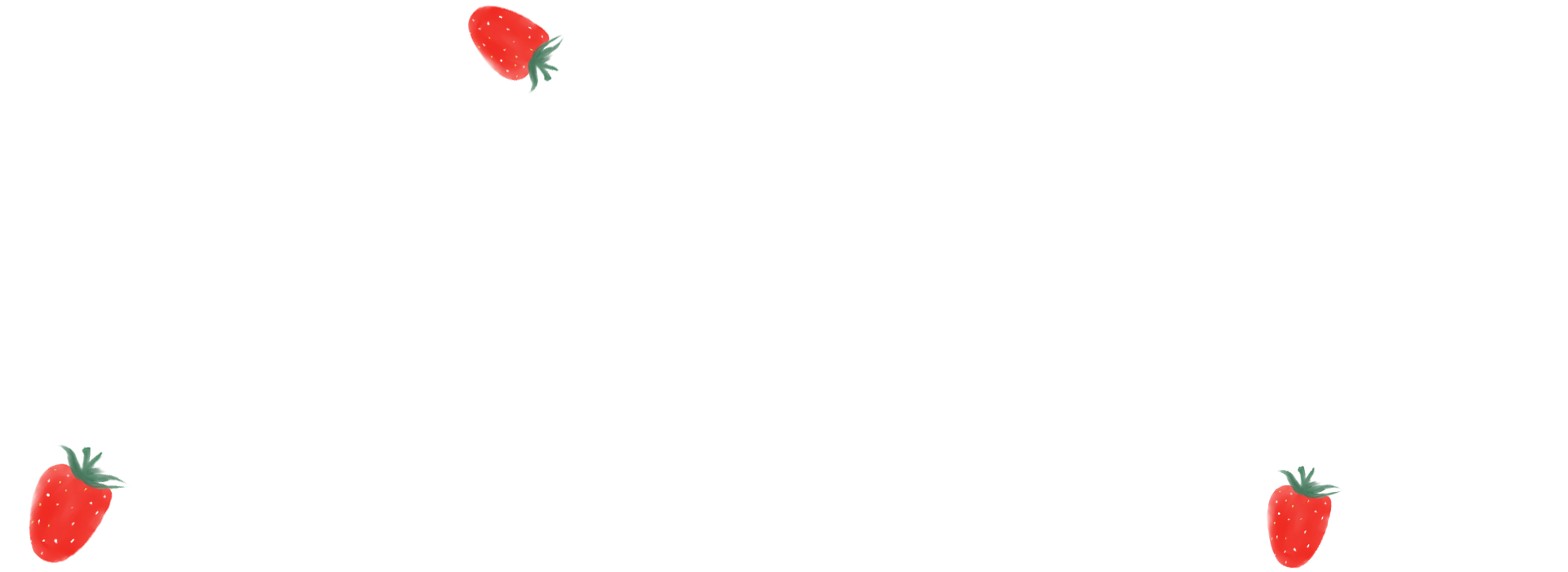 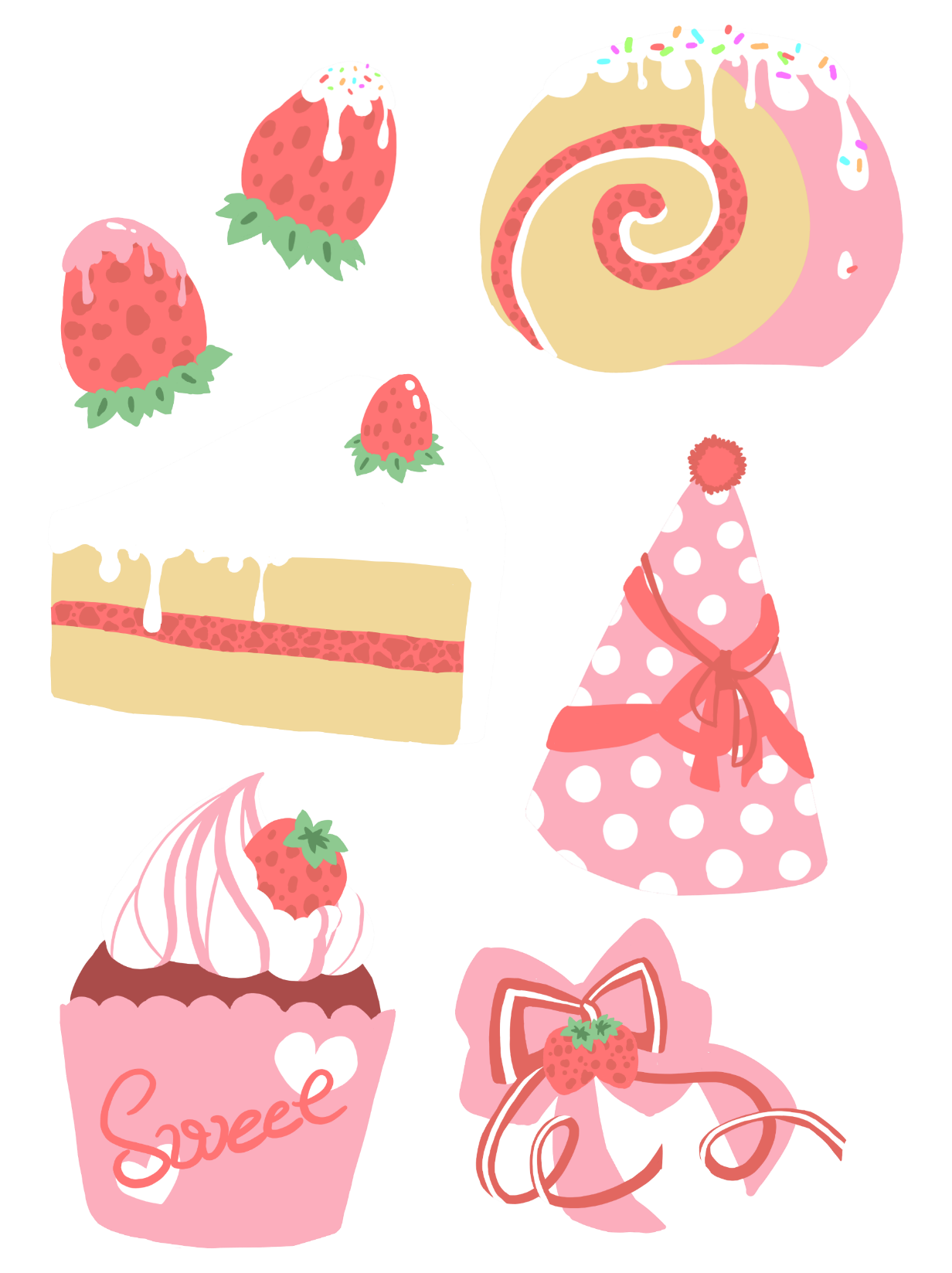 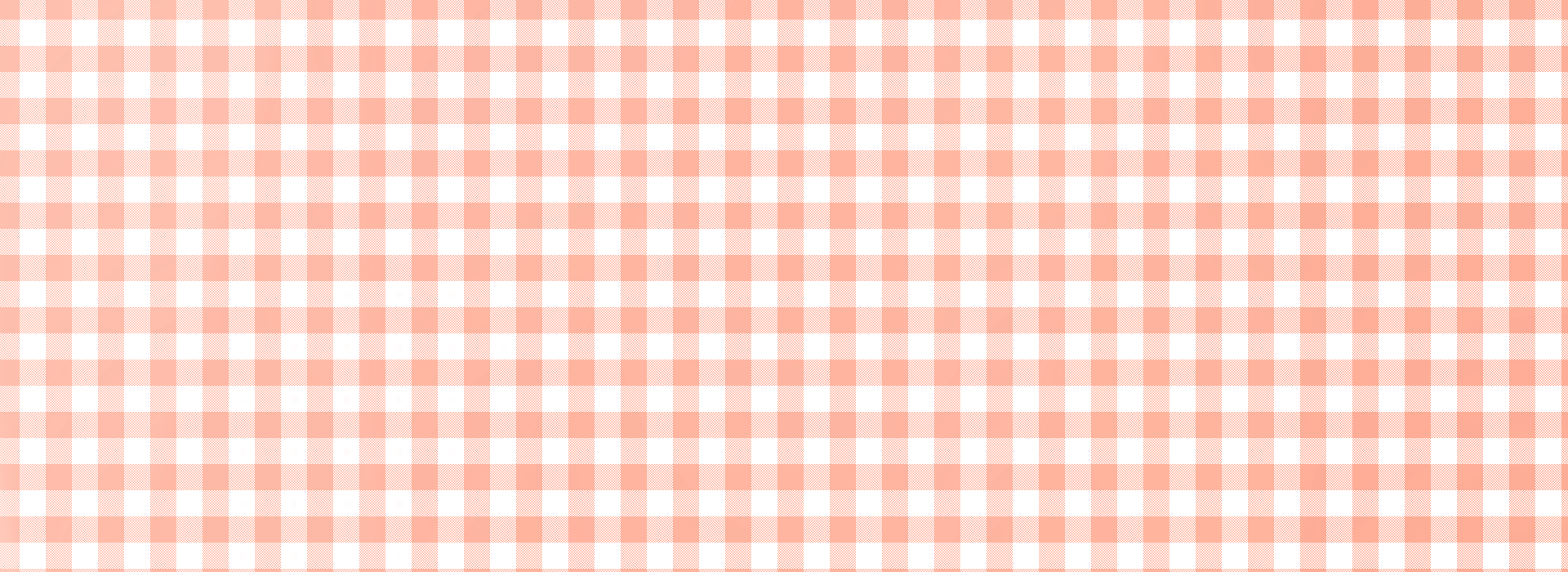 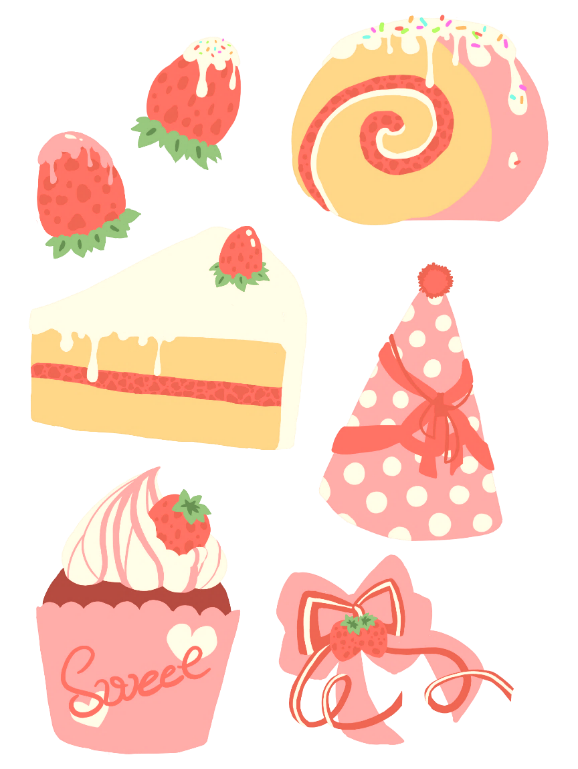 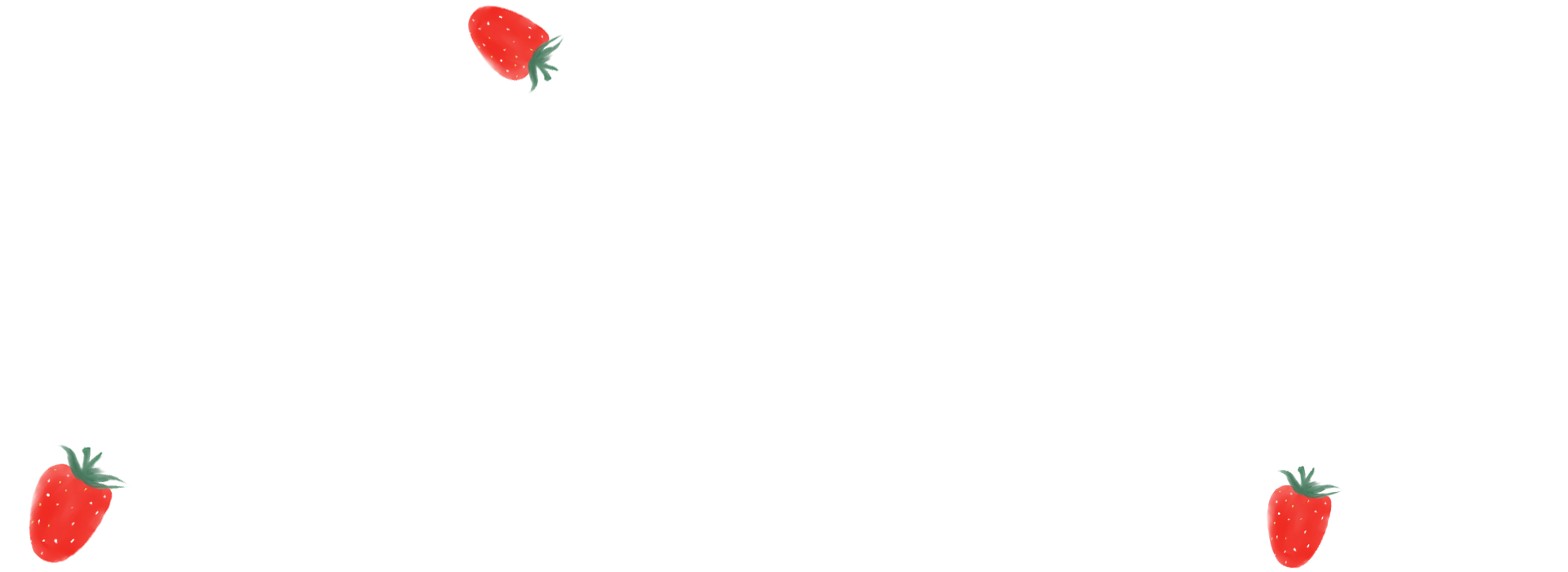 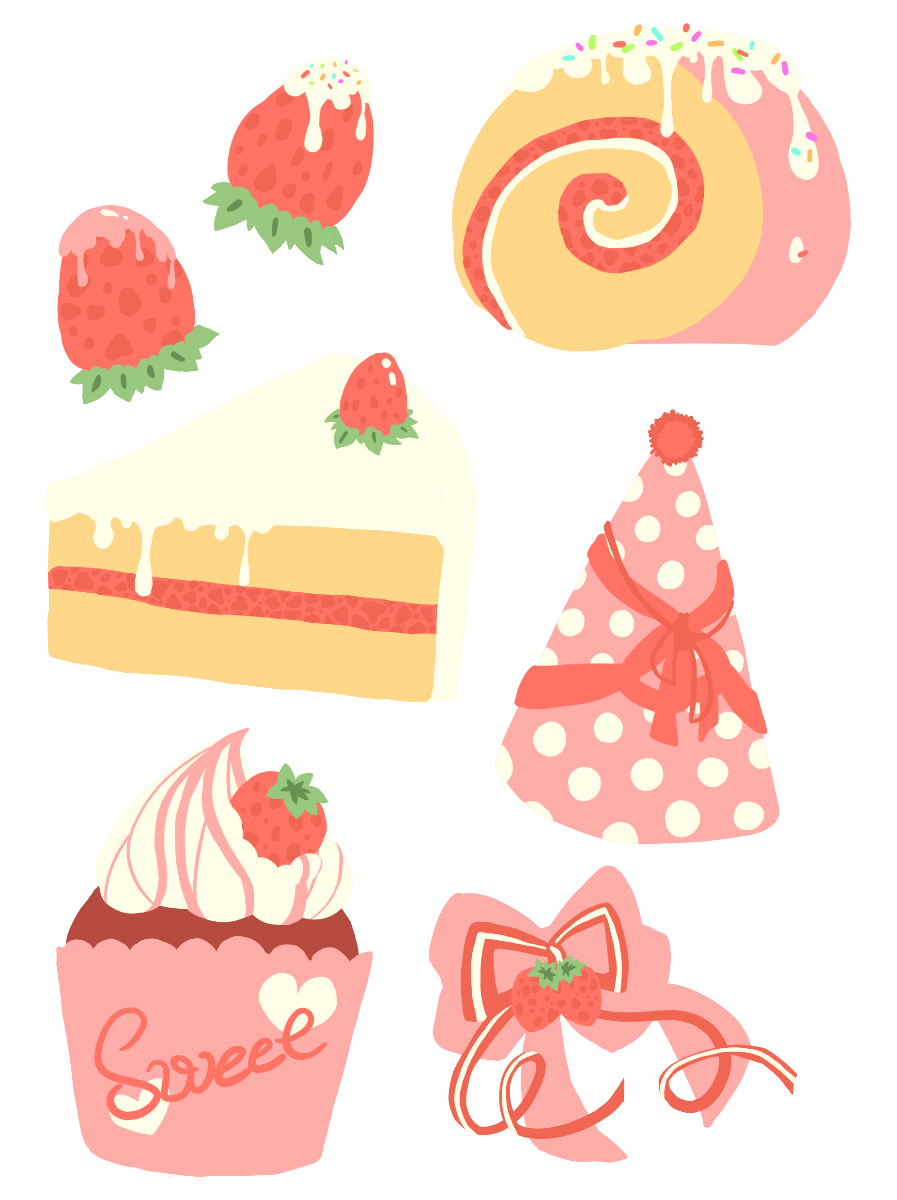 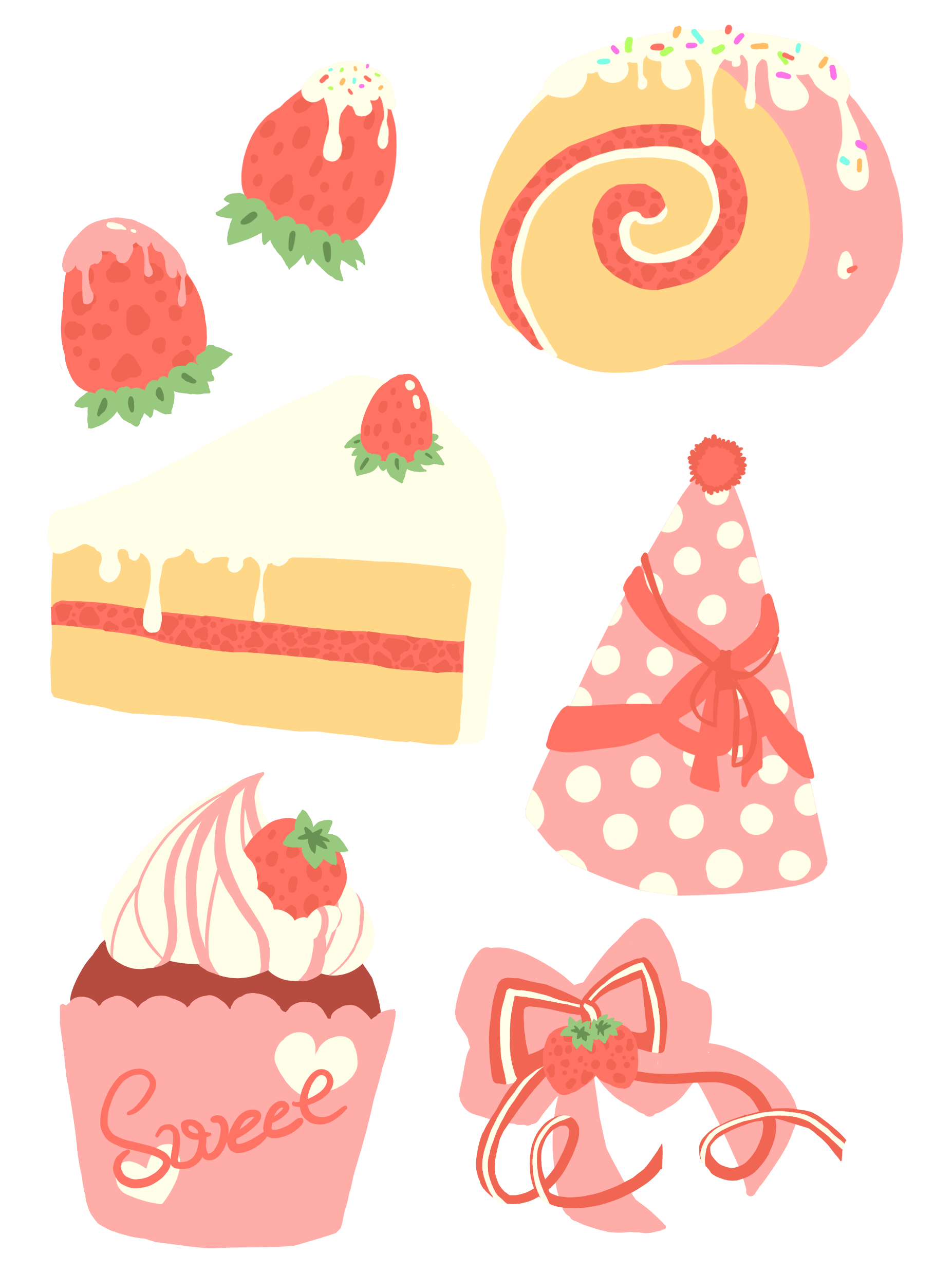 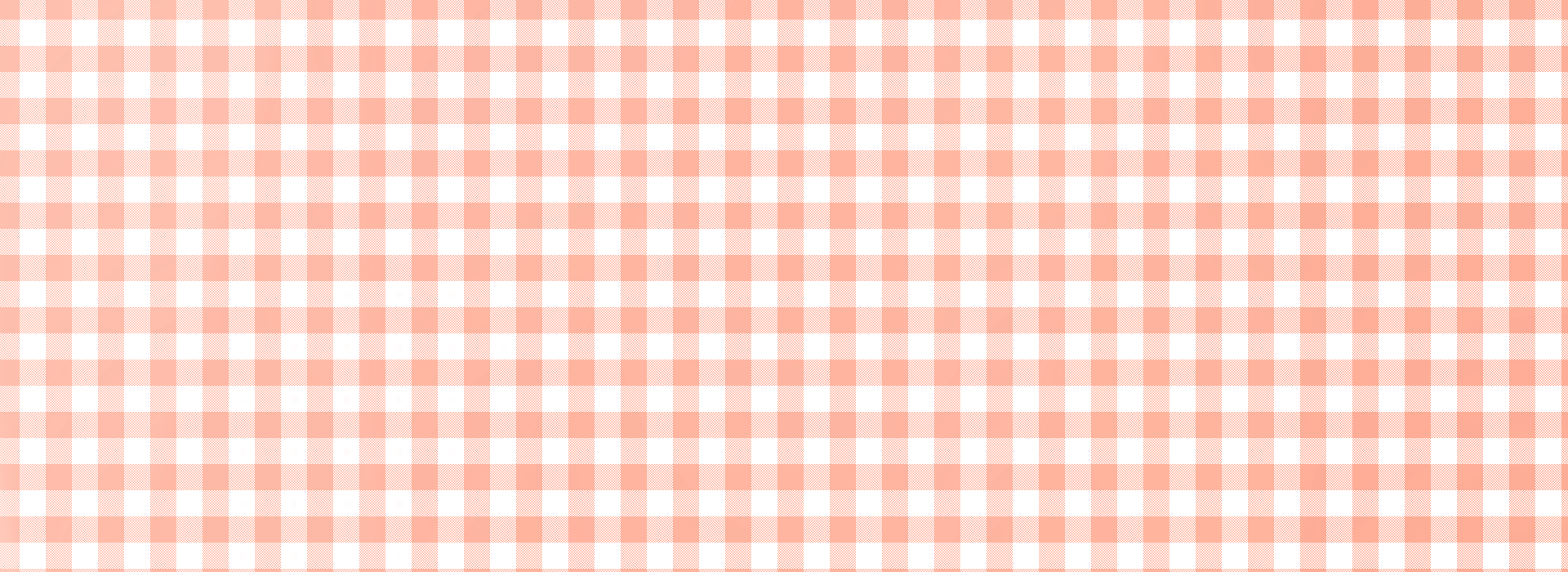 KHÁM PHÁ
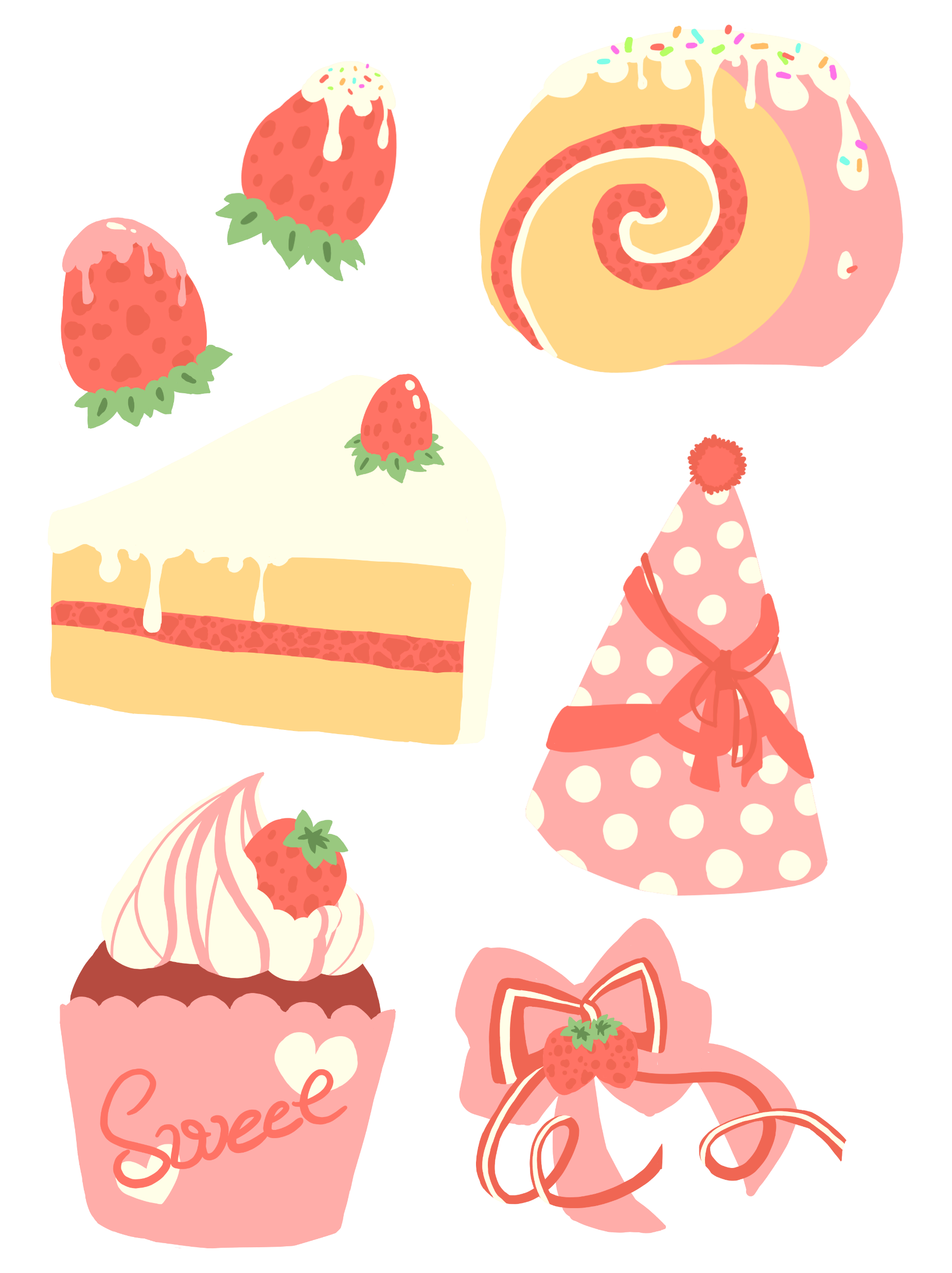 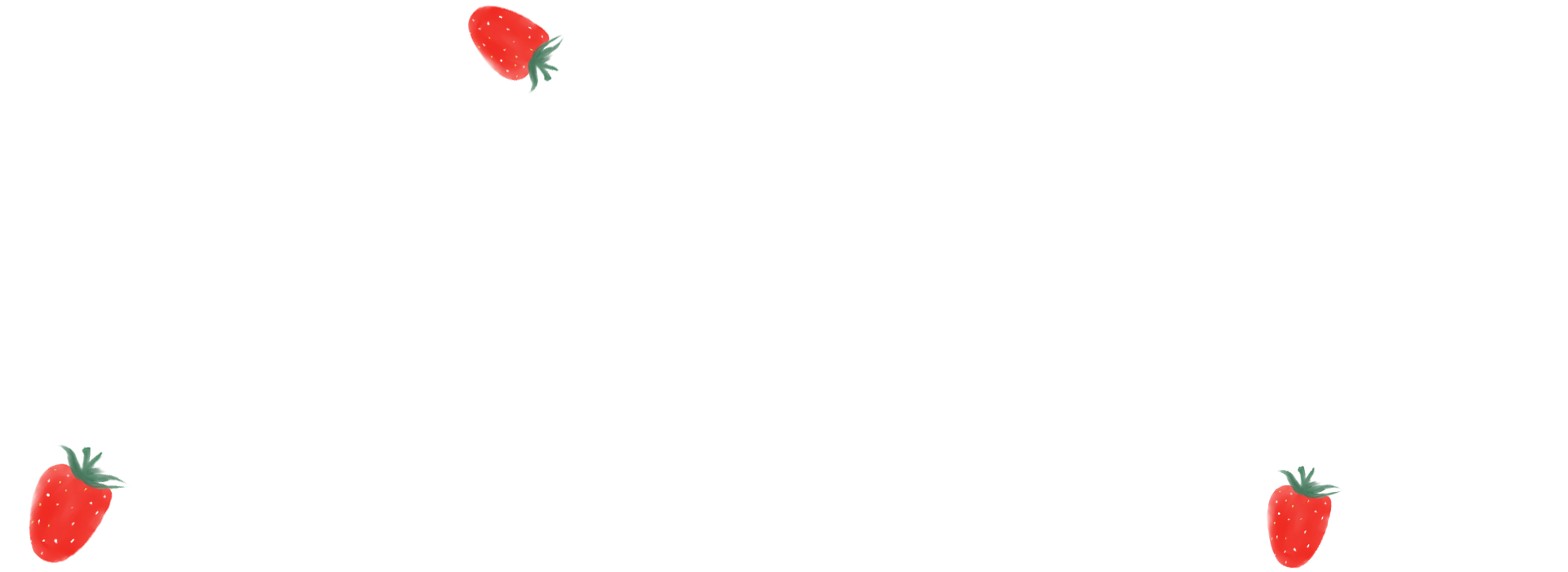 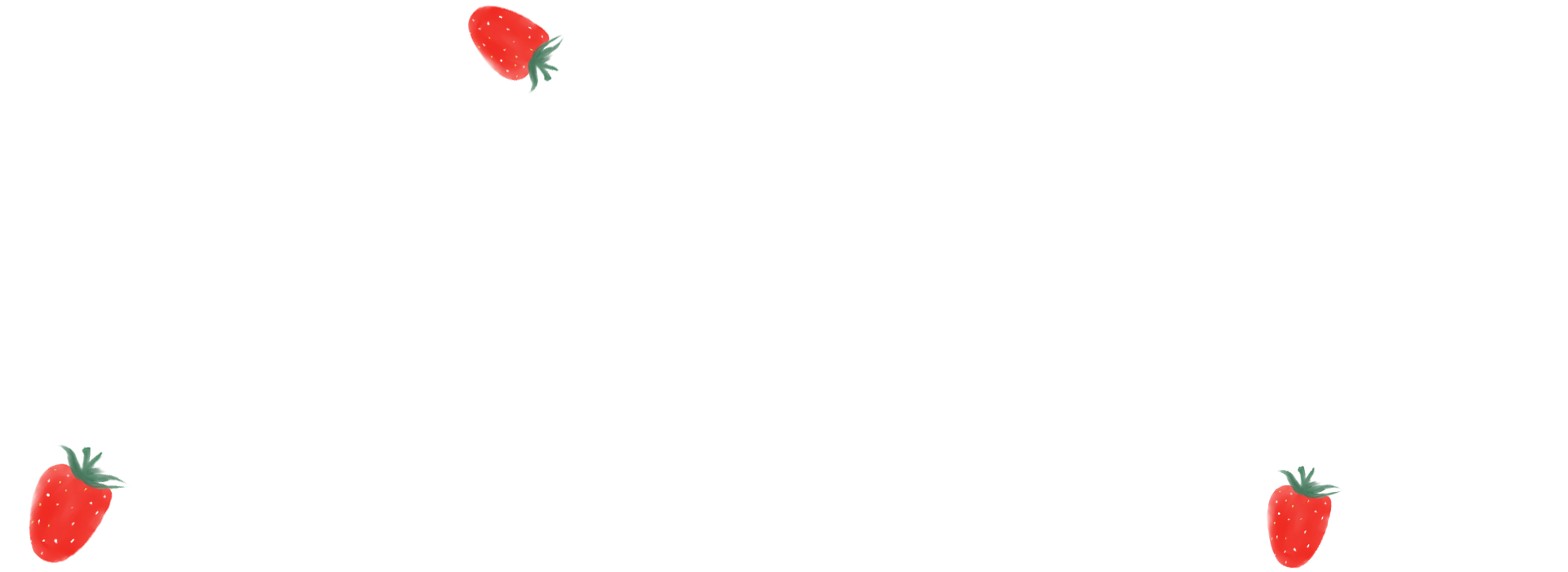 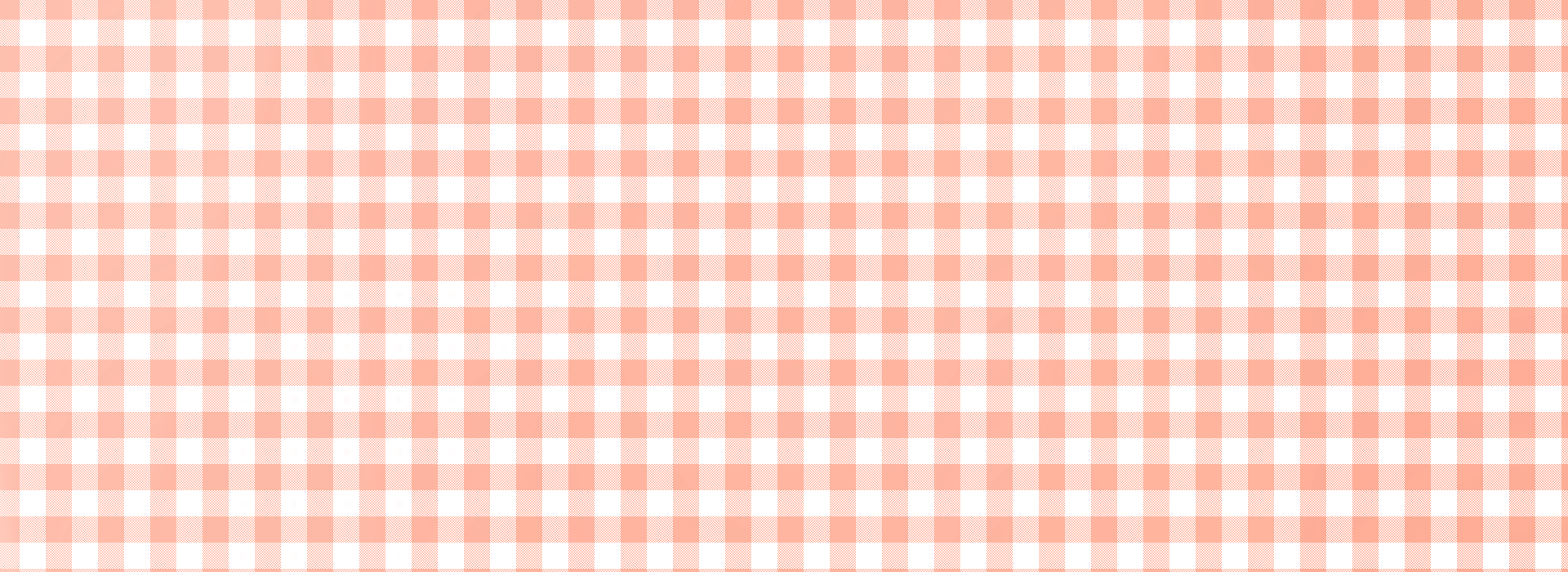 1 236 : 12 = ?
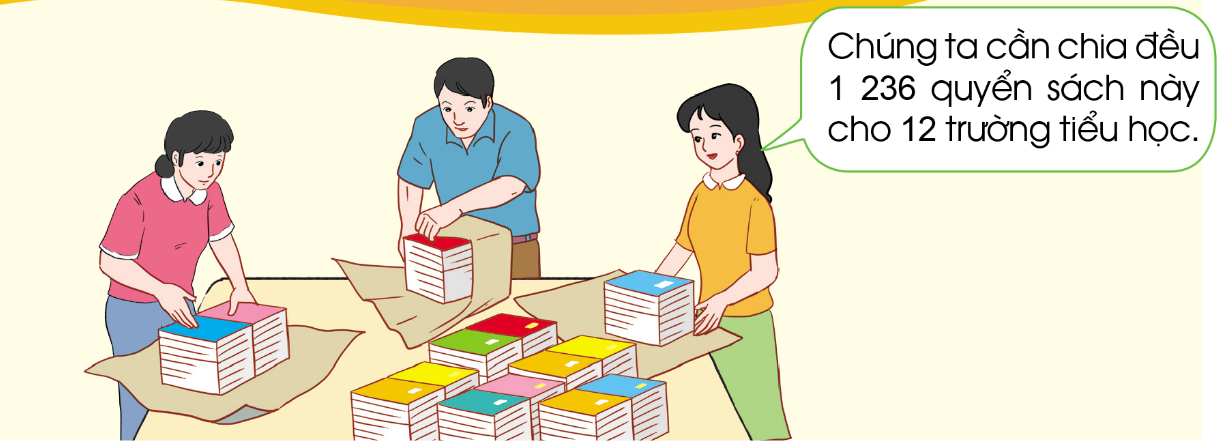 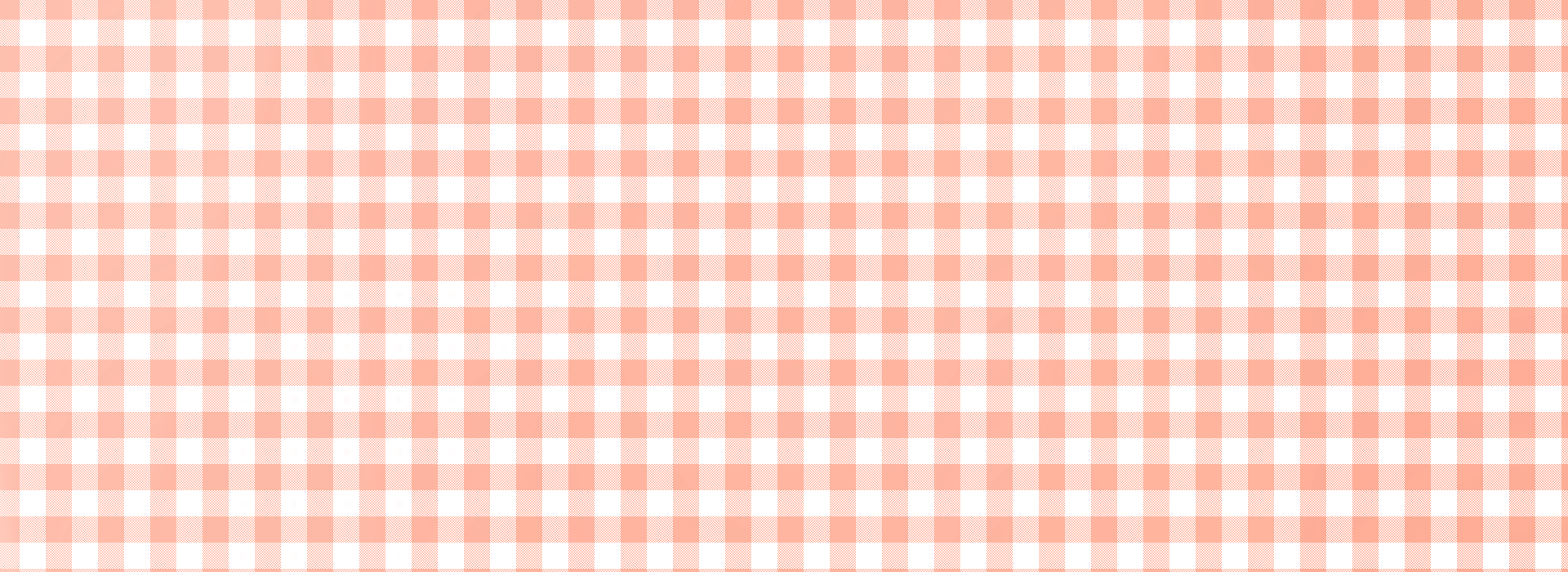 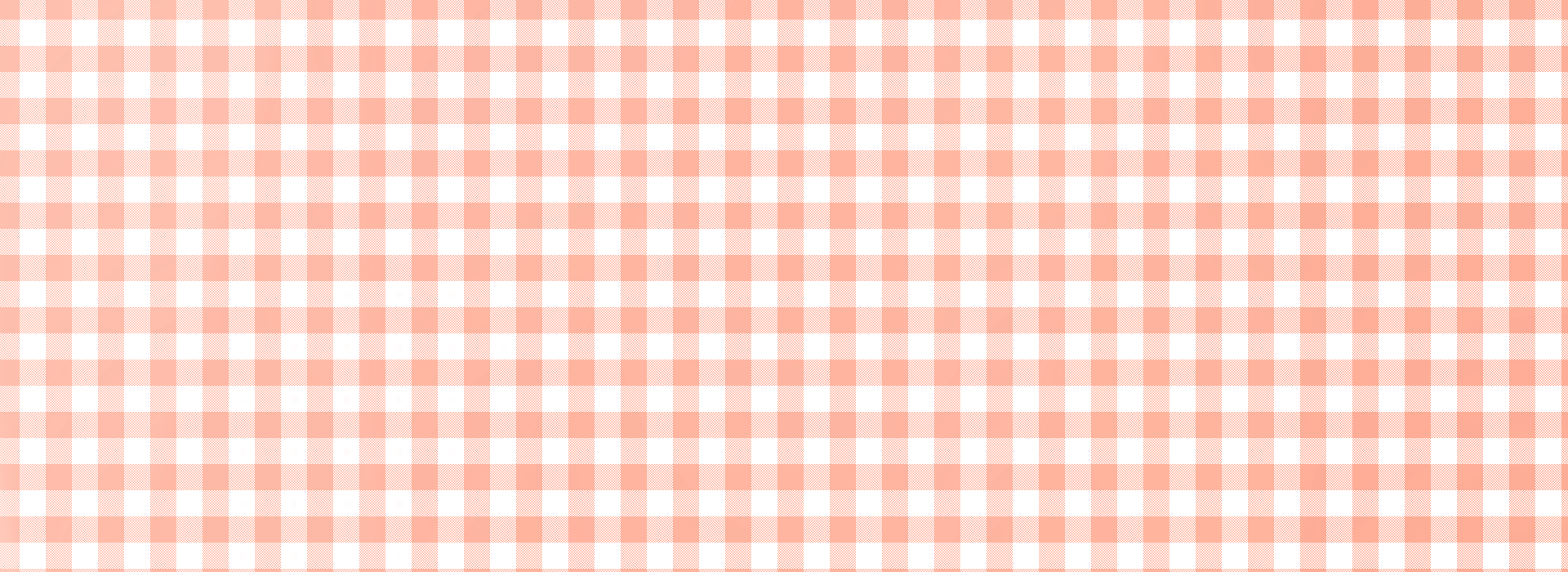 Tính 1 236 : 12 = ?
Chia theo thứ tự từ trái sang phải
12 chia 12 được 1, viết 1;
1 236  12
1 nhân 2 bằng 2, viết 2.
1 nhân 1 bằng 1, viết 1.
12 trừ 12 bằng 0, viết 0.
Đặt tính rồi tính
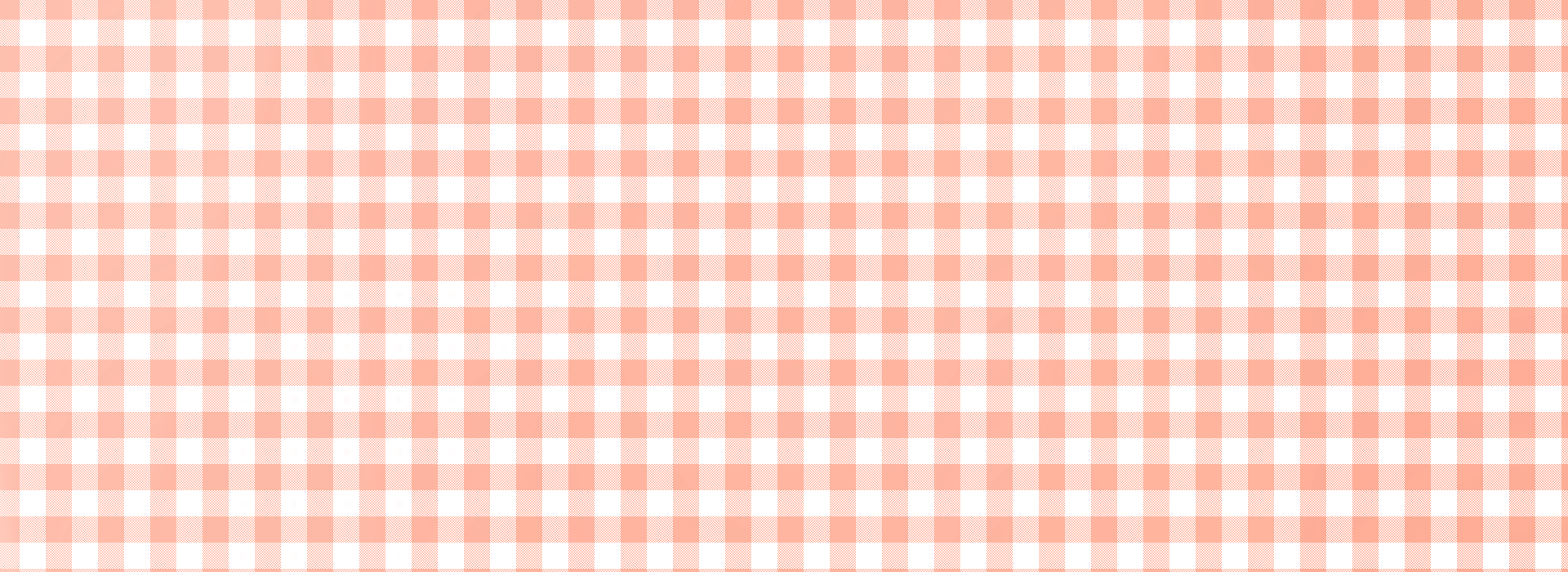 1
2
1
0
3
0
3
Hạ 3 được 3; 3 chia 12 được 0, viết 0.
0
0
0 nhân 2 bằng 0, viết 0.
0 nhân 1 bằng 0, viết 0.
3 trừ 0 bằng 3, viết 3.
3
6
3
6
0
Hạ 6 được 36; 36 chia 12 được 3, viết 3.
3 nhân 2 bằng 6, viết 6.
3 nhân 1 bằng 3, viết 3.
36 trừ 36 bằng 0, viết 0.
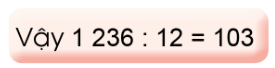 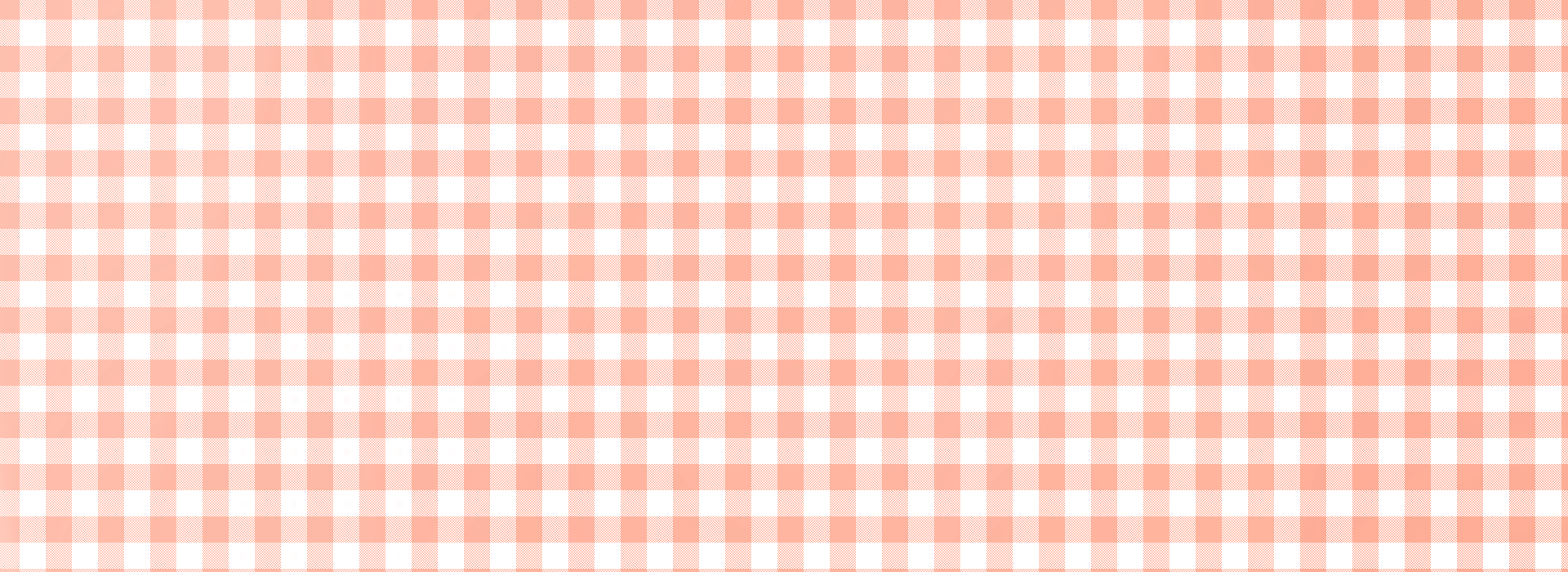 Trong phép chia có chữ số 0 ở thương, ta vẫn thực hiện các thao tác chia, nhân, trừ, hạ giống như các phép chia khác.
Trong từng lượt chia cần nắm chắc đâu là số bị chia, thương, số dư và nắm chắc cách chia, cách xử lý trong những lượt chia có số bị chia bé hơn số chia (hoặc số bị chia bằng 0) thì thương bằng 0.
Lưu ý:
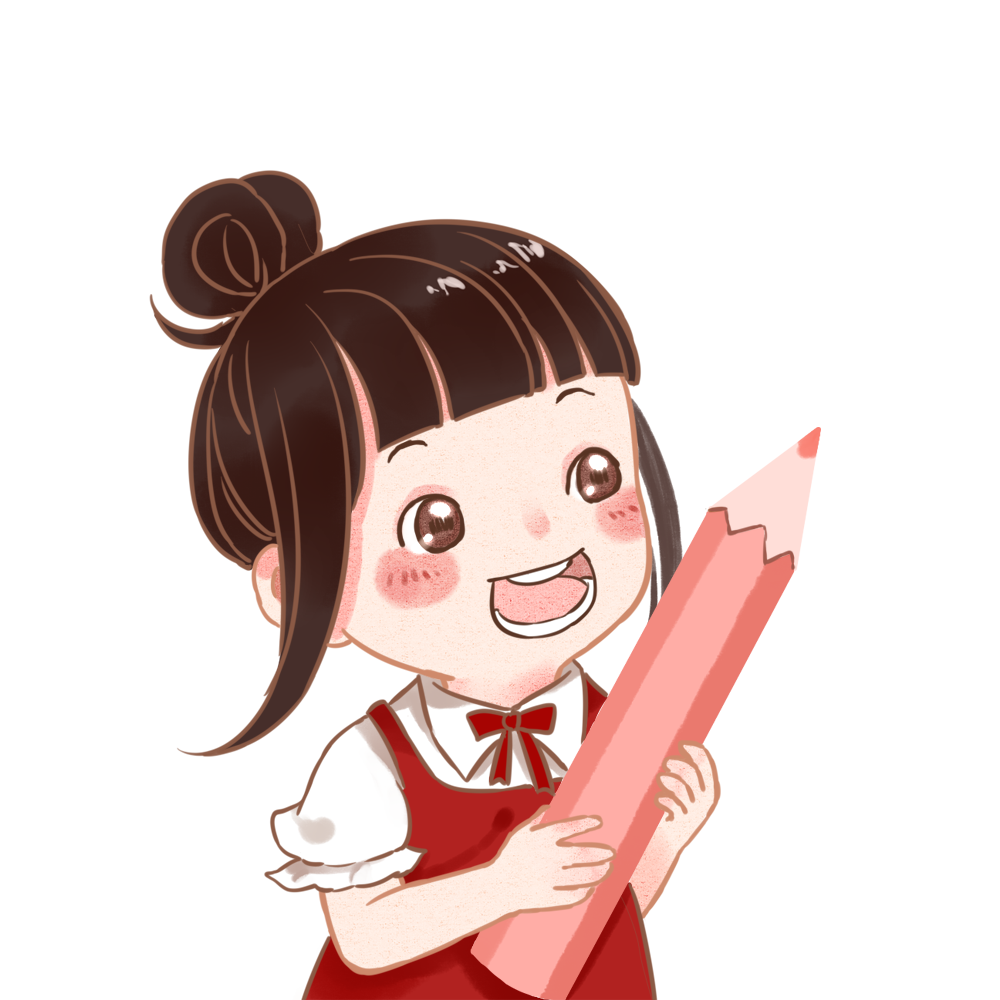 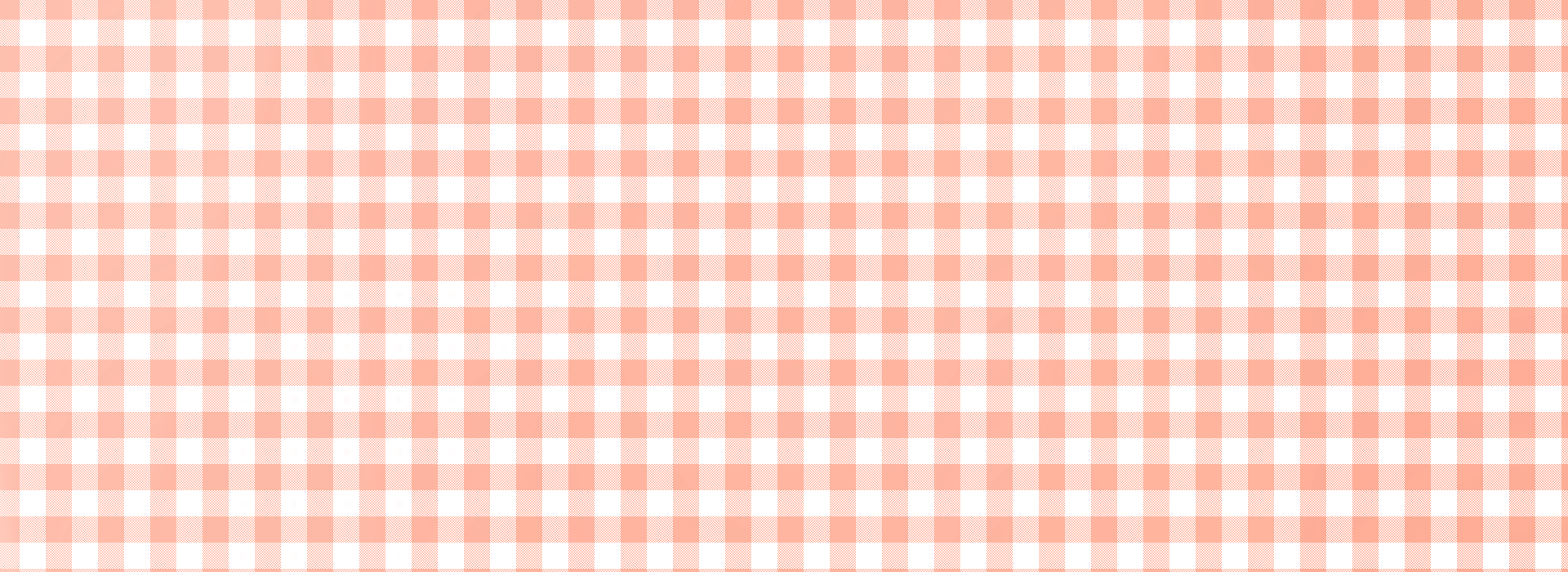 Thiết kế: Hương Thảo – Zalo 0972115126
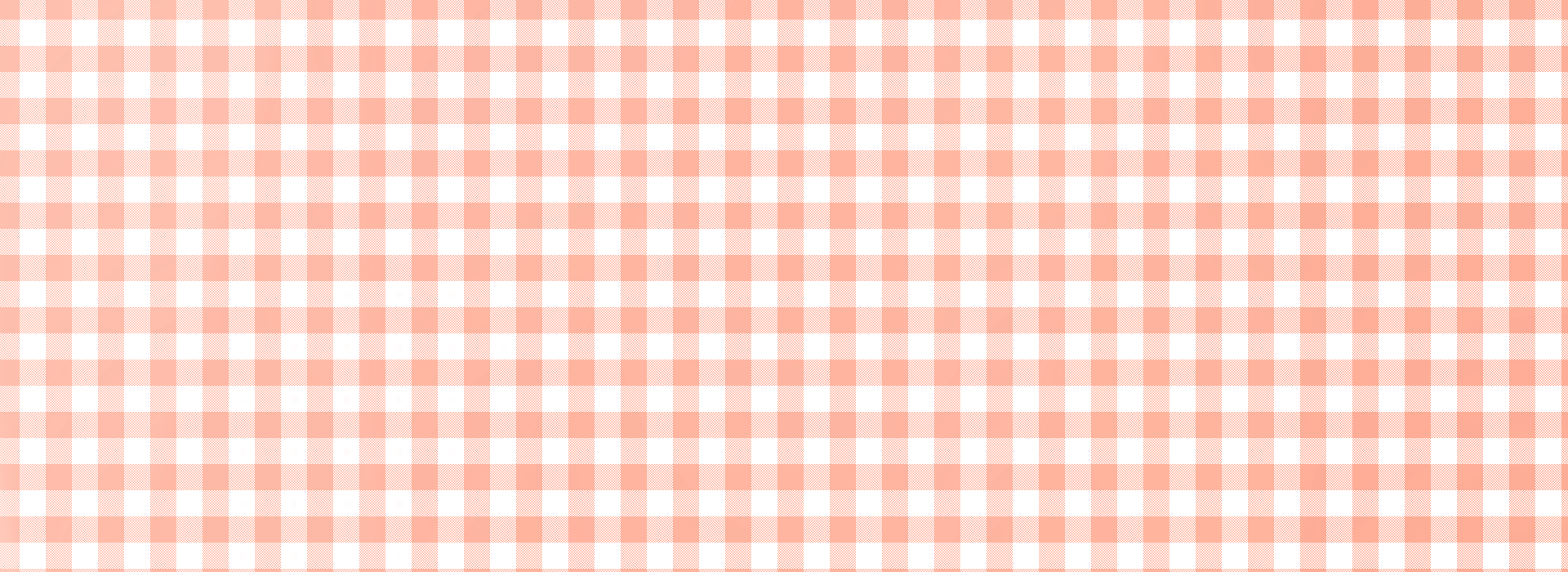 2 448  24
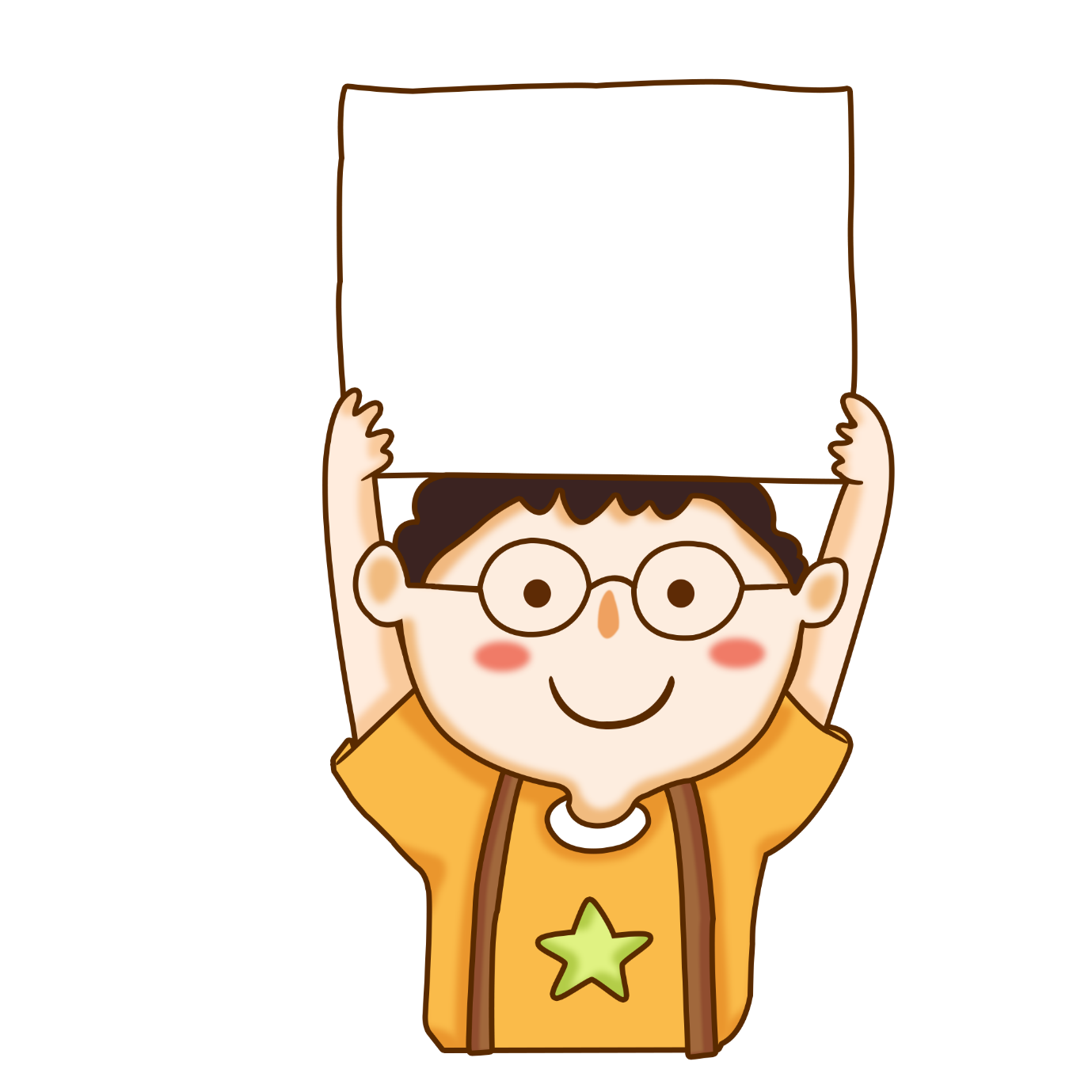 0
4
1
0
2
4
8
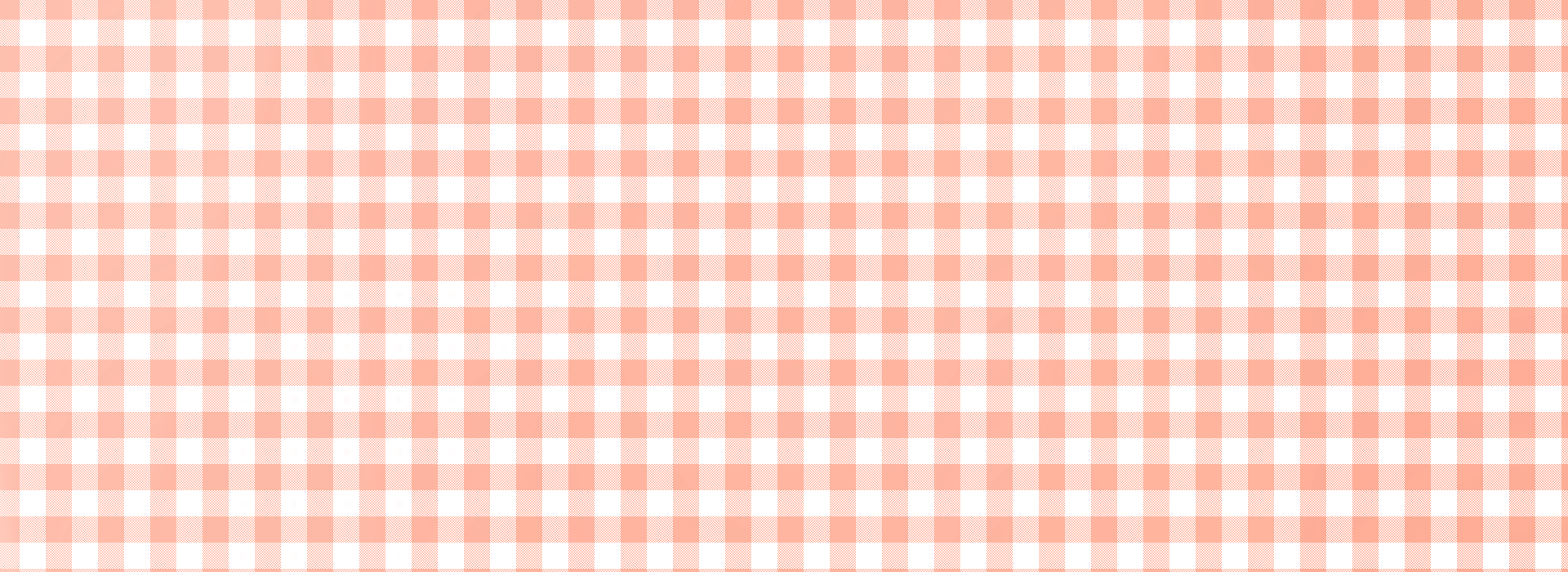 2 448 : 24 = ?
0
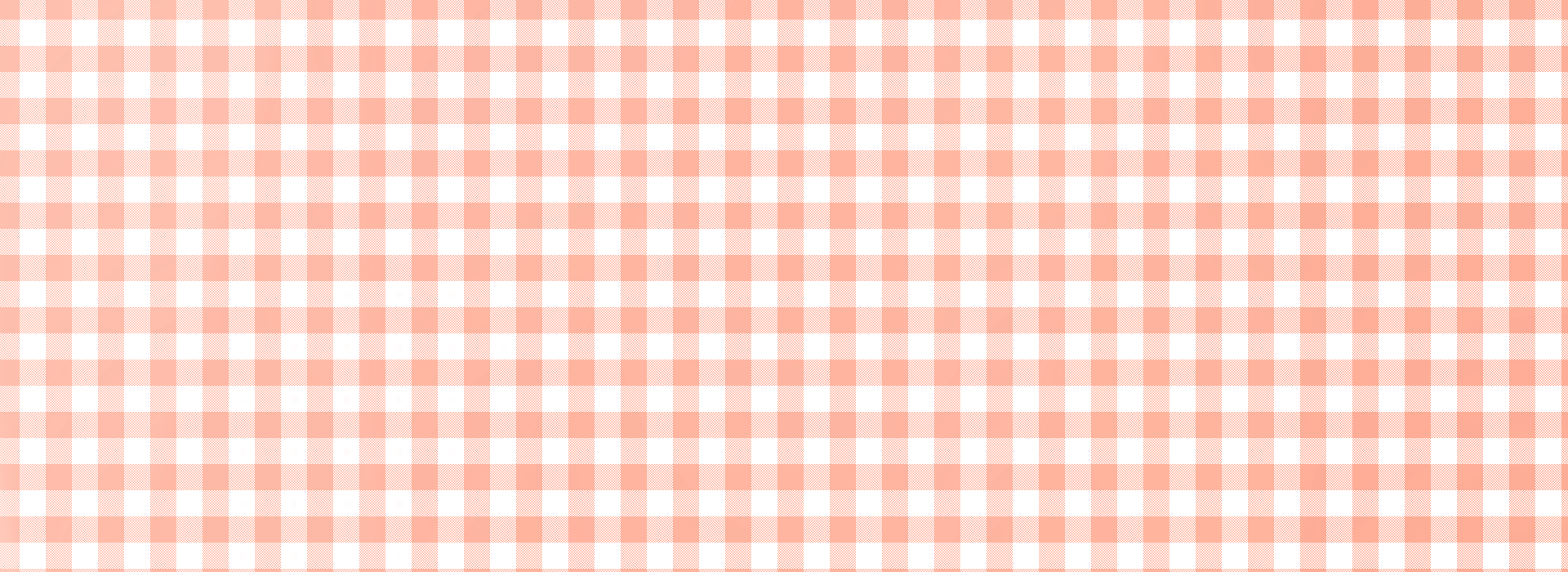 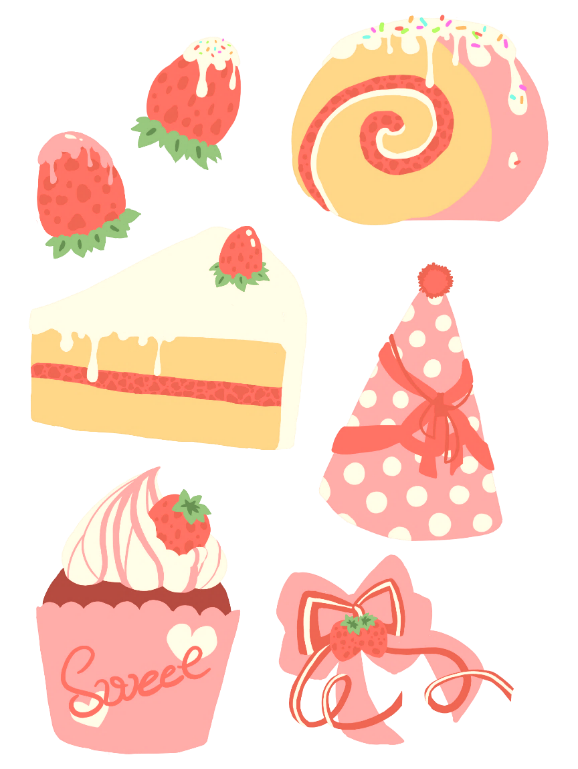 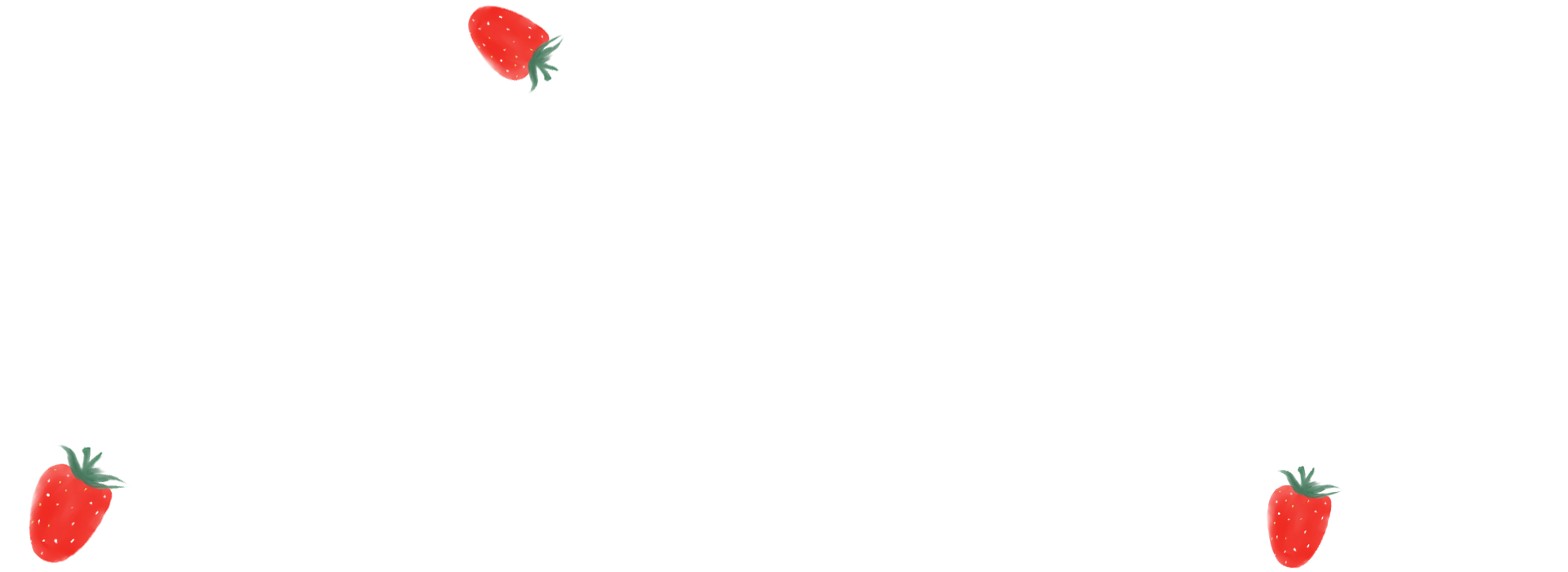 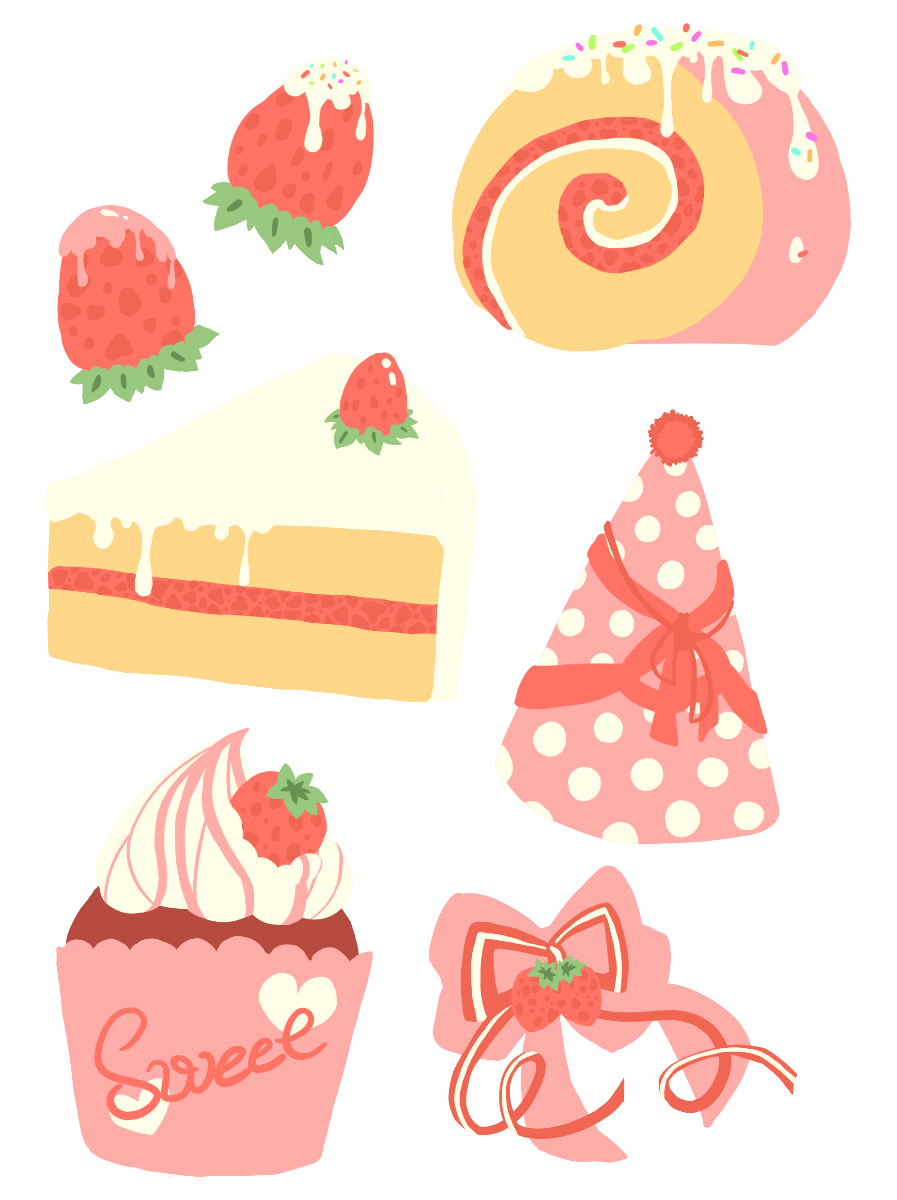 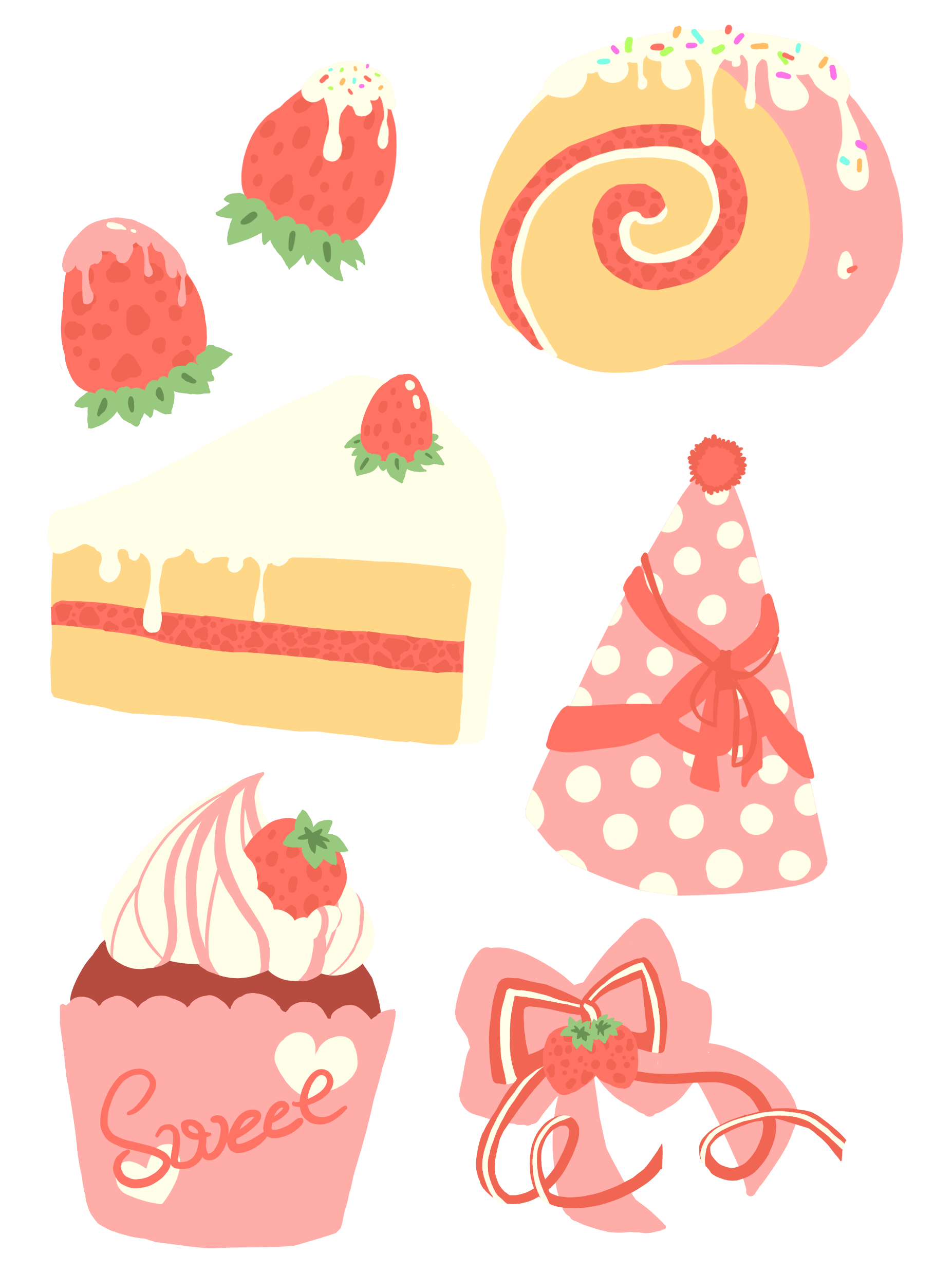 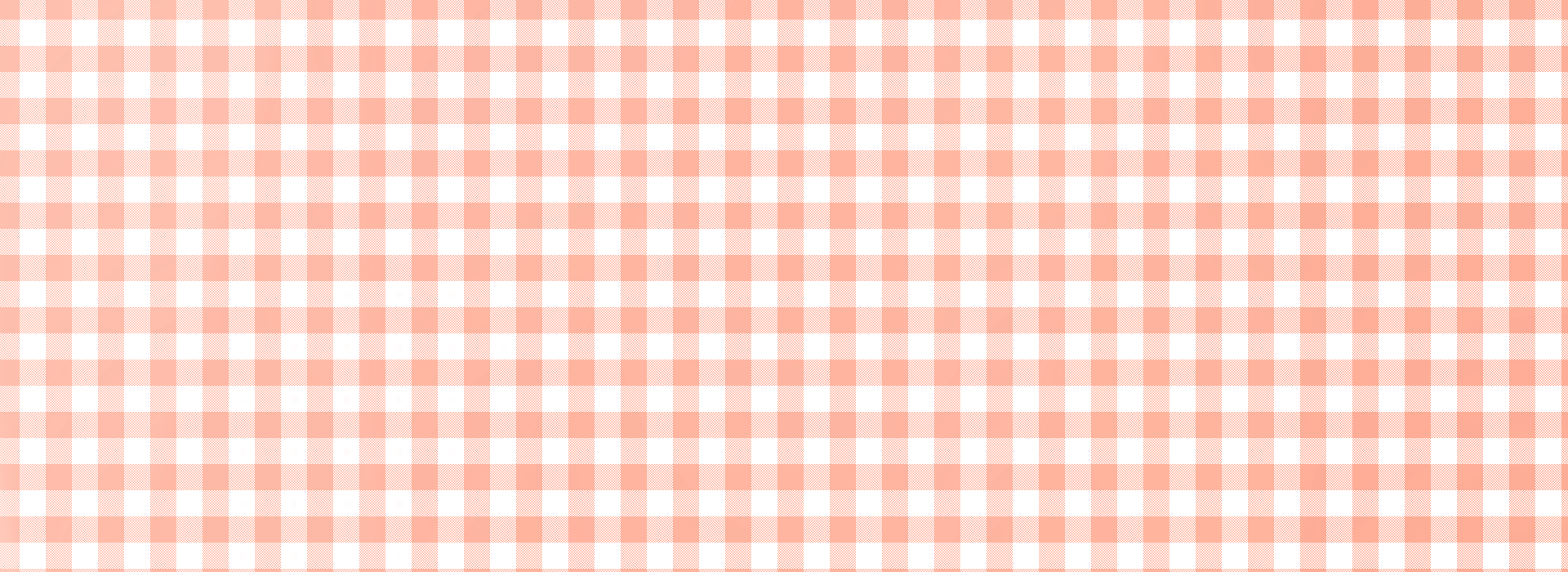 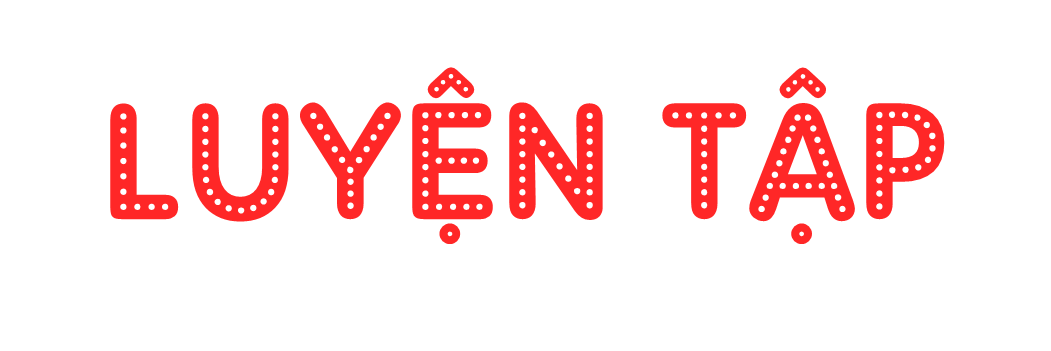 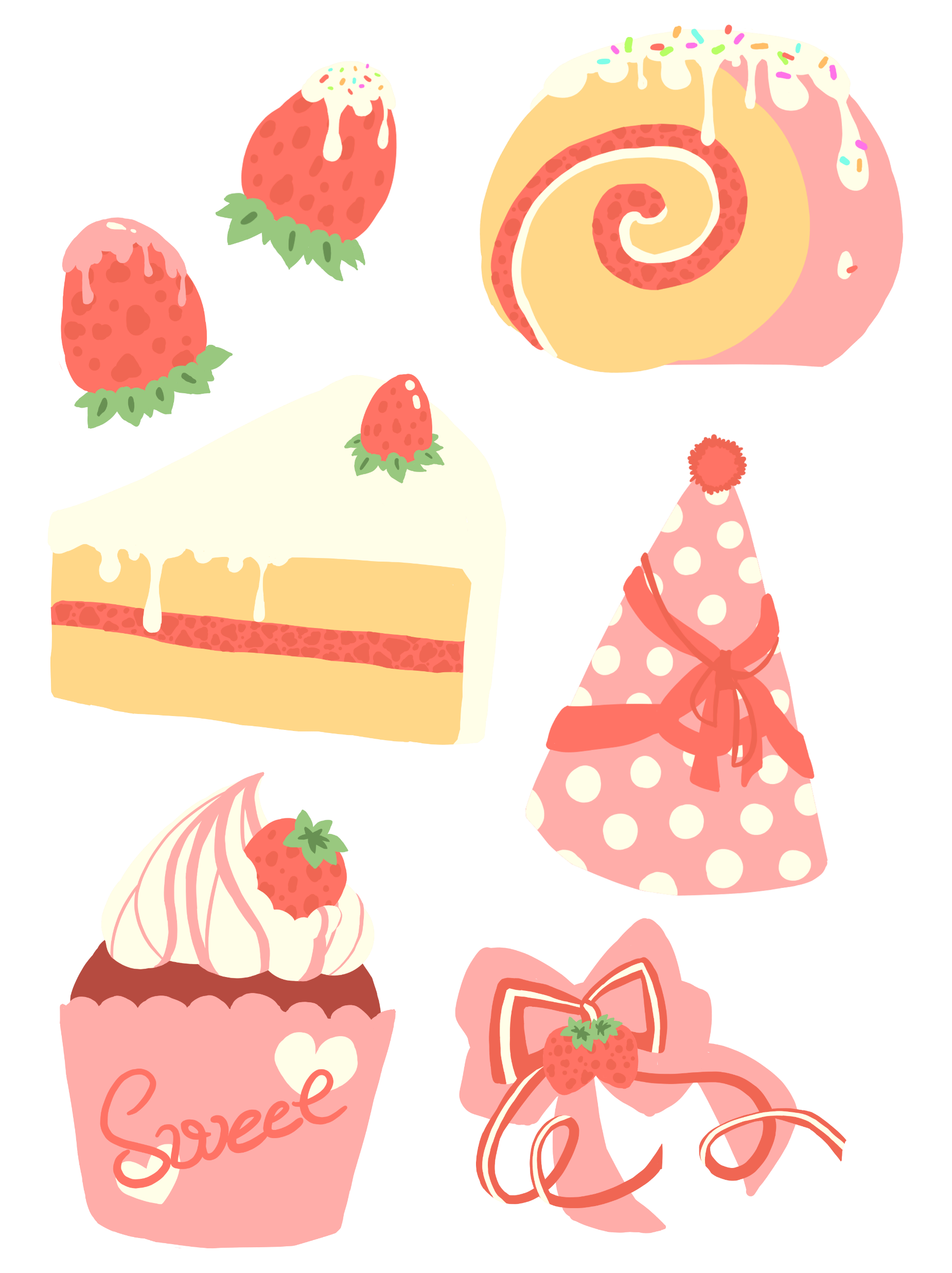 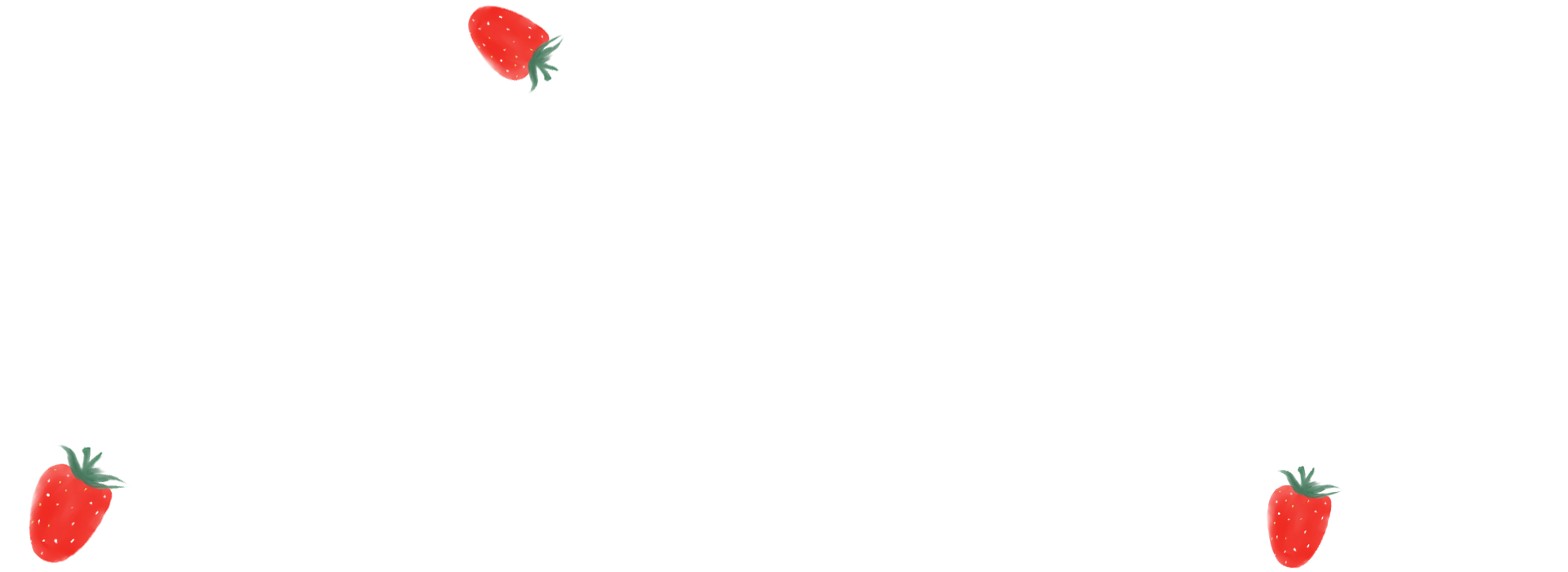 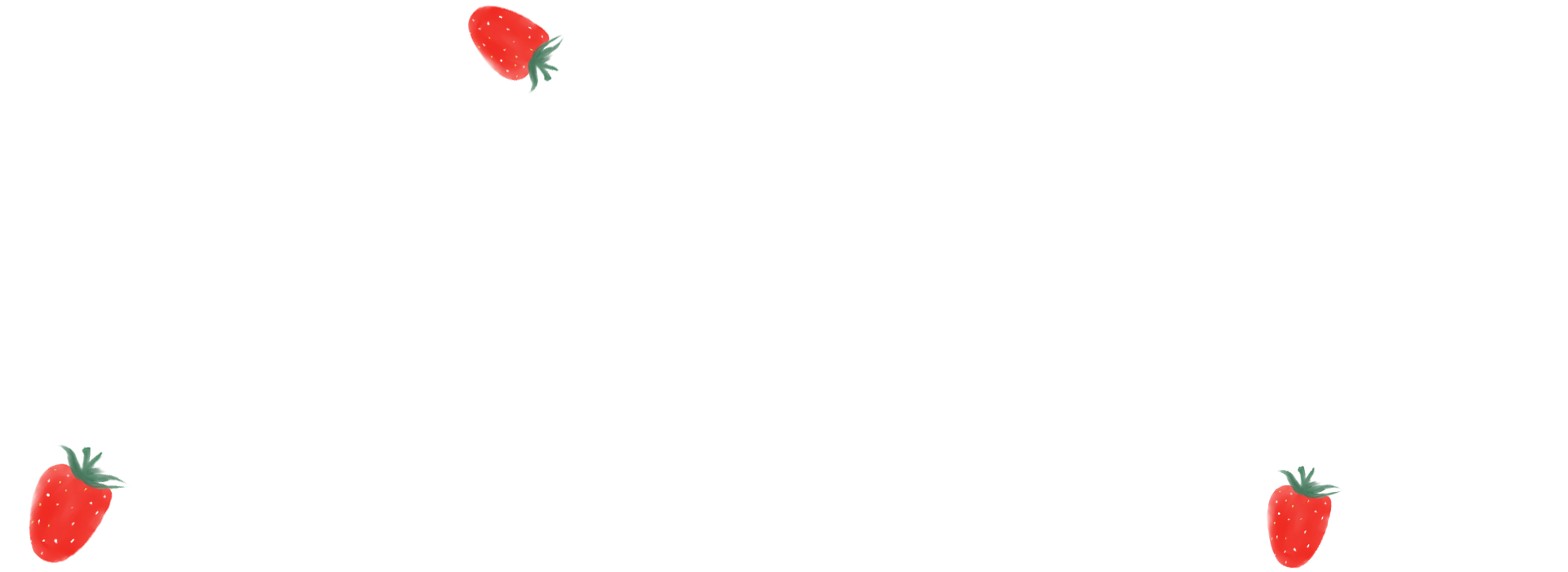 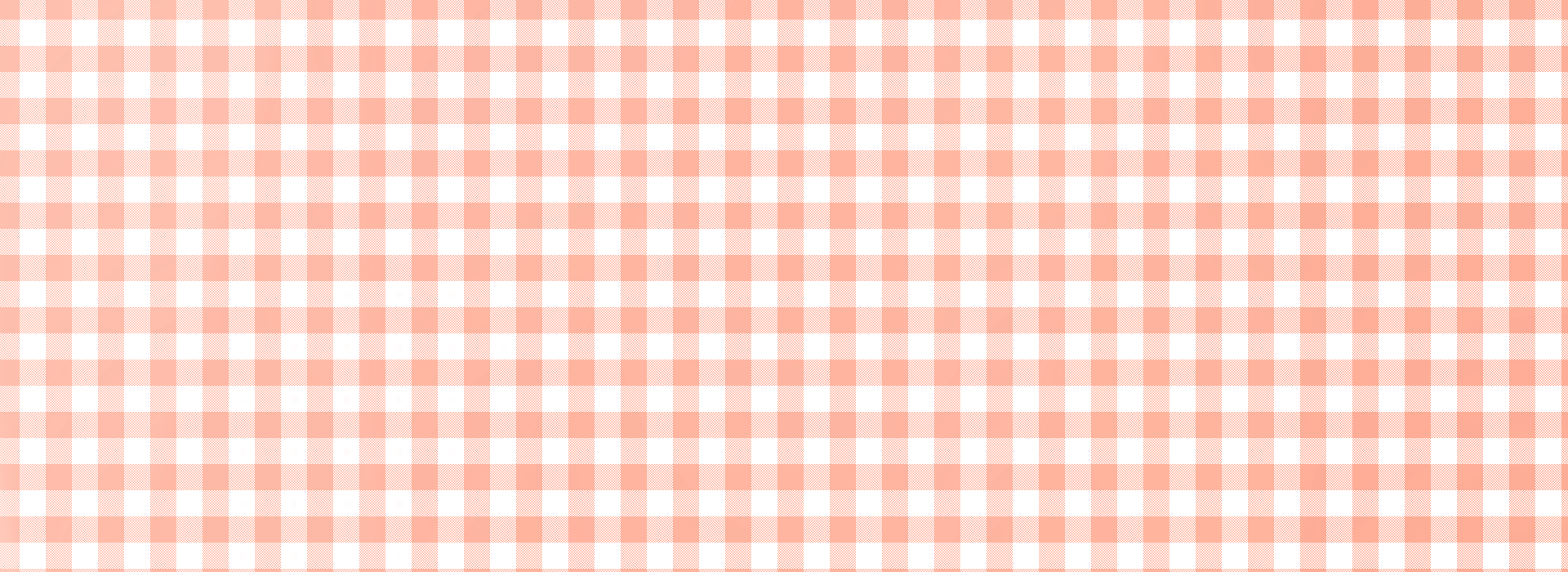 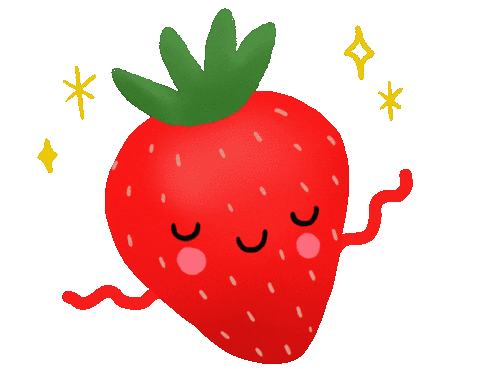 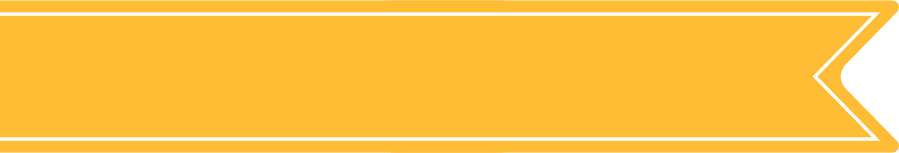 1
Đặt tính rồi tính
Làm vào
VBT
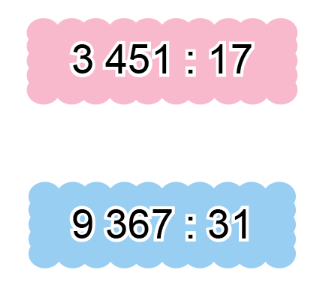 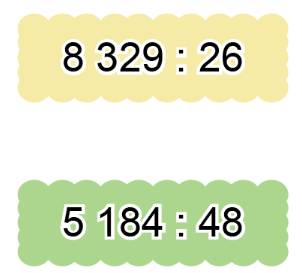 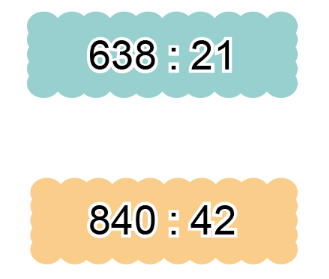 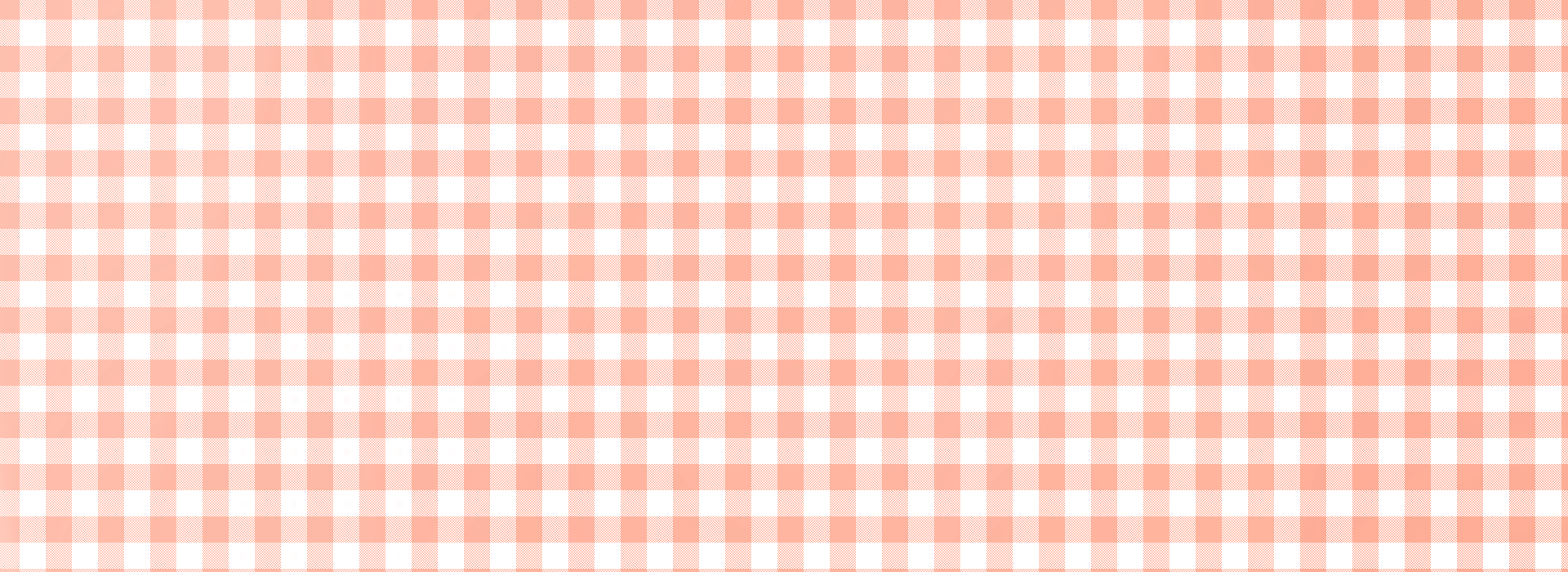 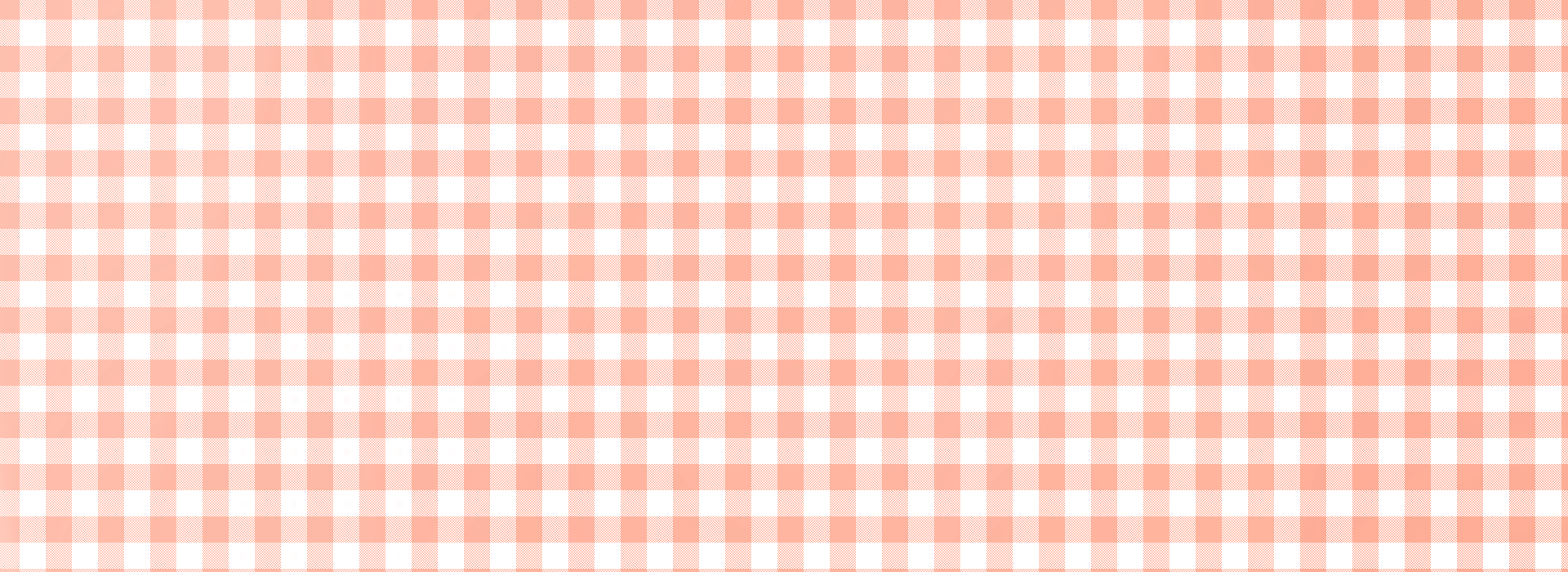 3 451  17
8 329  26
638  21
3
4
7
8
6
3
2
0
3
3
2
0
3
0
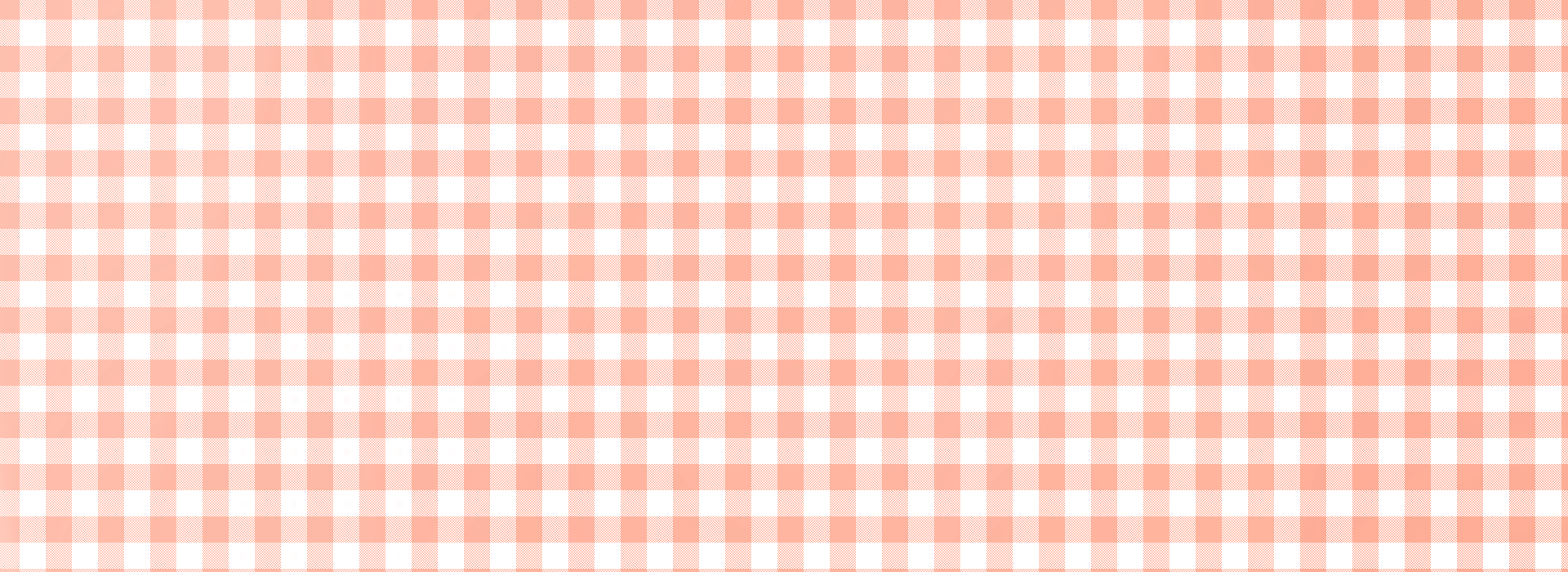 0
5
0
8
5
2
00
8
52
0
51
09
51
00
0
9
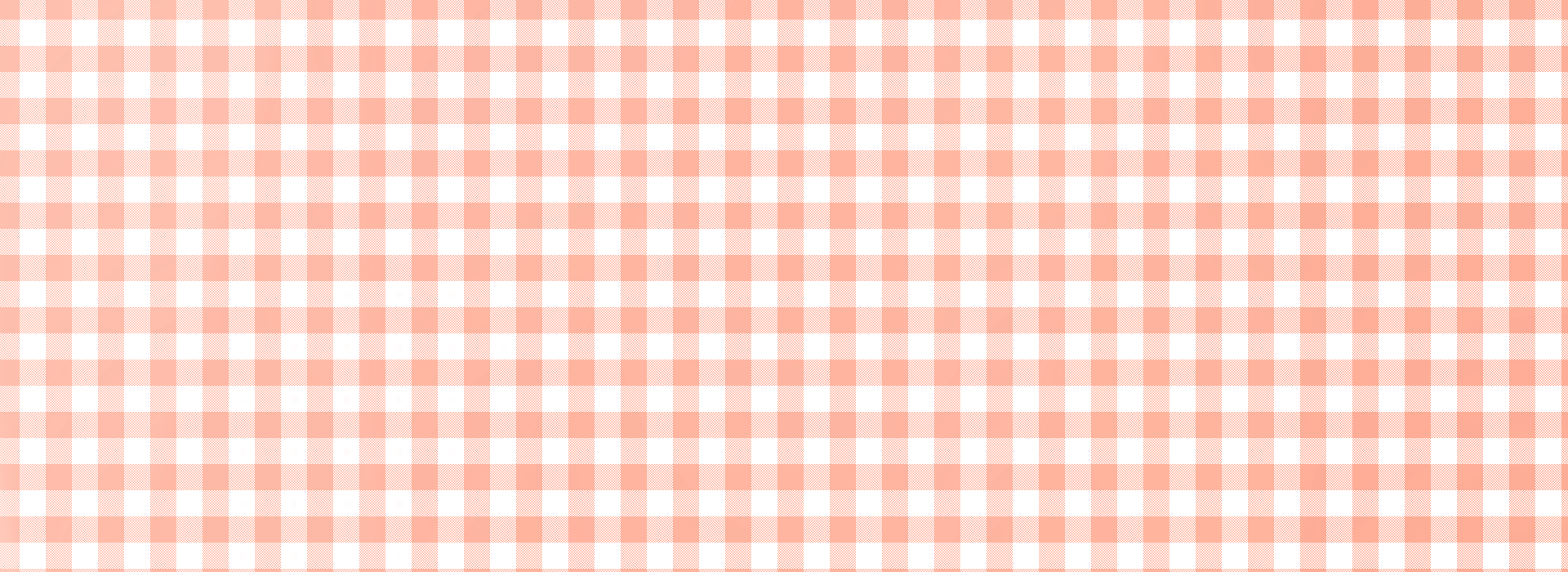 9 367  31
5 184  48
840  42
4
8
9
3
8
4
3
0
2
1
0
8
2
0
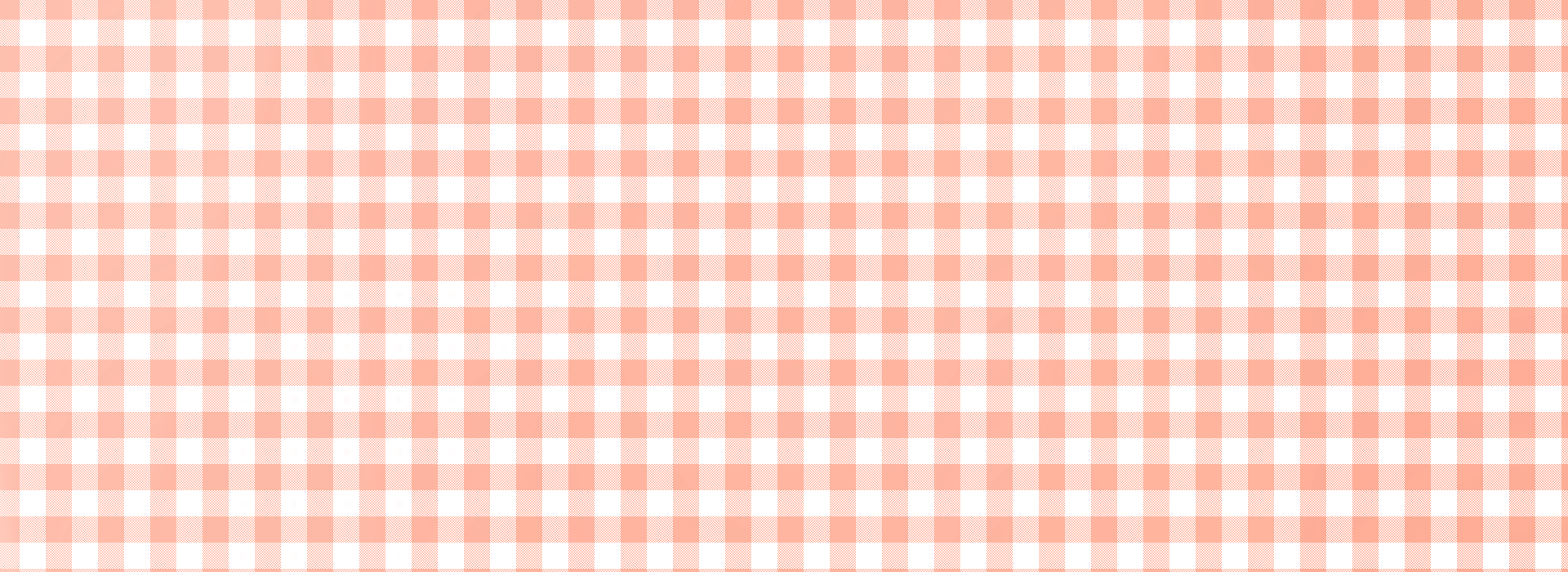 0
6
0
0
3
8
00
00
00
0
67
384
62
384
5
0
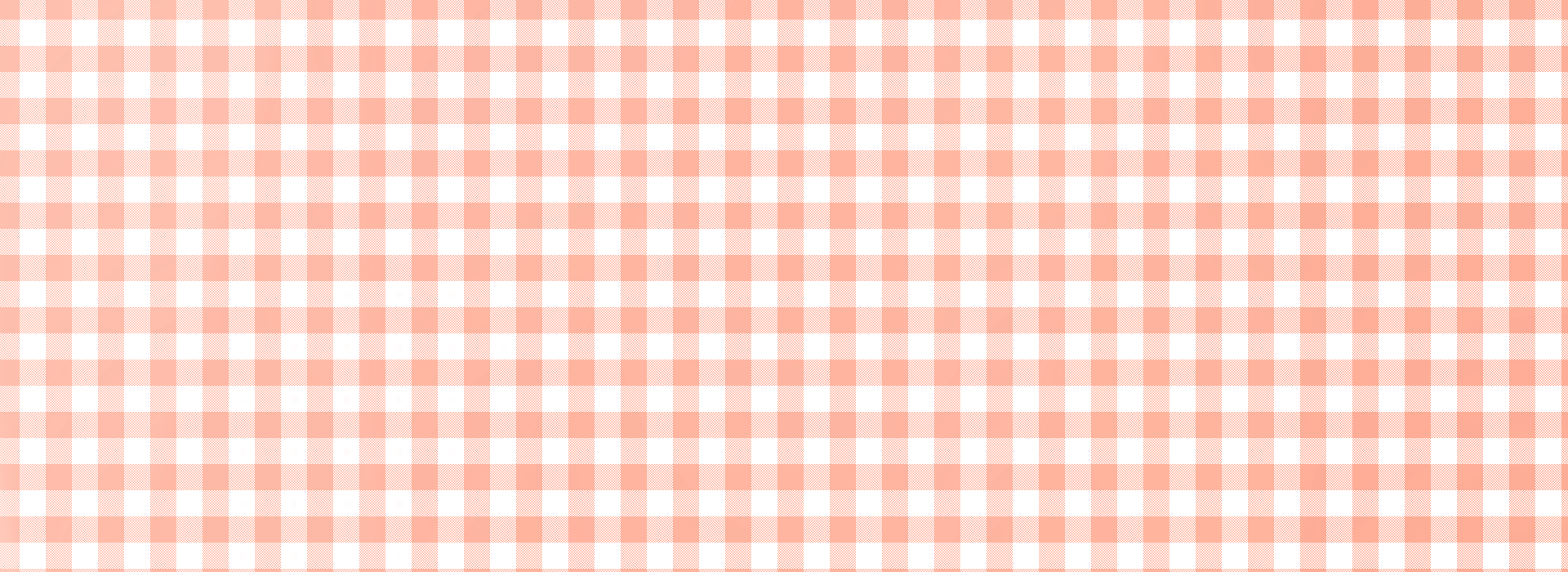 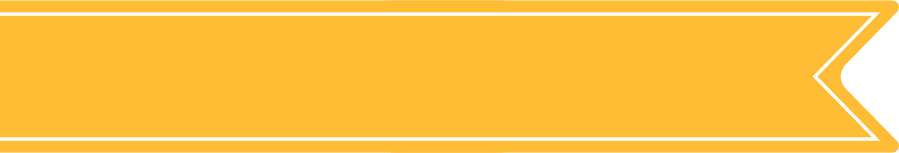 2
Chọn thẻ ghi phép tính thích hợp cho mỗi ngôi nhà
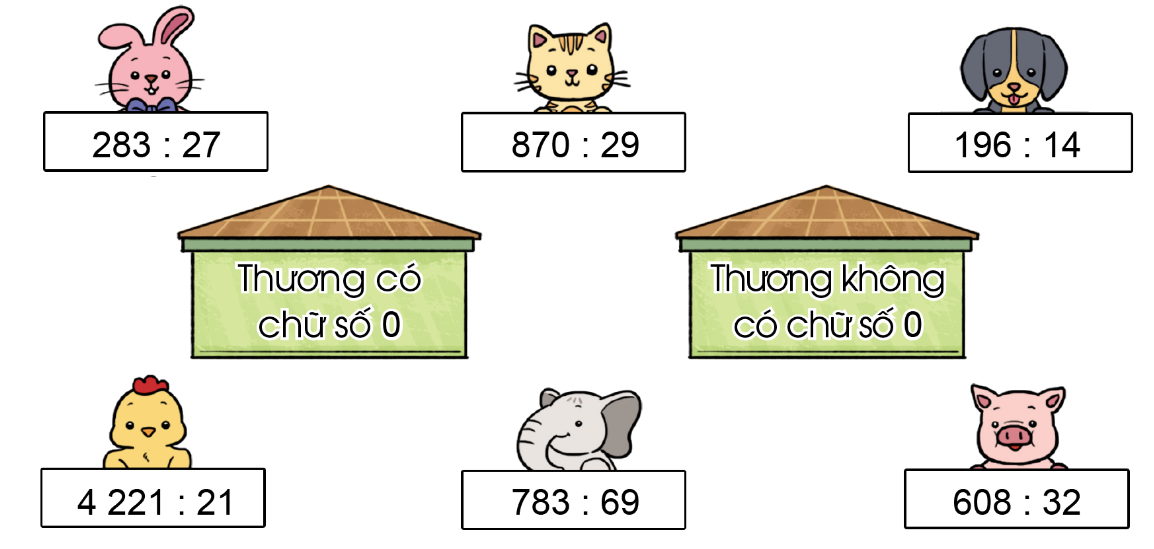 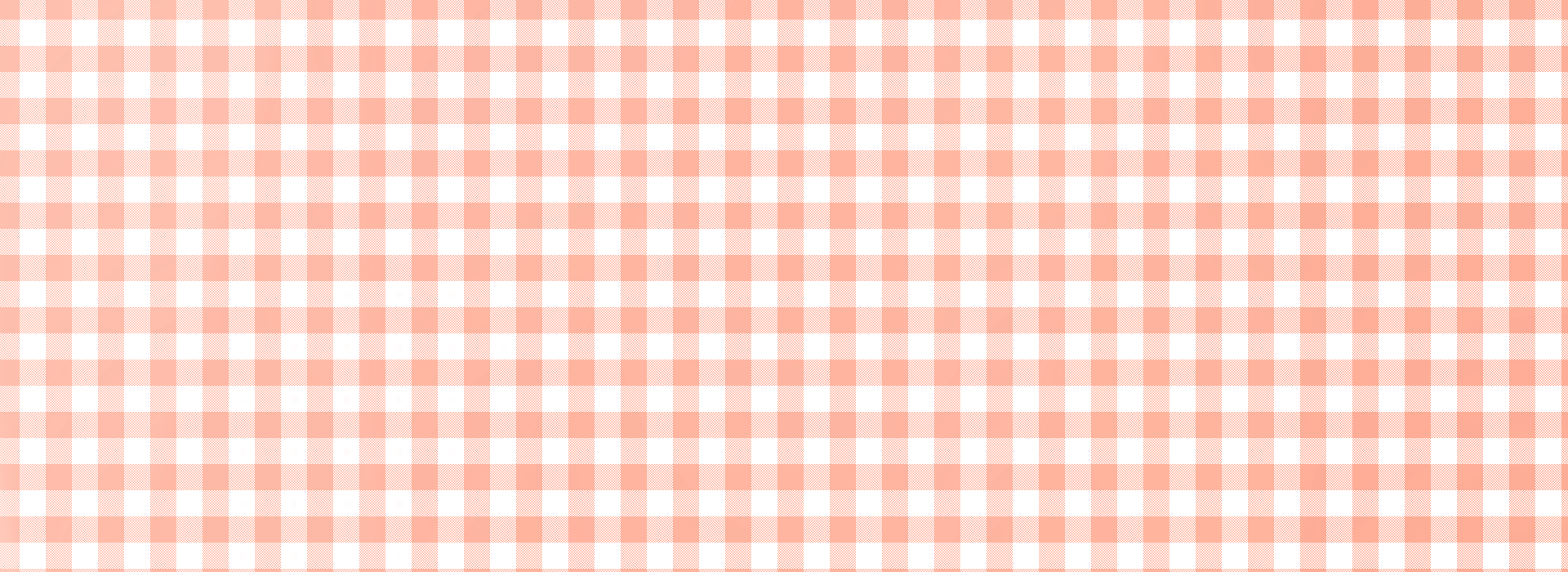 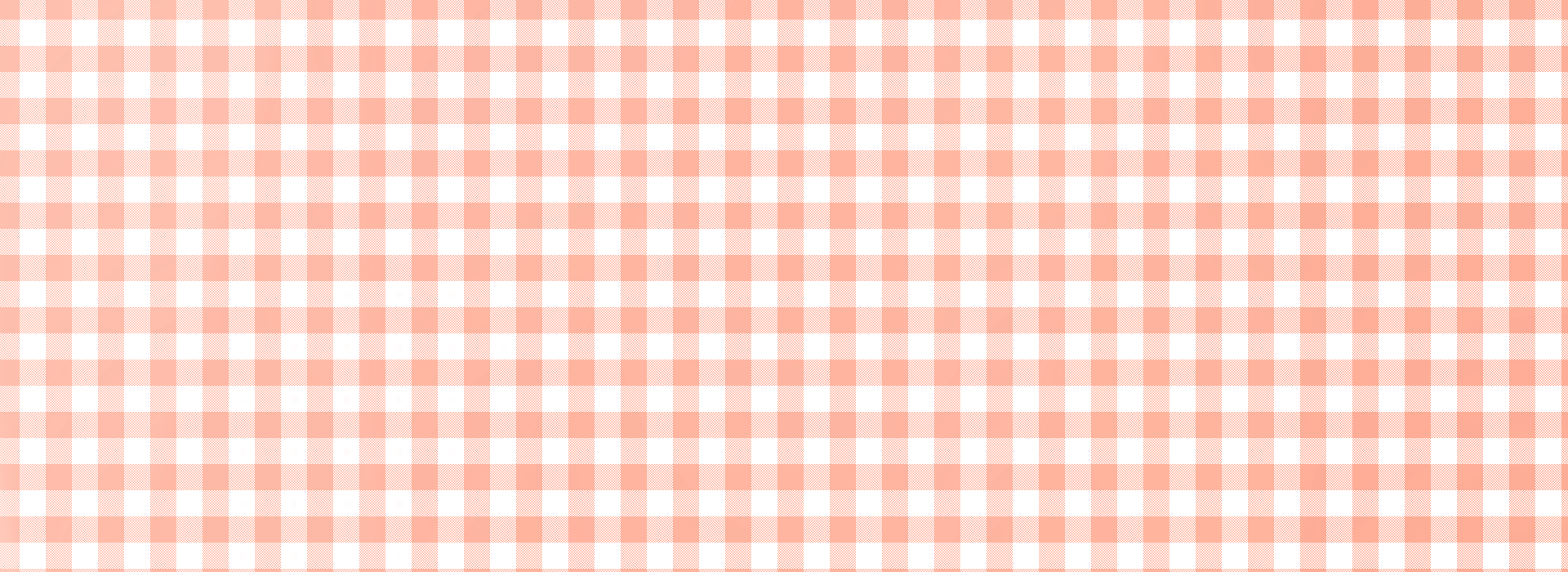 870  29
196  14
283  27
8
7
14
2
7
3
0
1
4
1
0
0
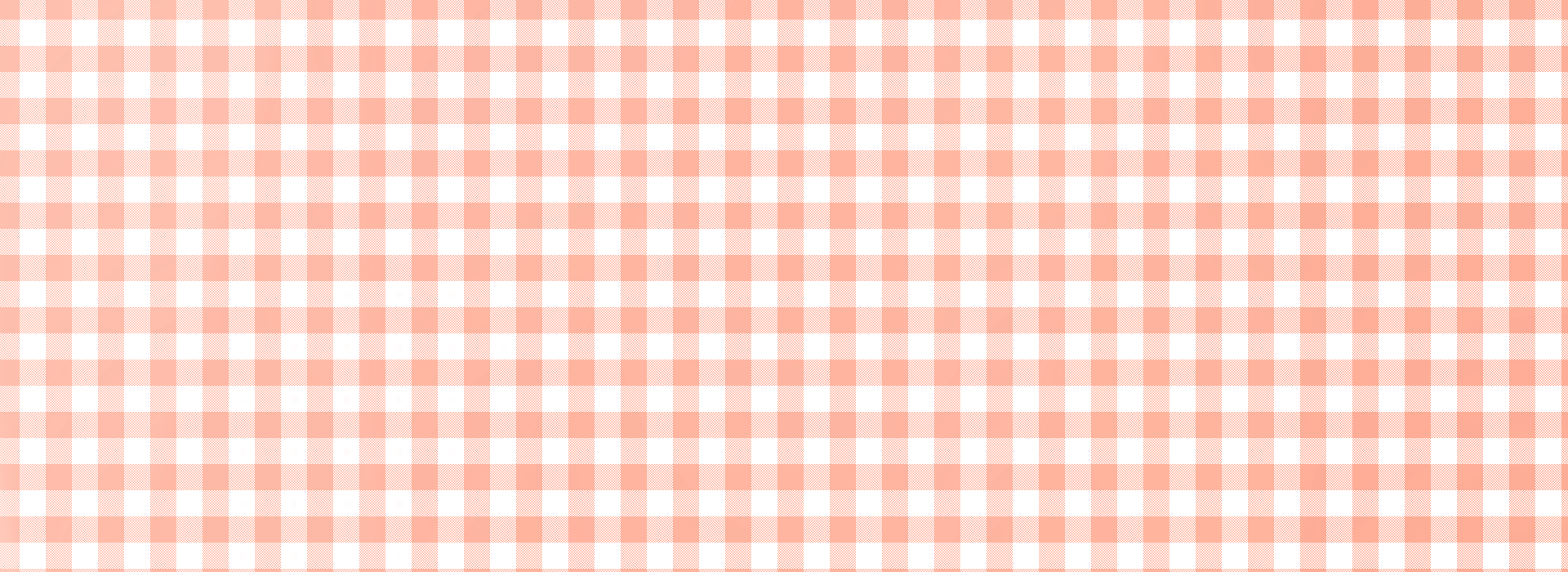 0
1
6
5
3
00
00
56
13
0
0
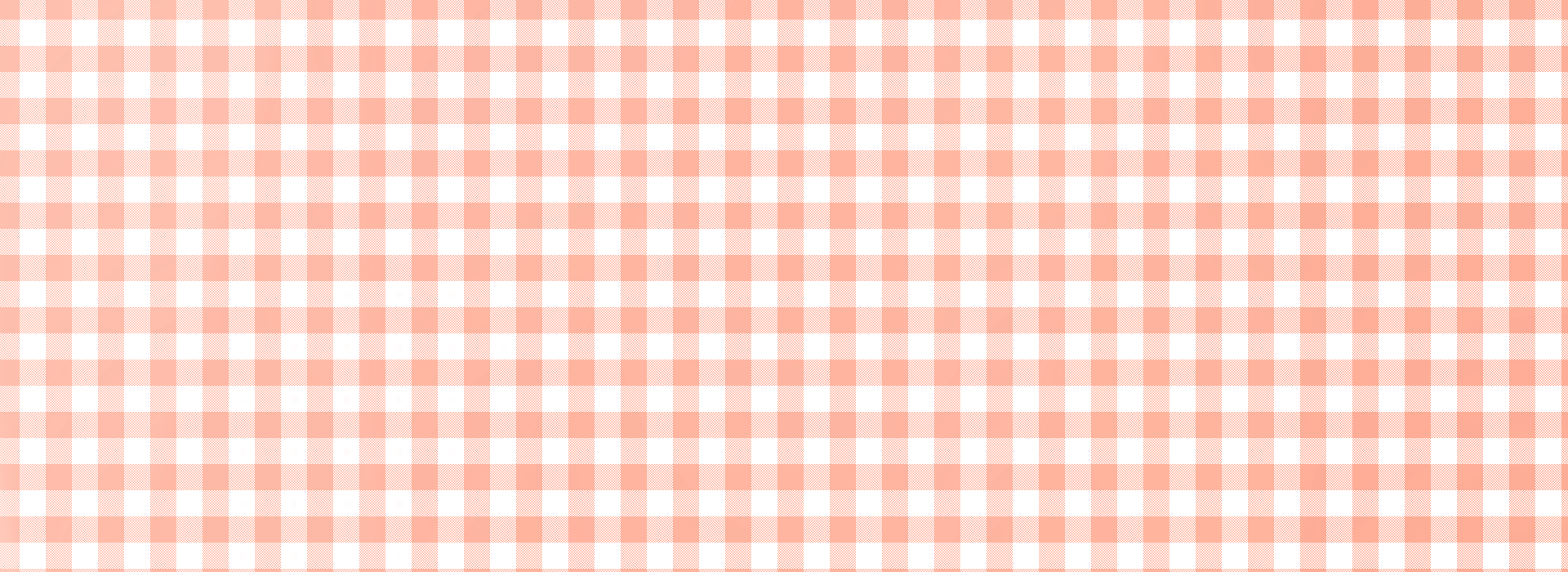 783  69
608  32
4221  21
69
32
4
2
1
1
1
9
2
01
2
0
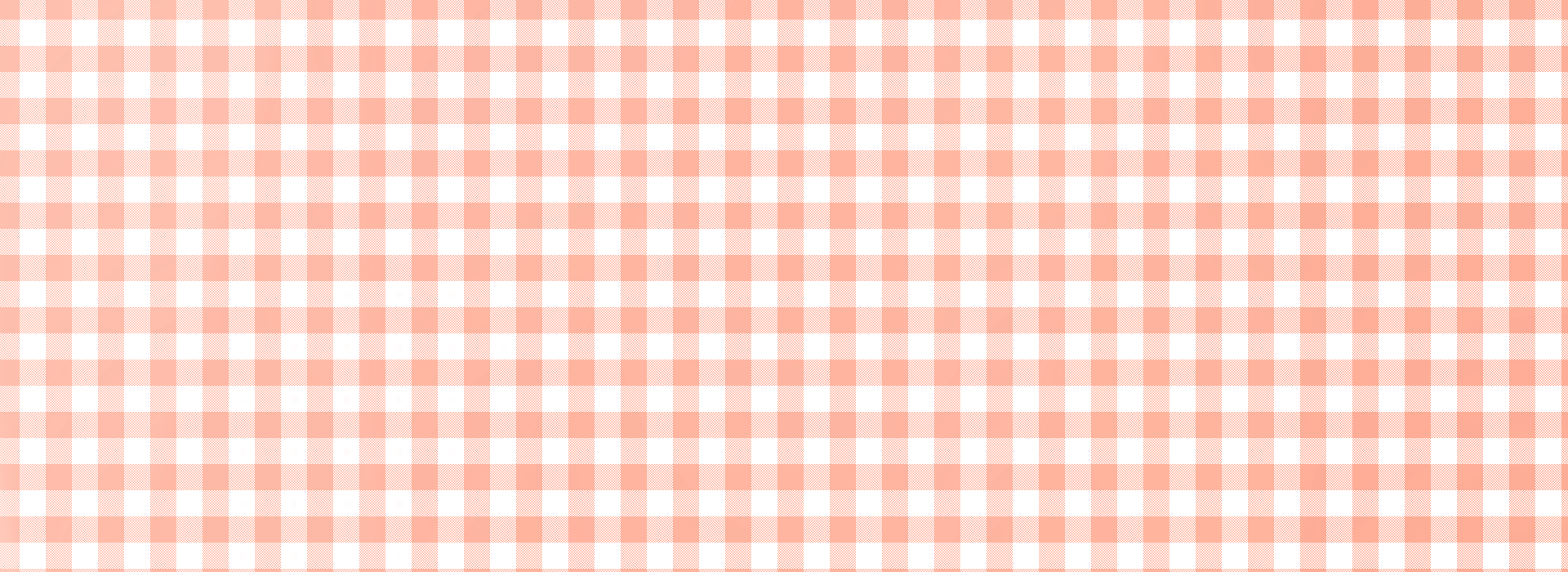 9
3
2
88
00
69
288
21
24
0
21
0
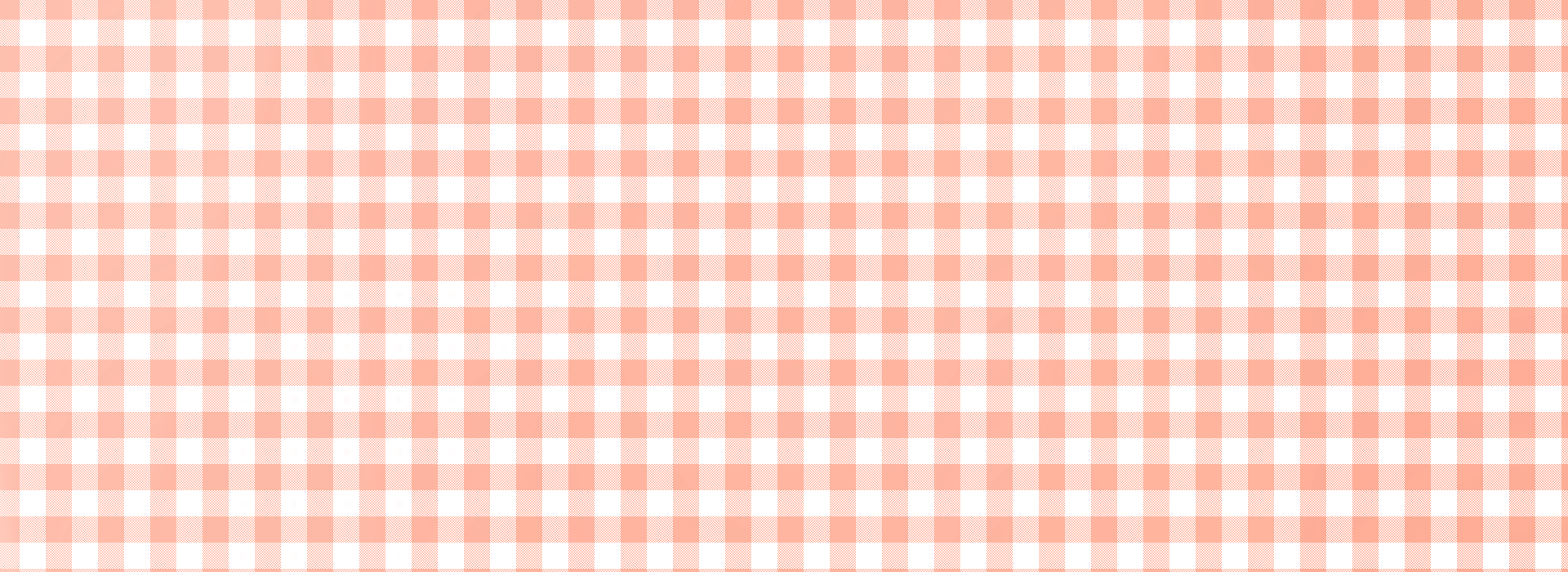 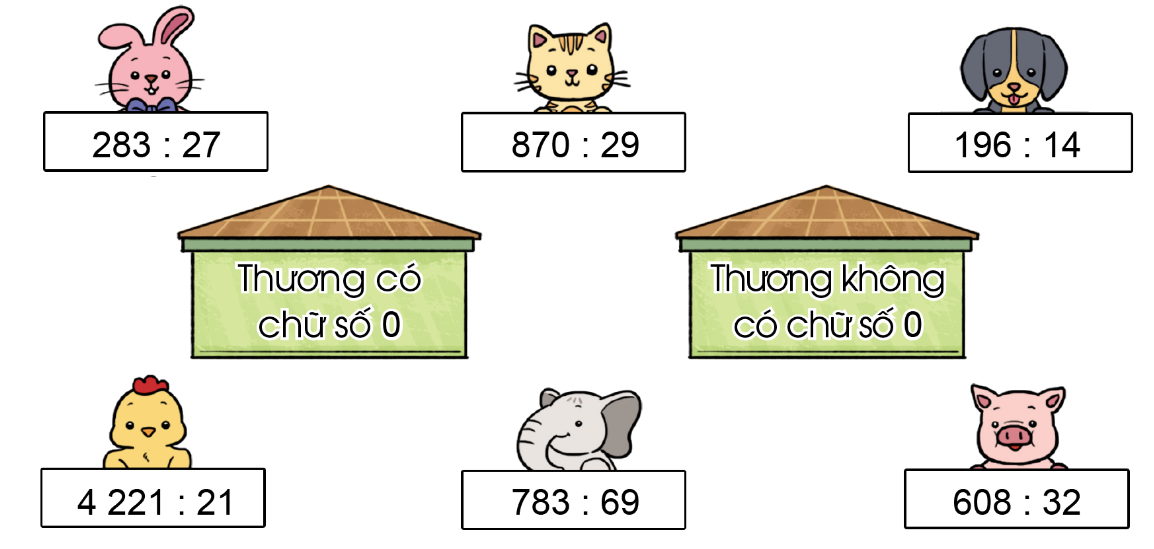 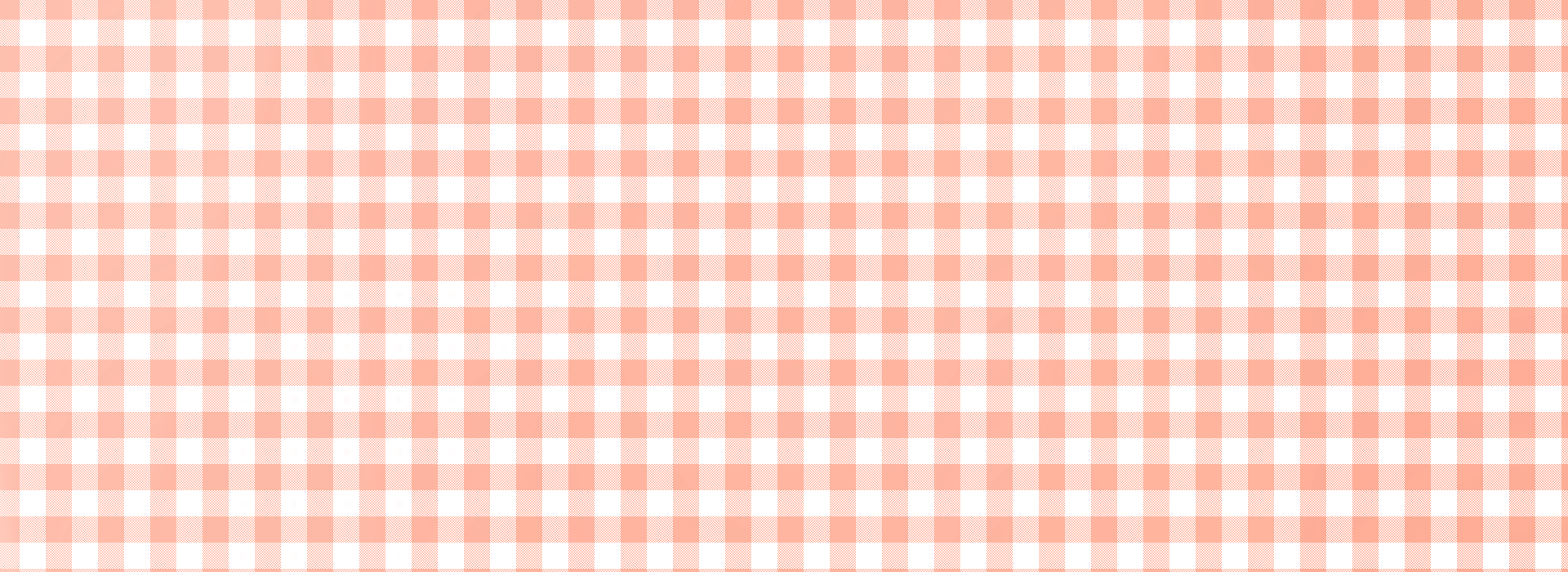